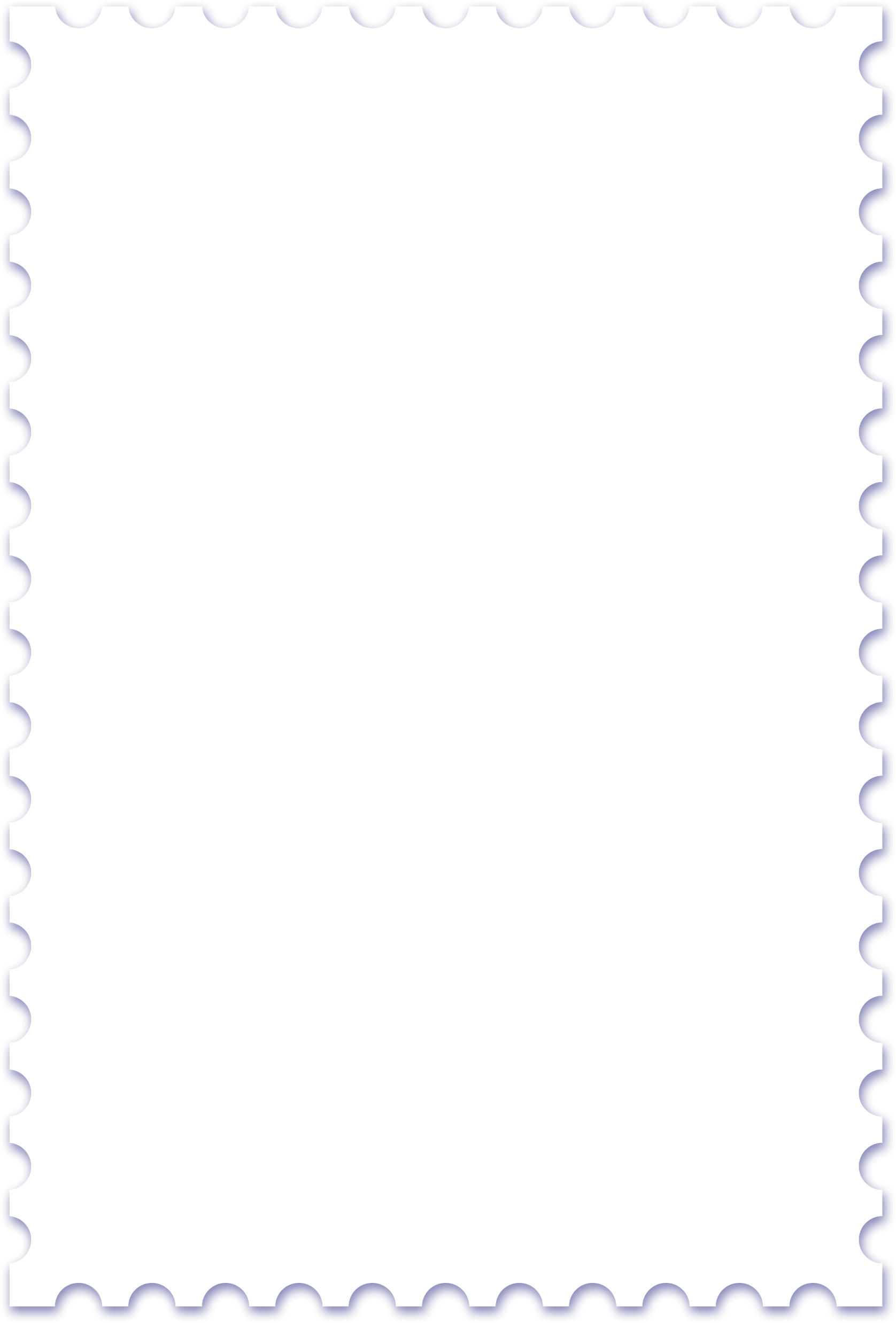 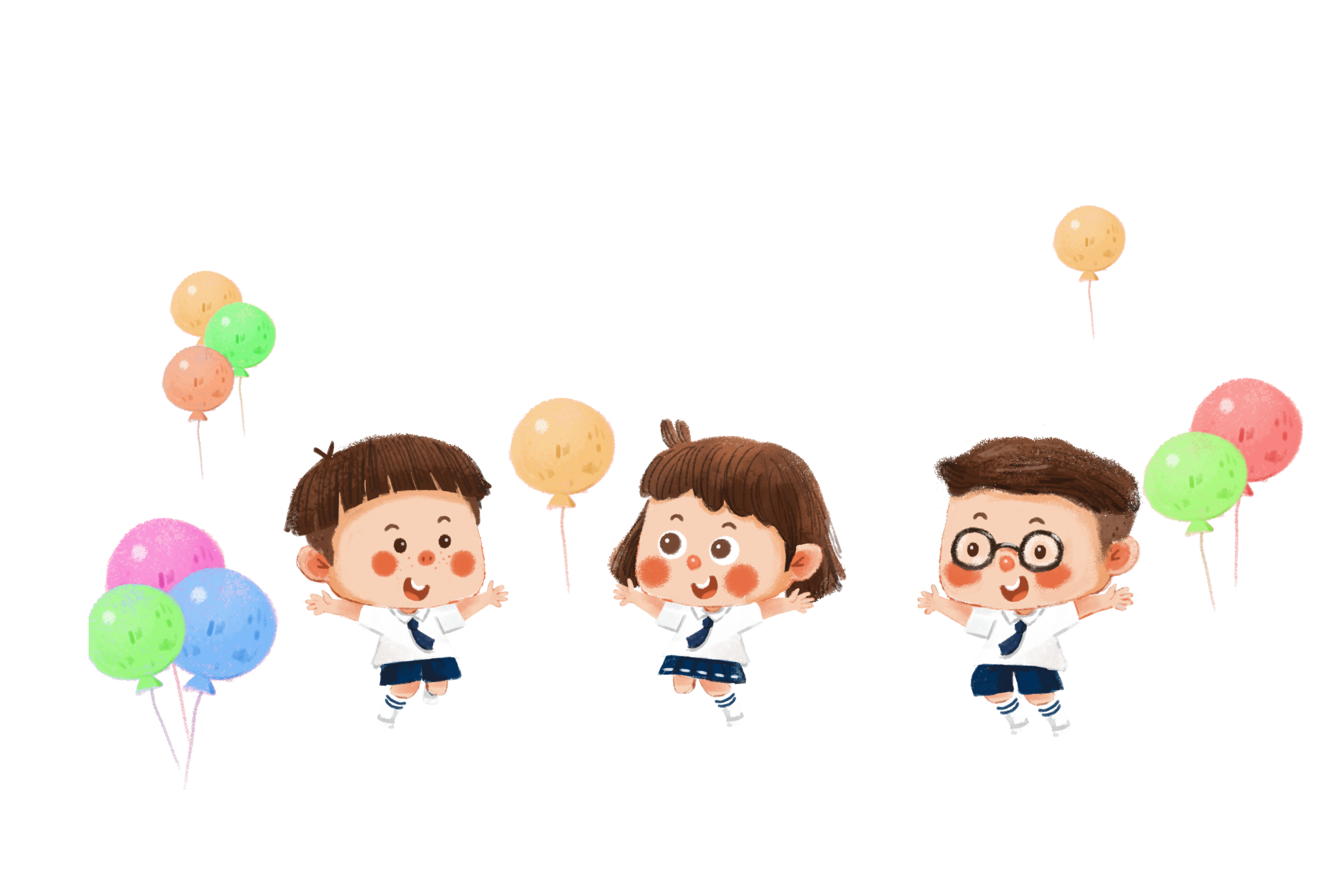 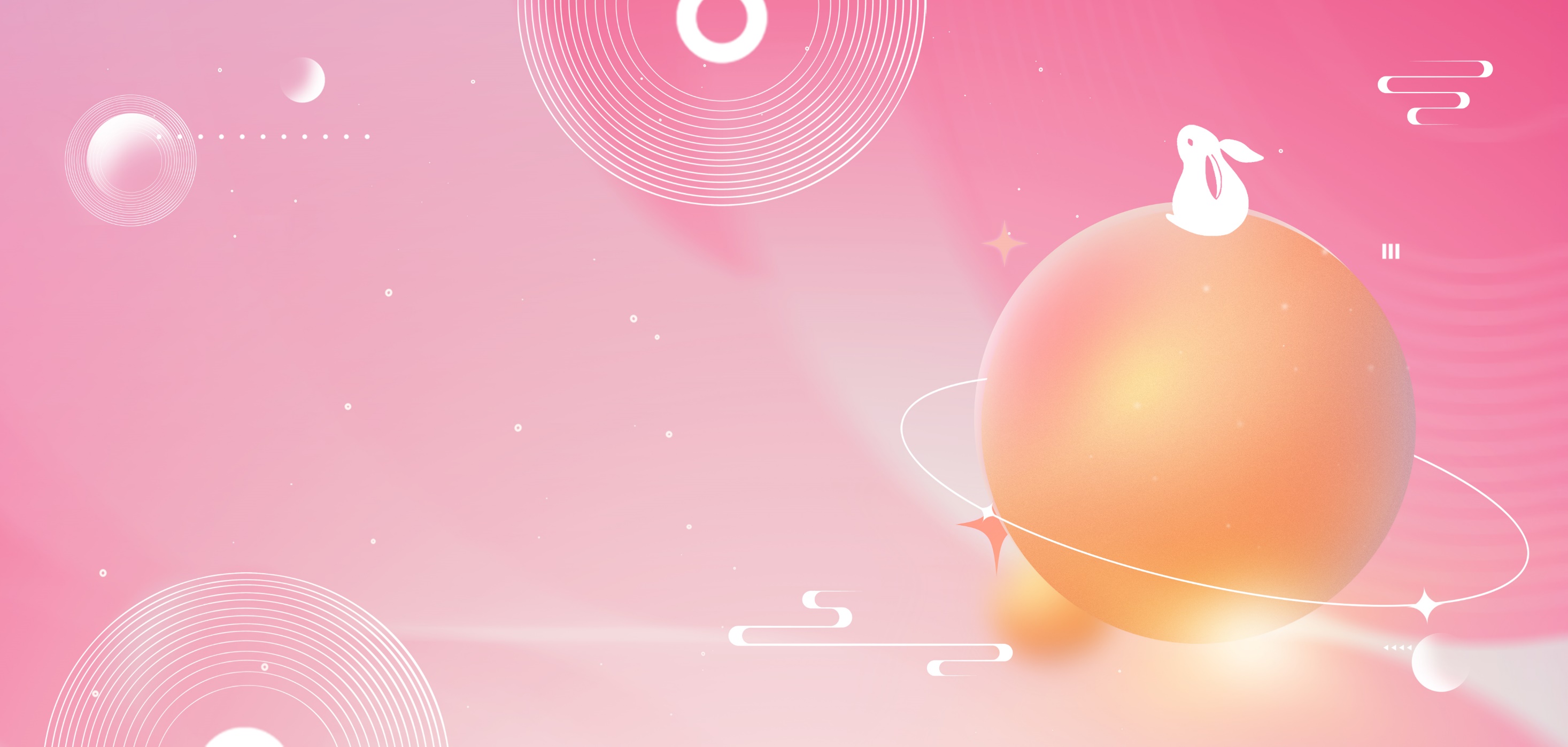 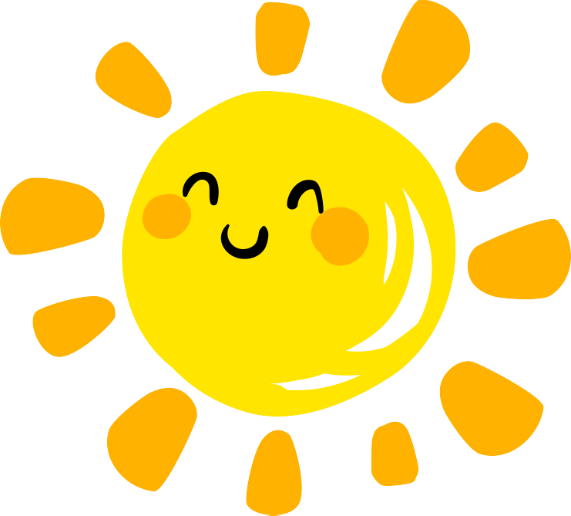 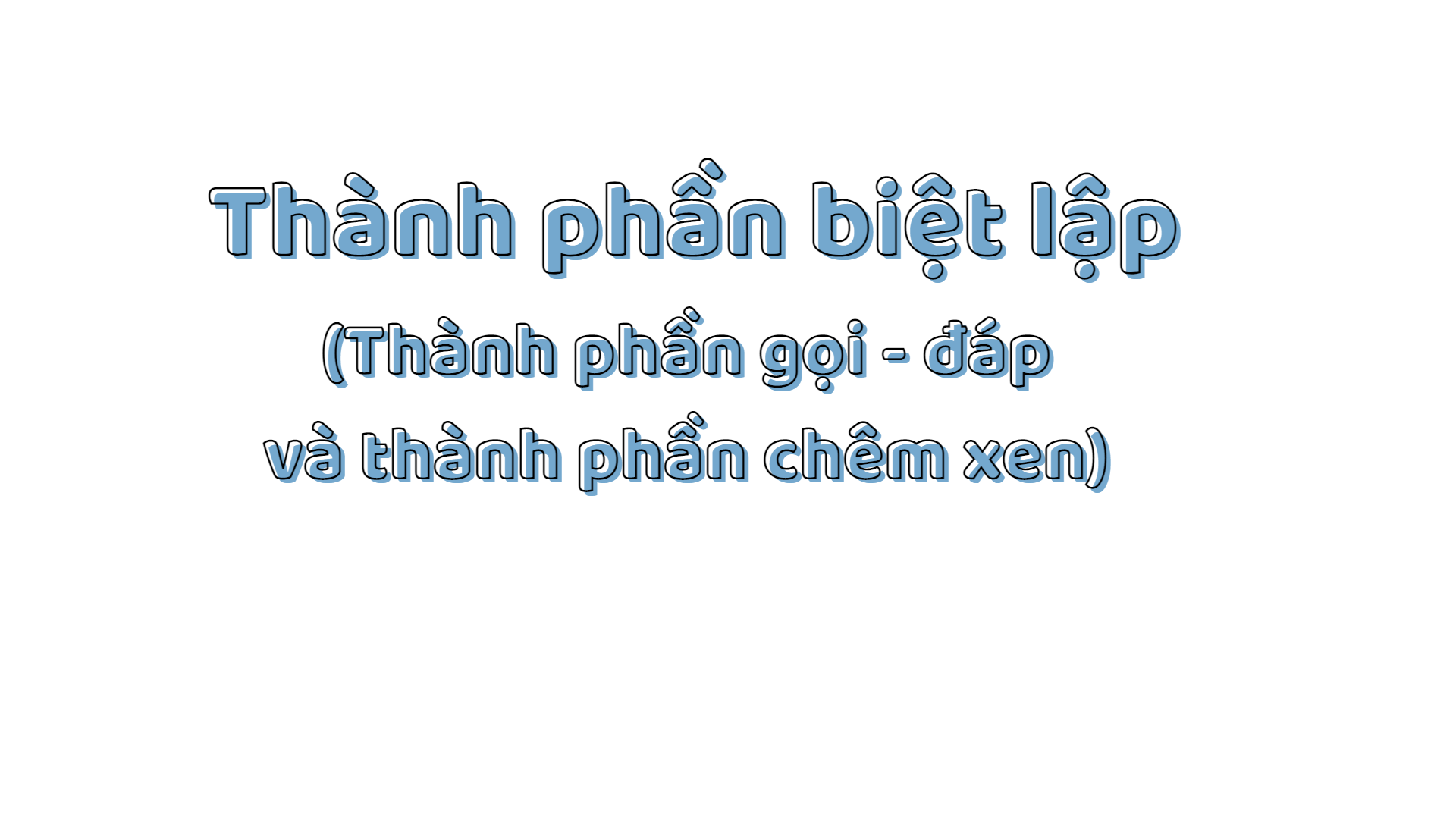 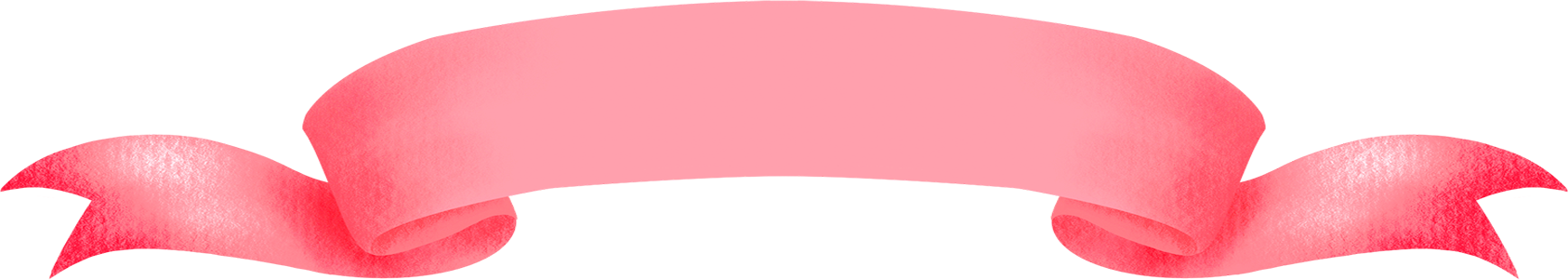 Thực hành TV
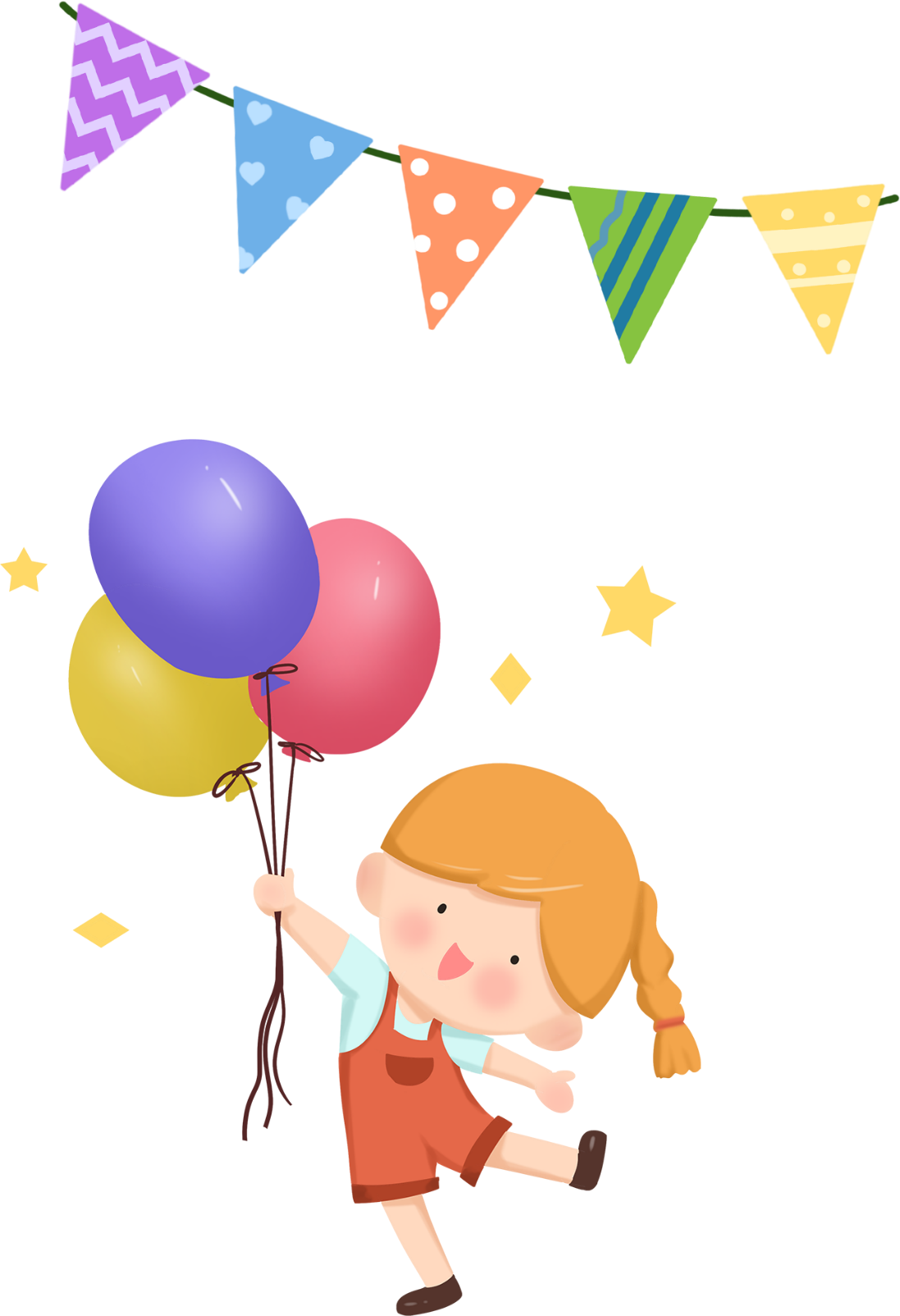 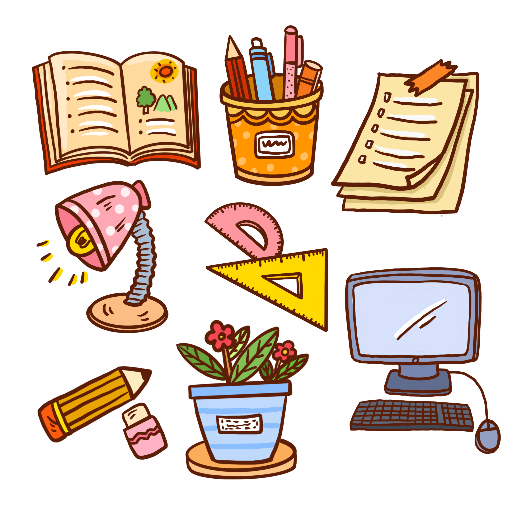 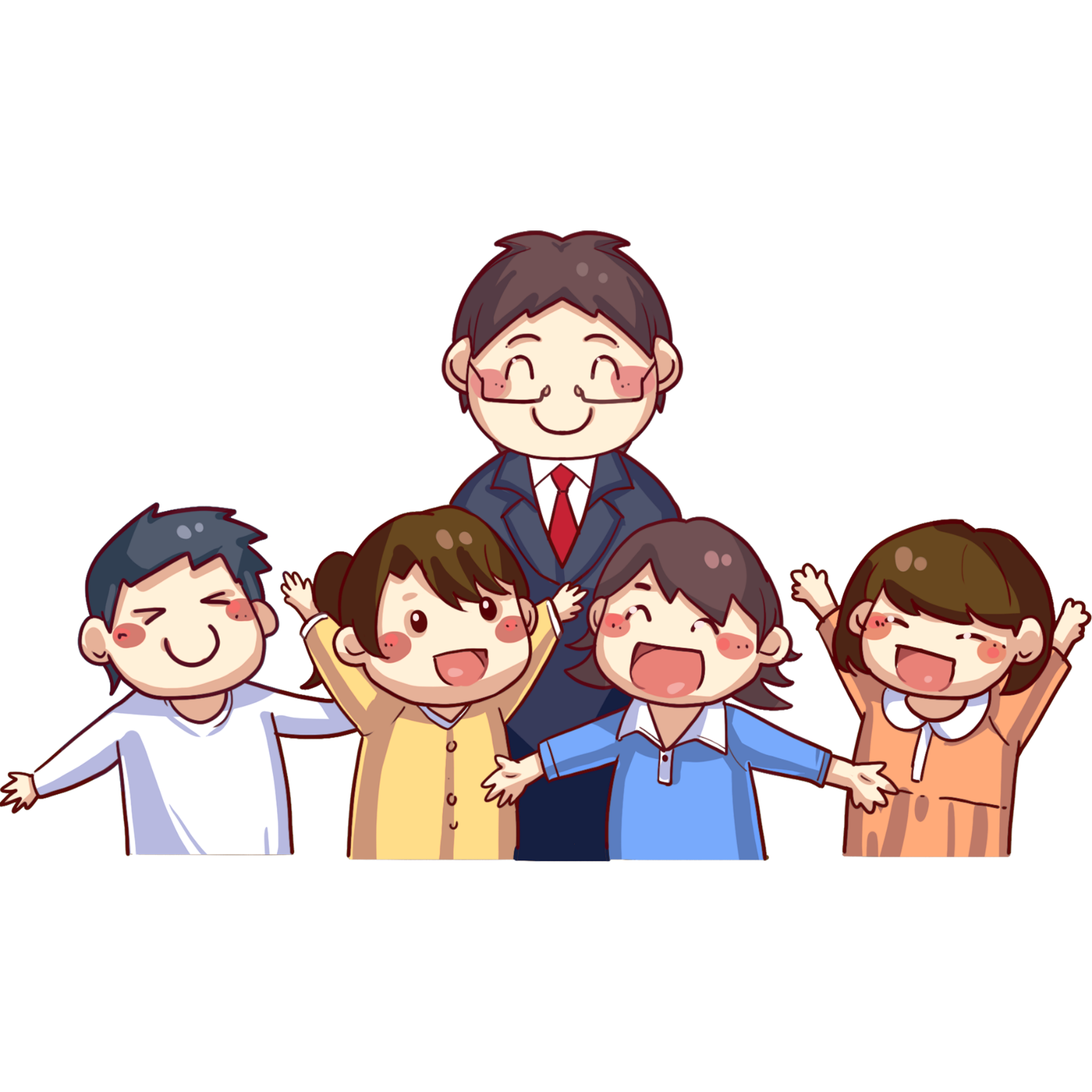 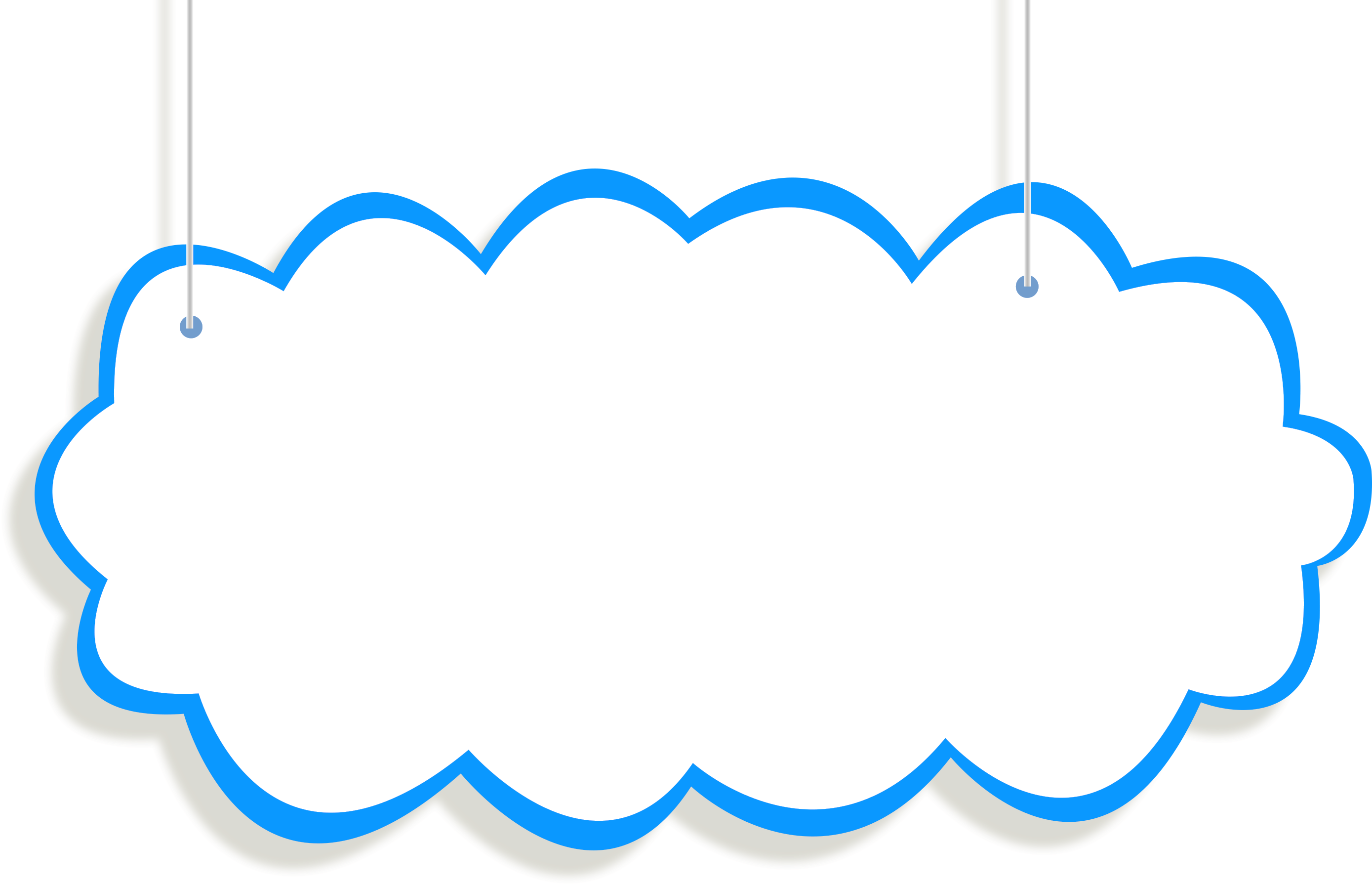 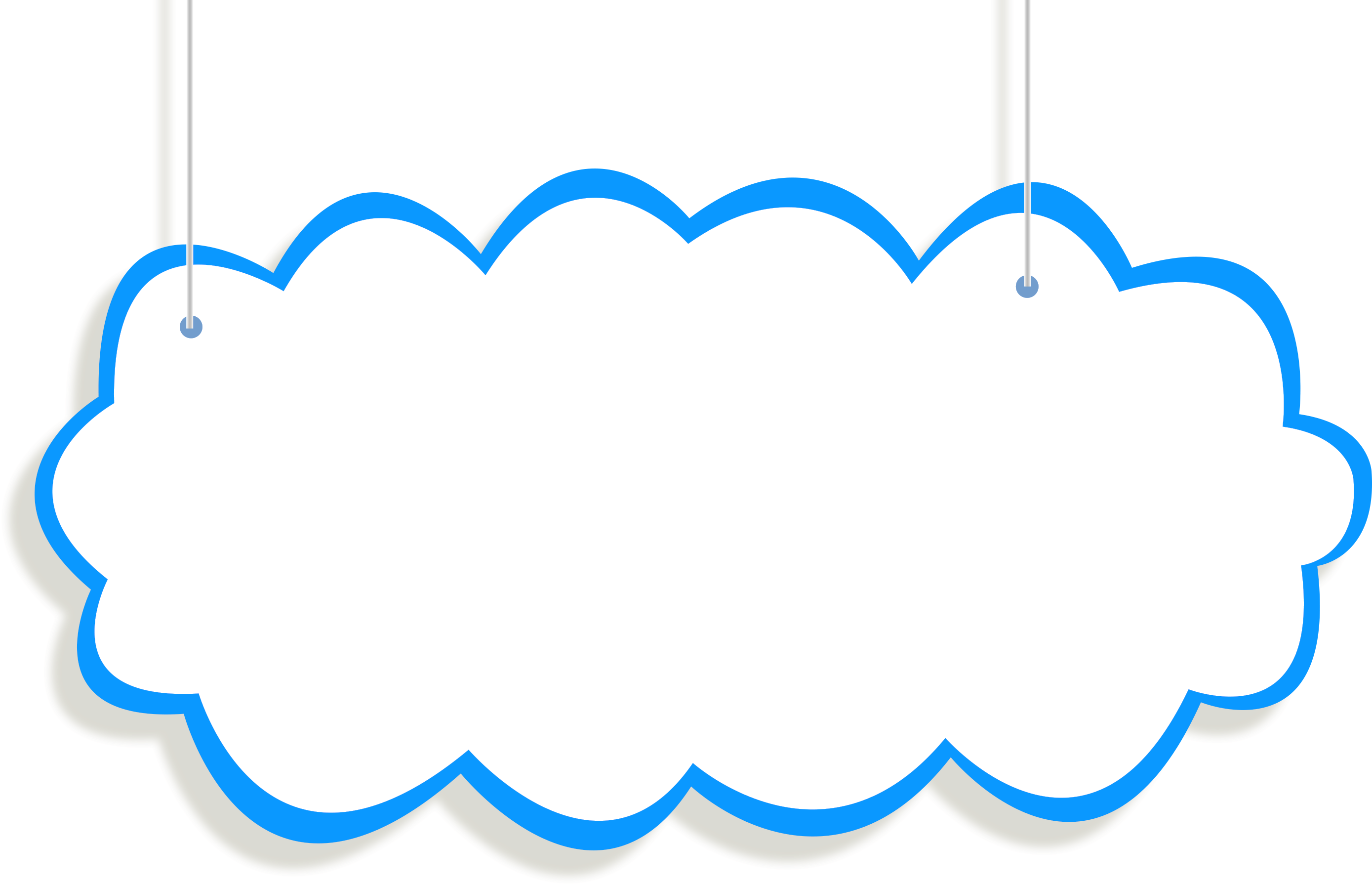 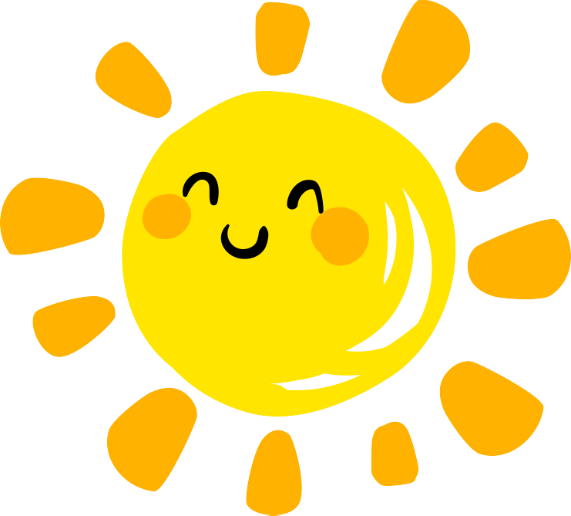 Hoạt động 
mở đầu
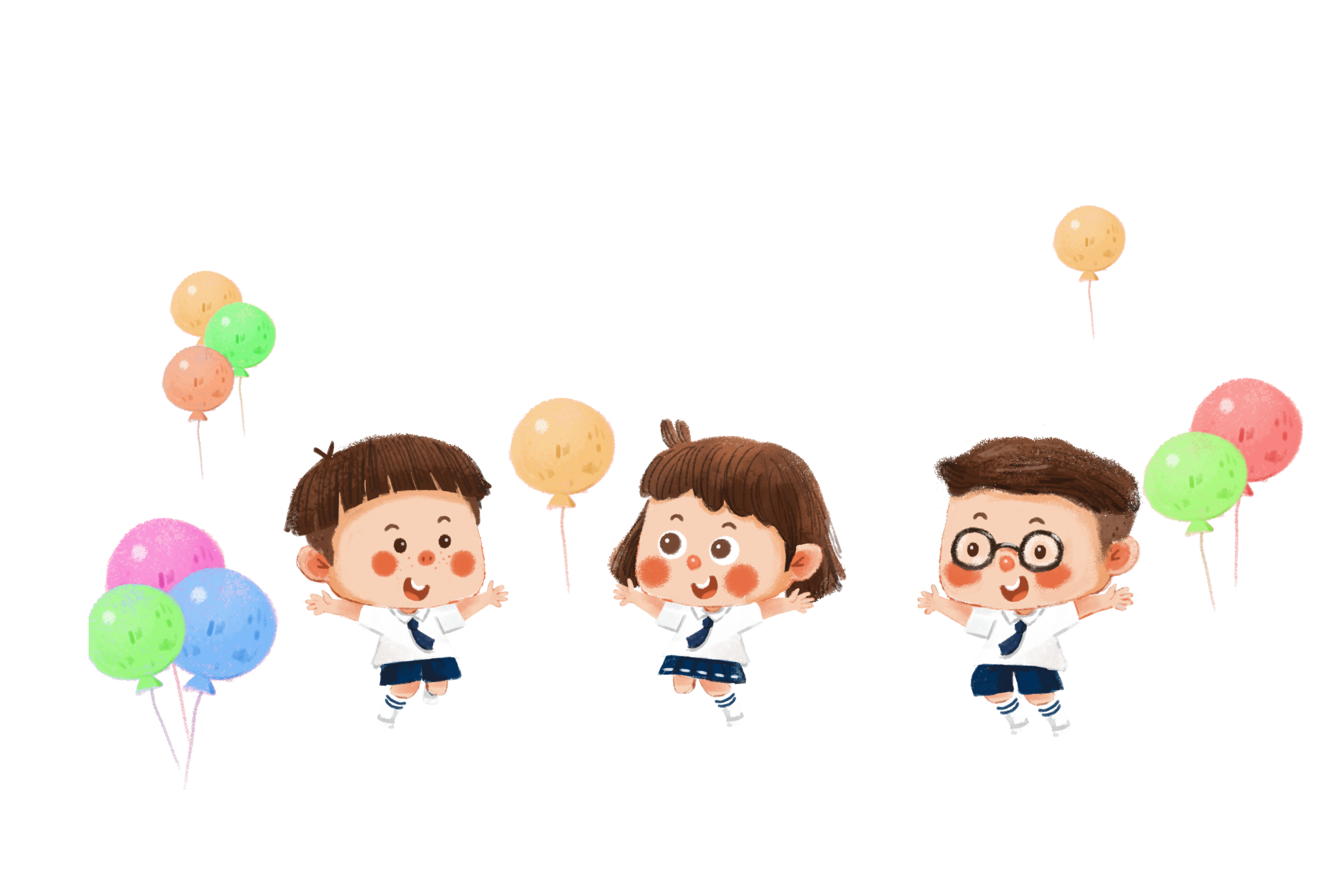 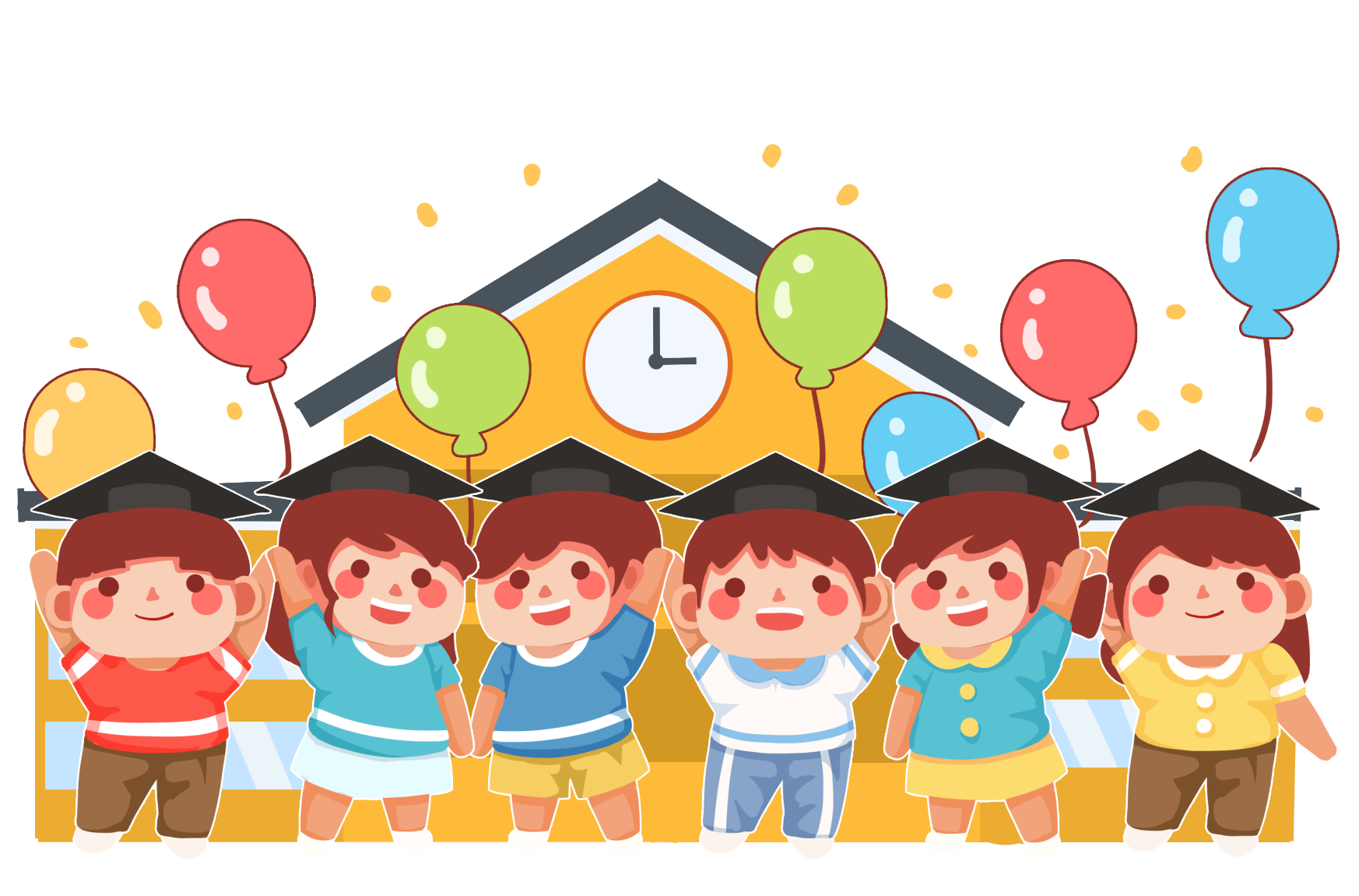 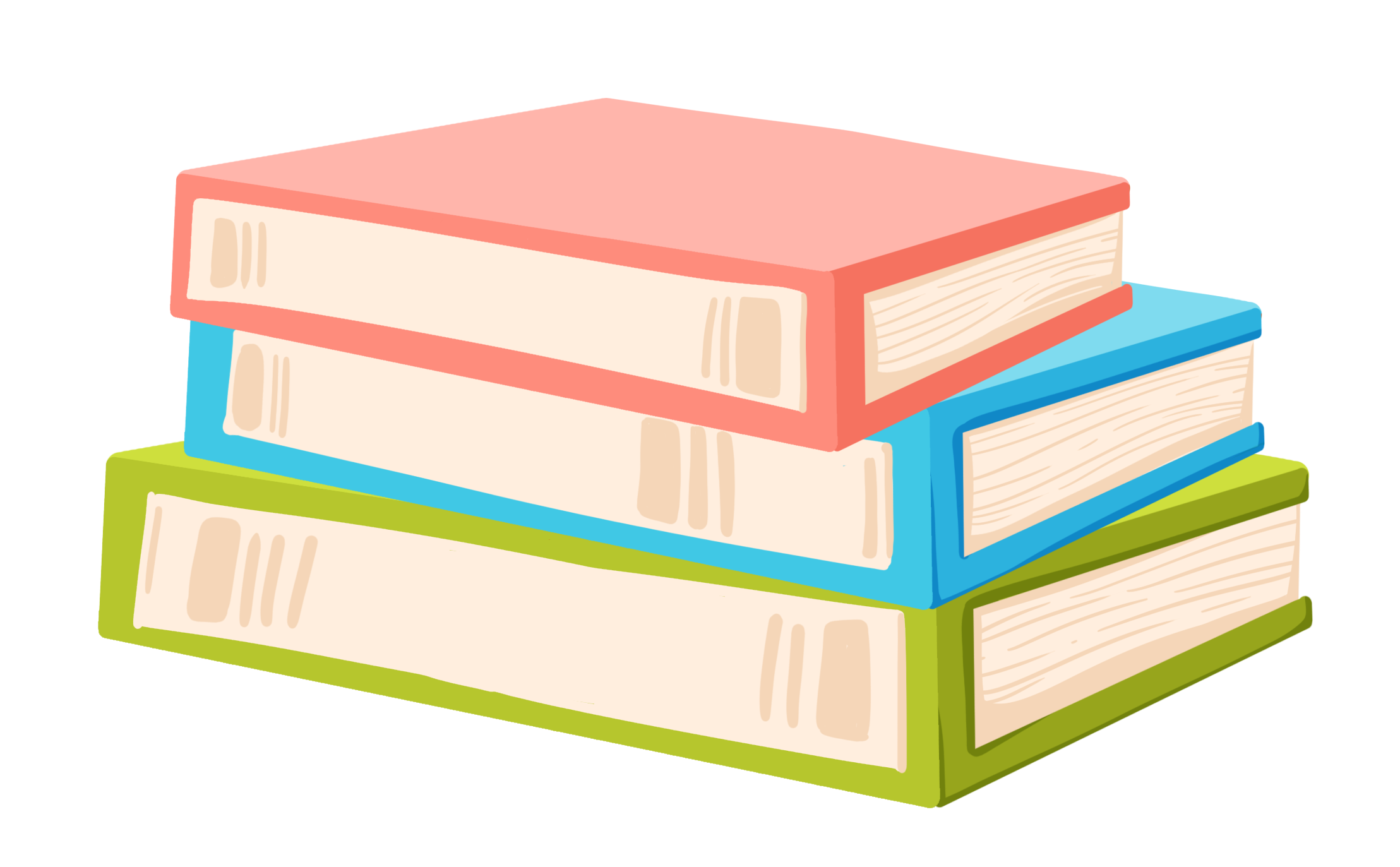 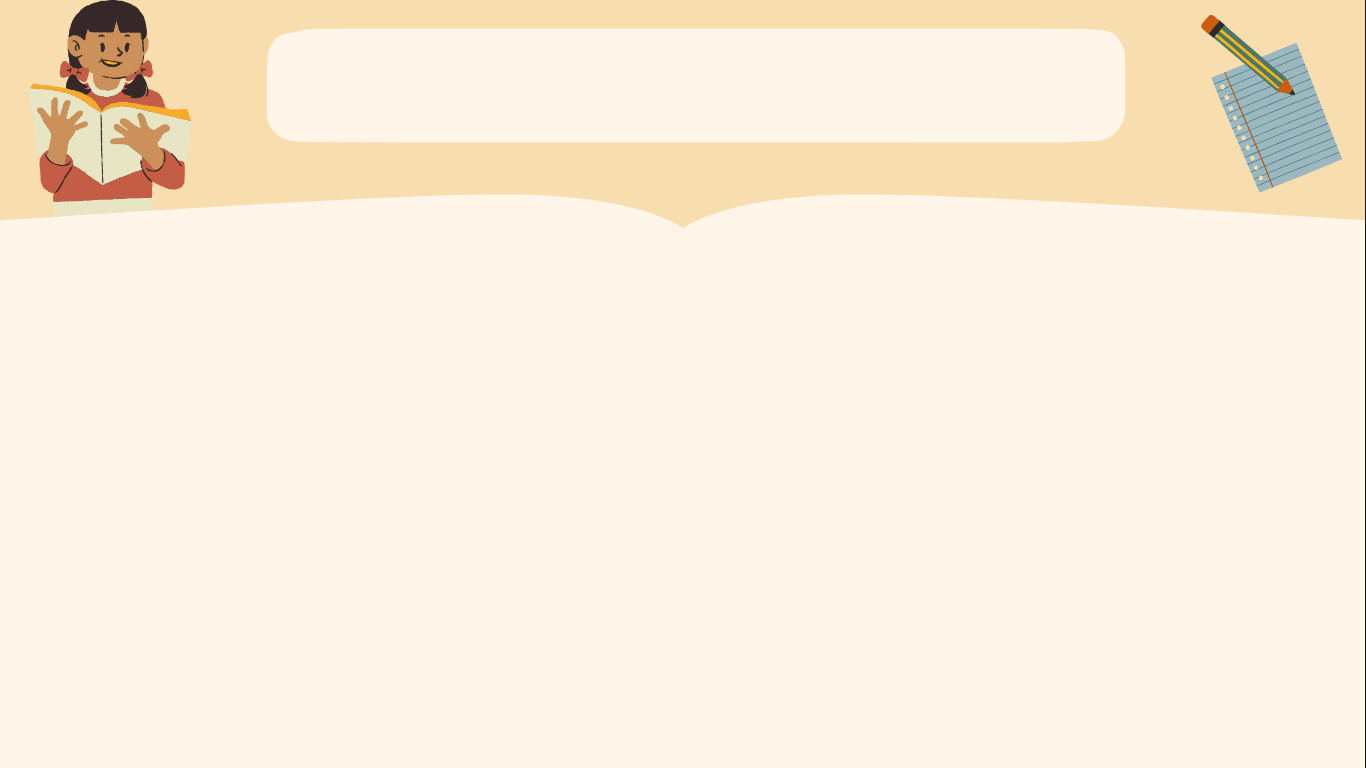 Những từ in đậm trong các ví dụ sau có vai trò gì?
Cô bé nhà bên (có ai ngờ)
Cũng vào du kích
Hôm gặp tôi vẫn cười khúc khích 
Mắt đen tròn (thương thương quá đi thôi)
" Bầu ơi thương lấy bí cùng
Tuy rằng khác giống nhưng chung một giàn. "
 (có ai ngờ), (thương thương quá đi thôi) dùng để bổ sung ý nghĩa cho từ phía trước.
 Bầu ơi dùng để gọi – đáp.
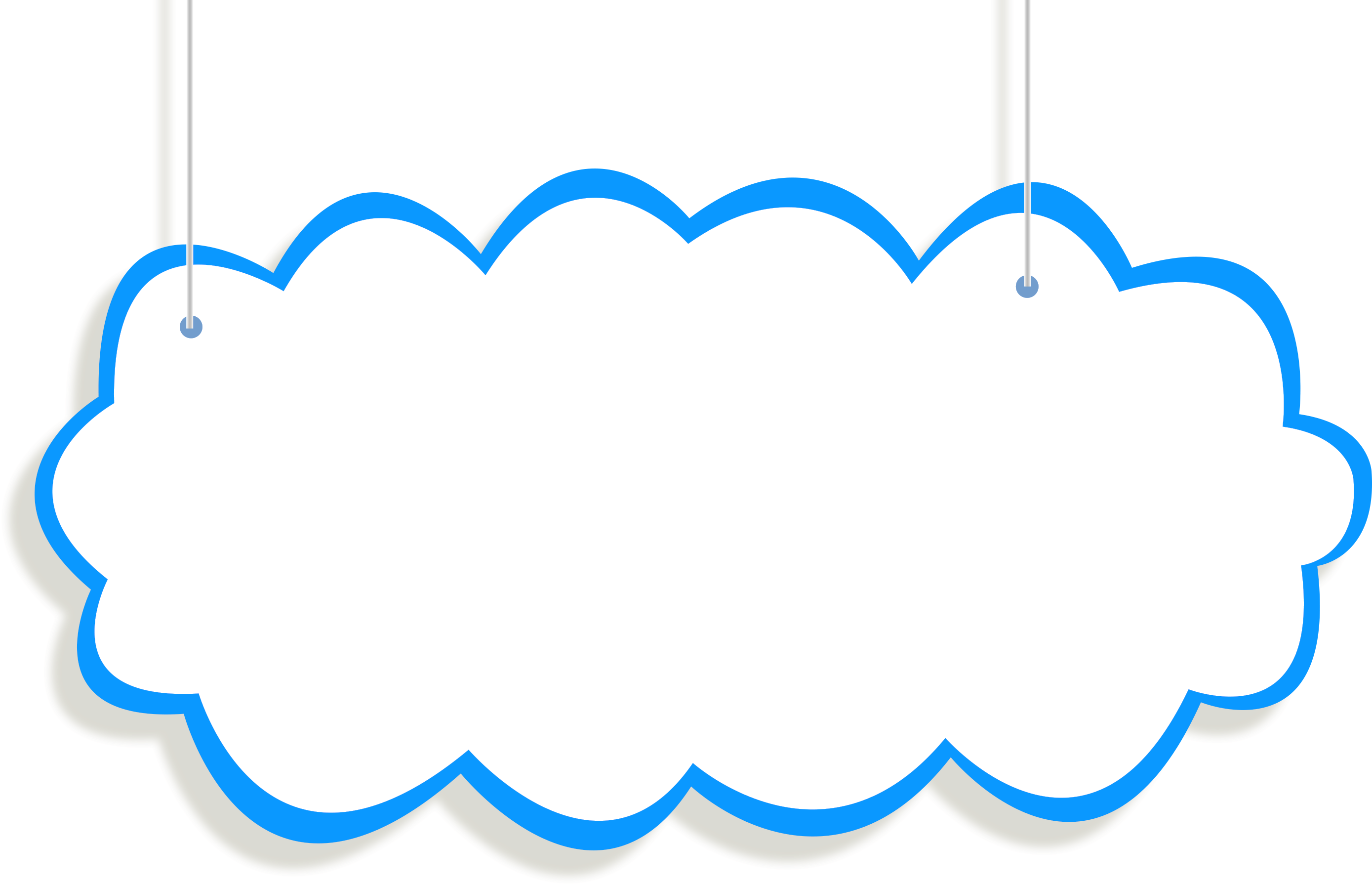 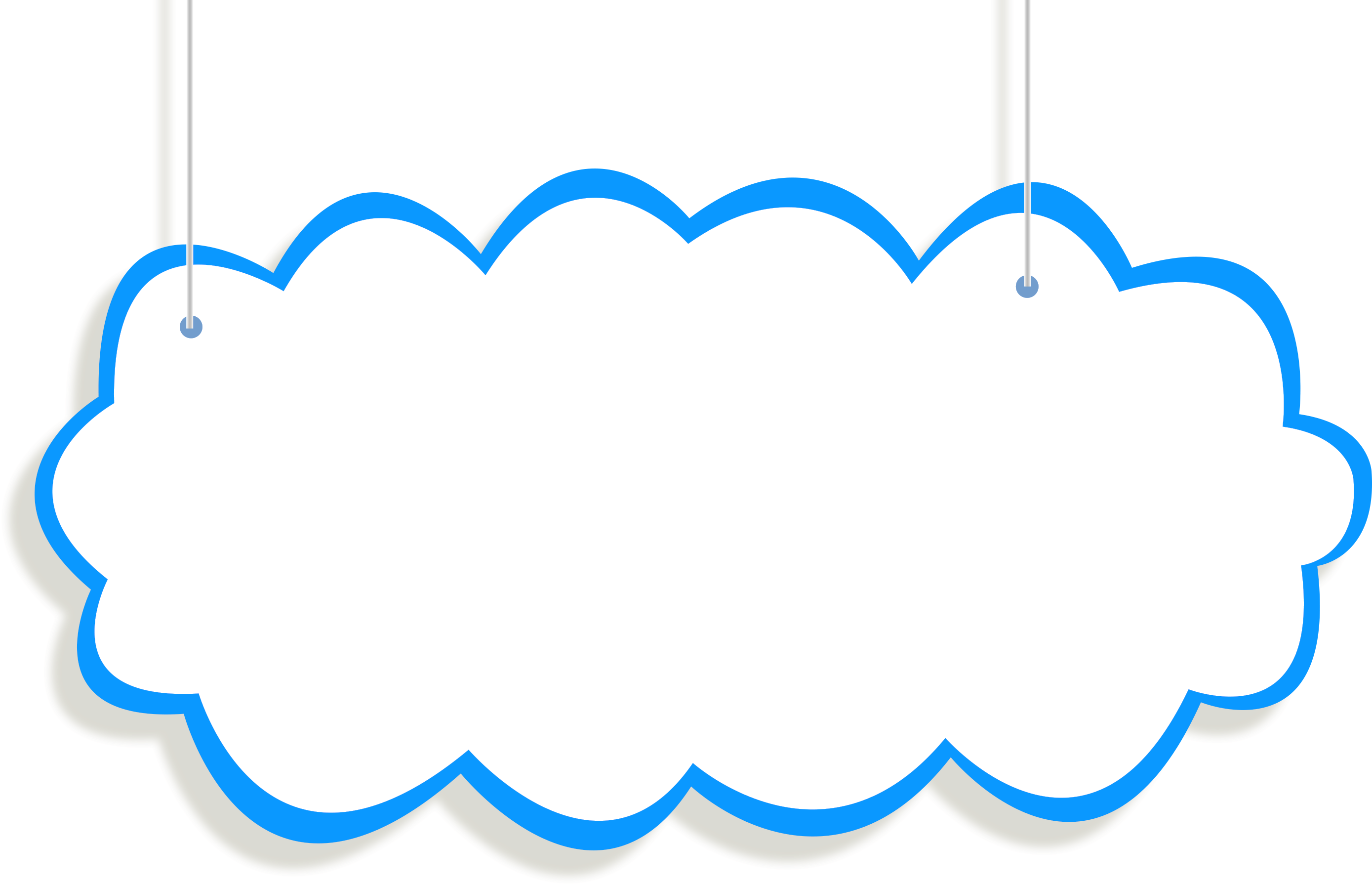 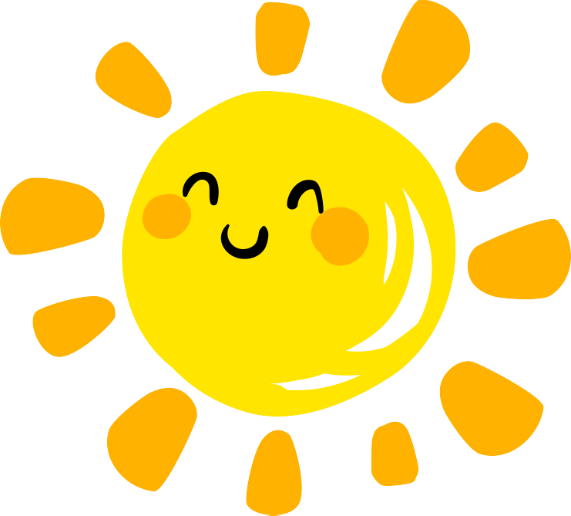 Hình thành 
kiến thức
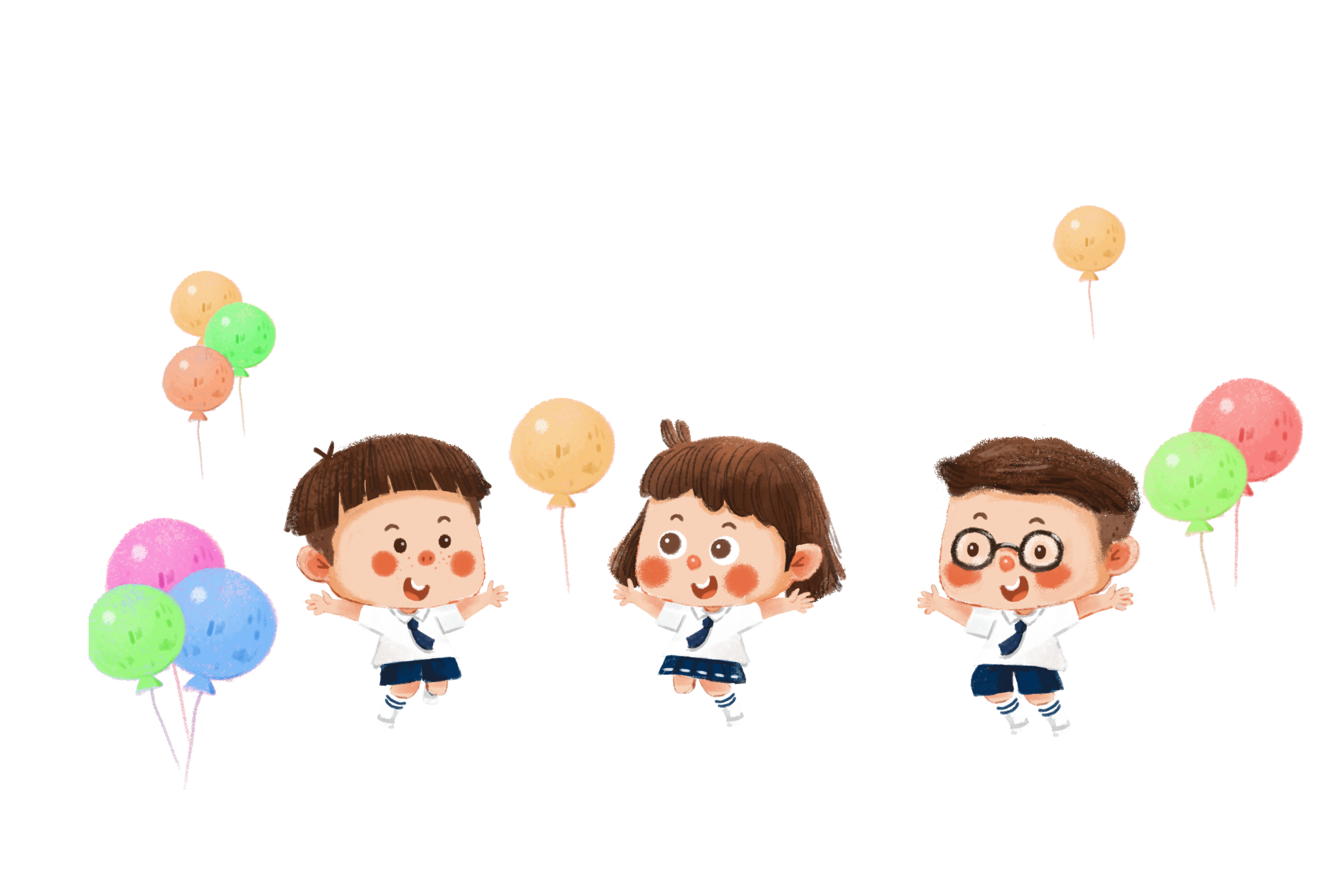 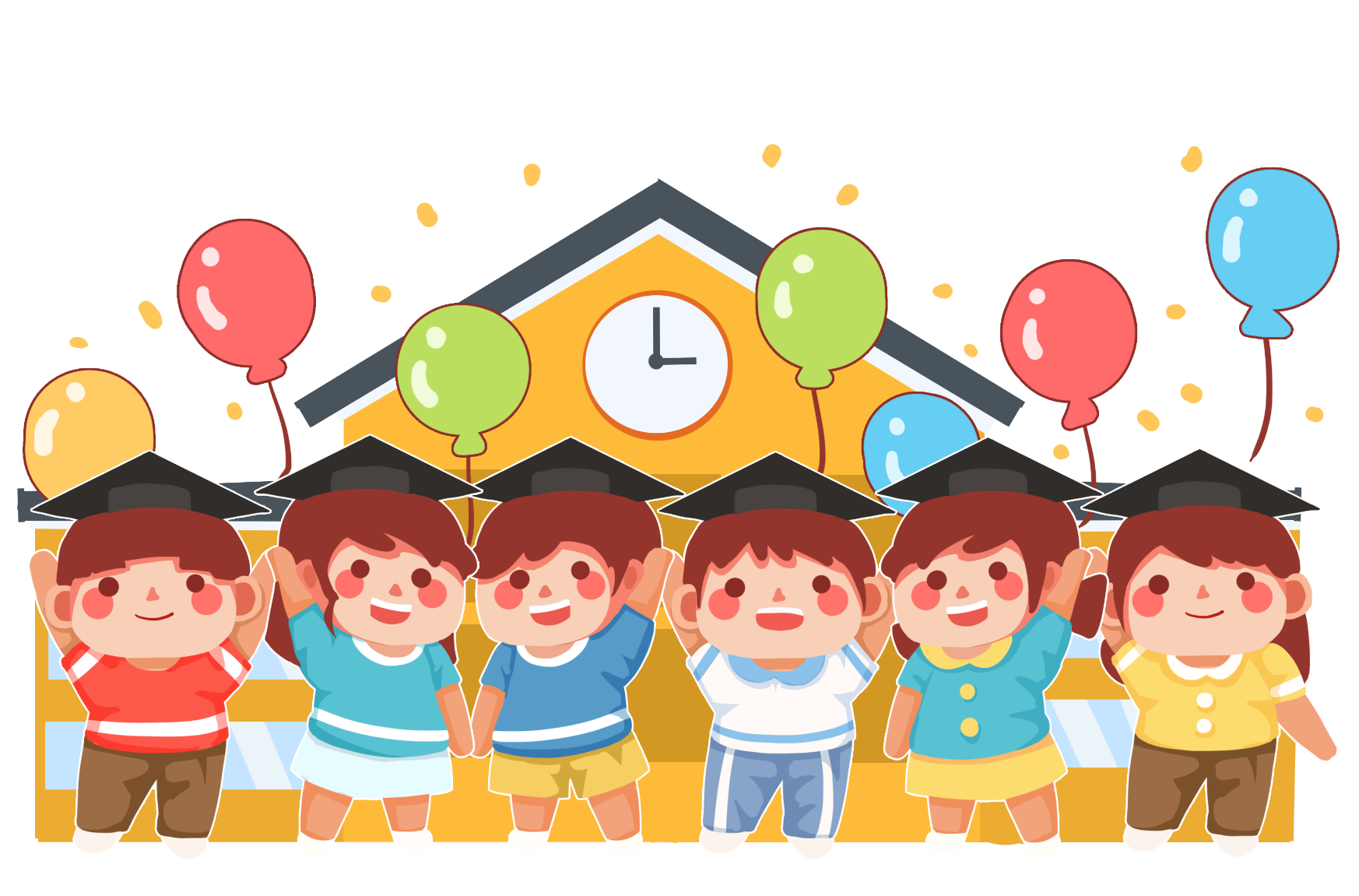 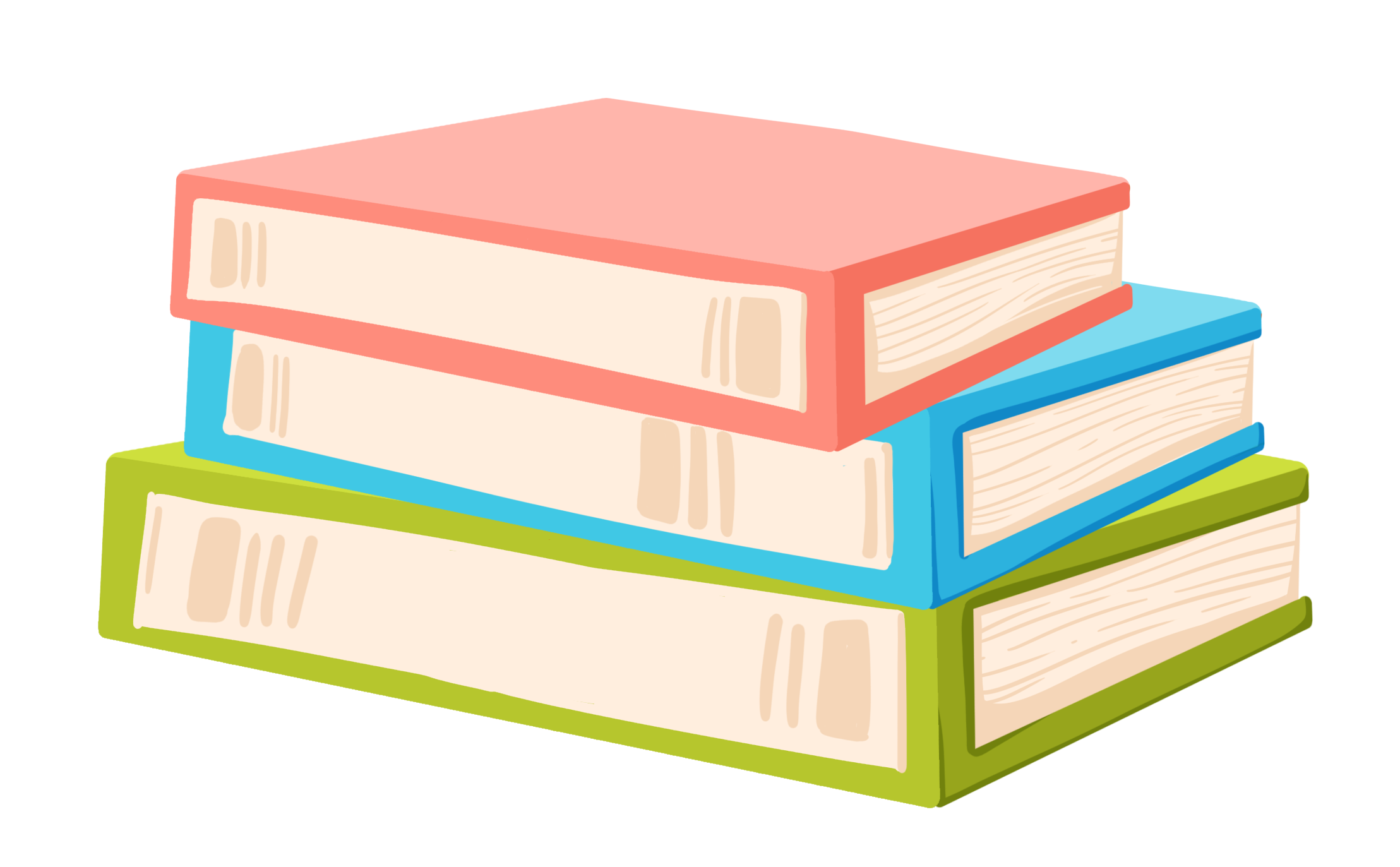 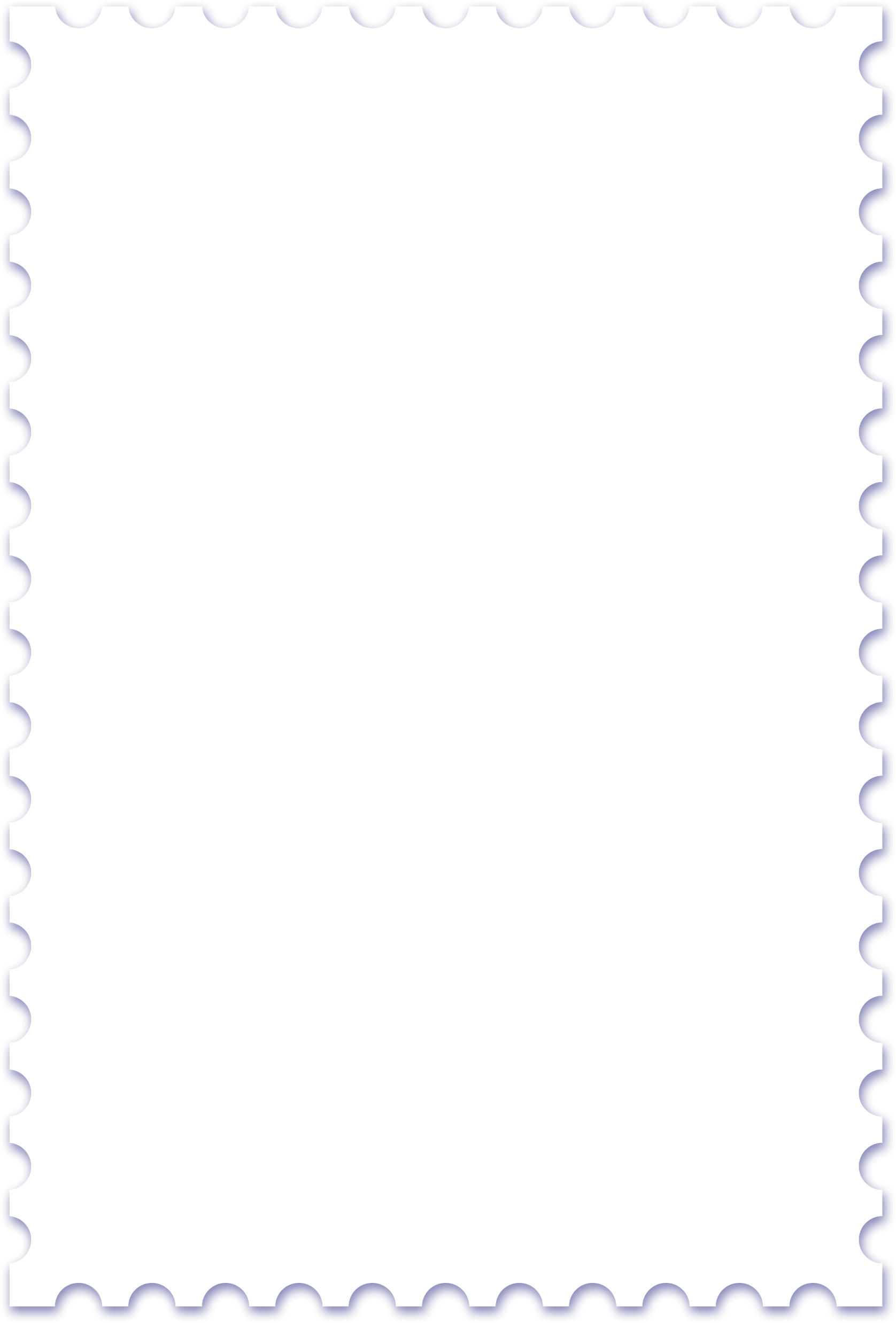 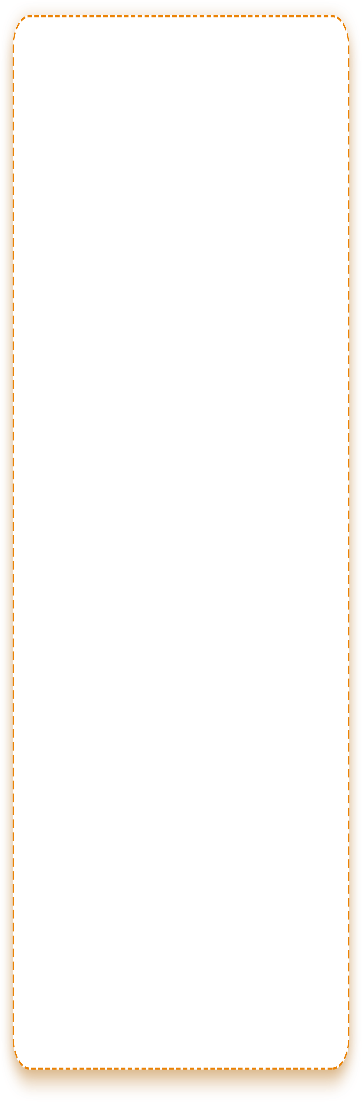 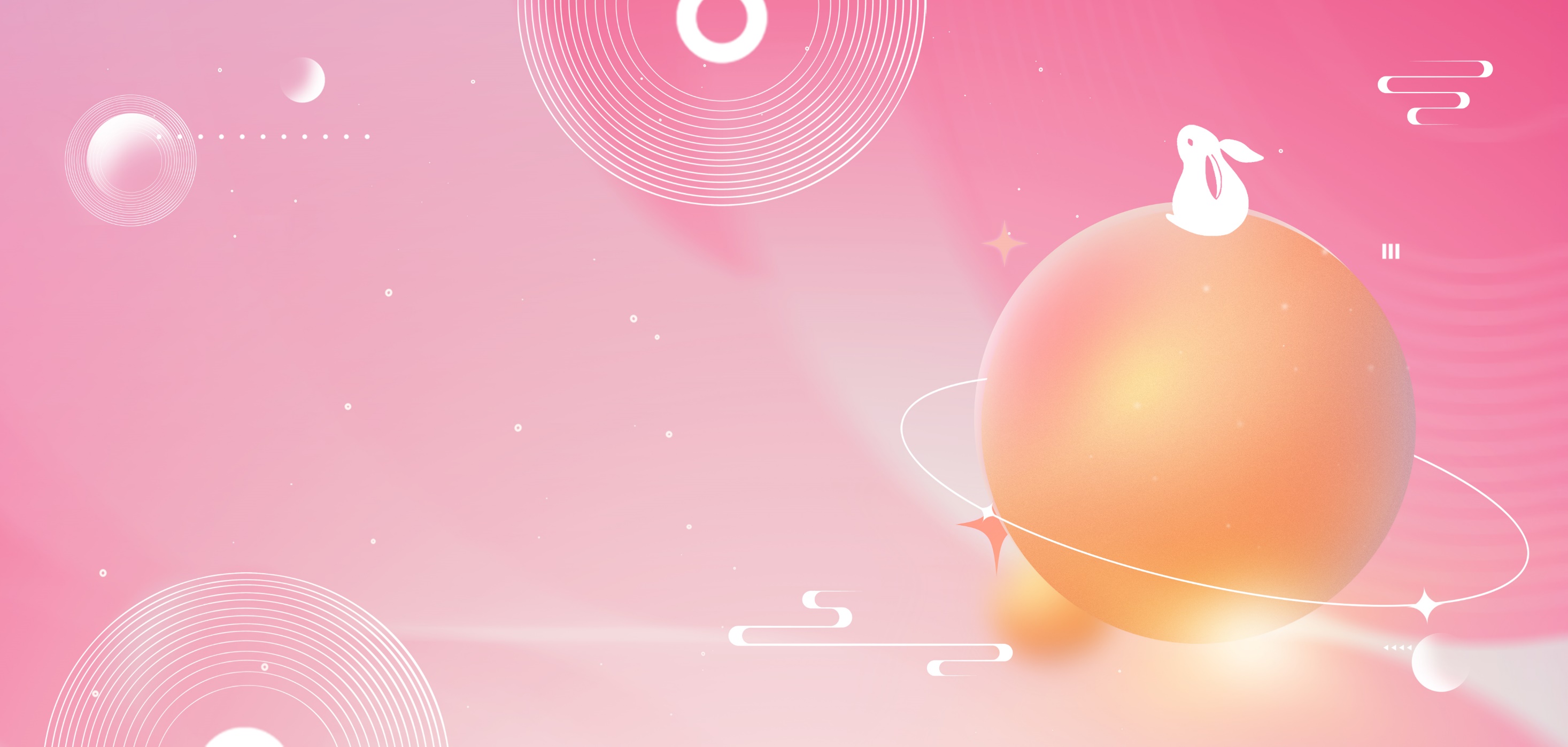 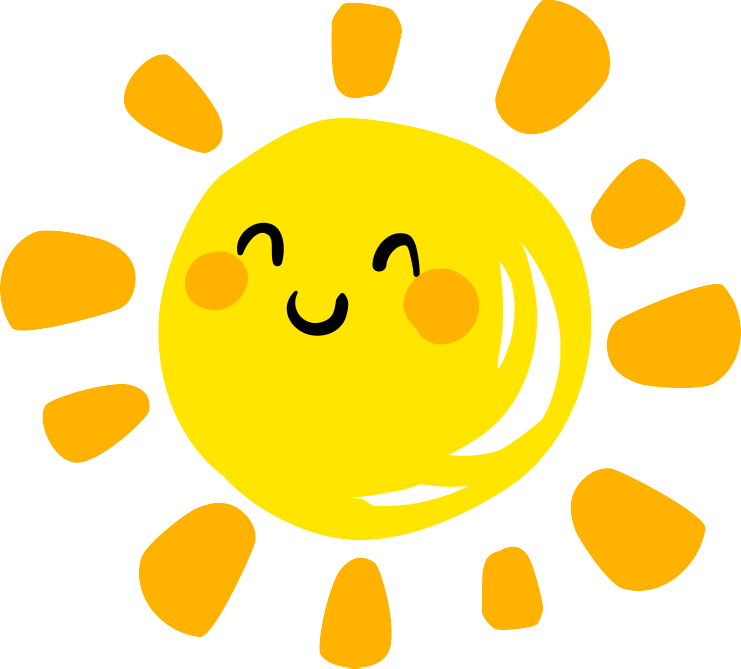 I
Tri thức tiếng Việt
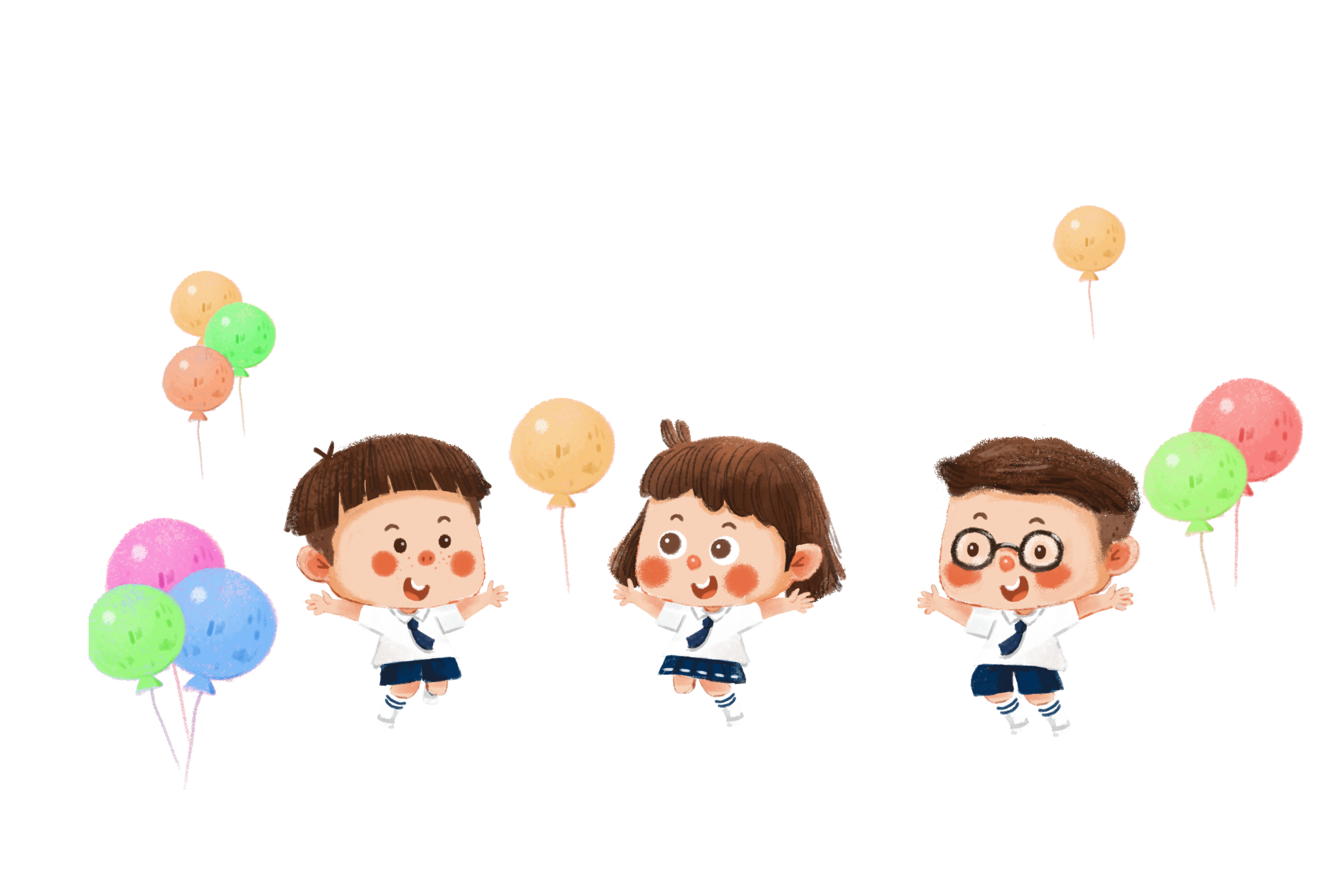 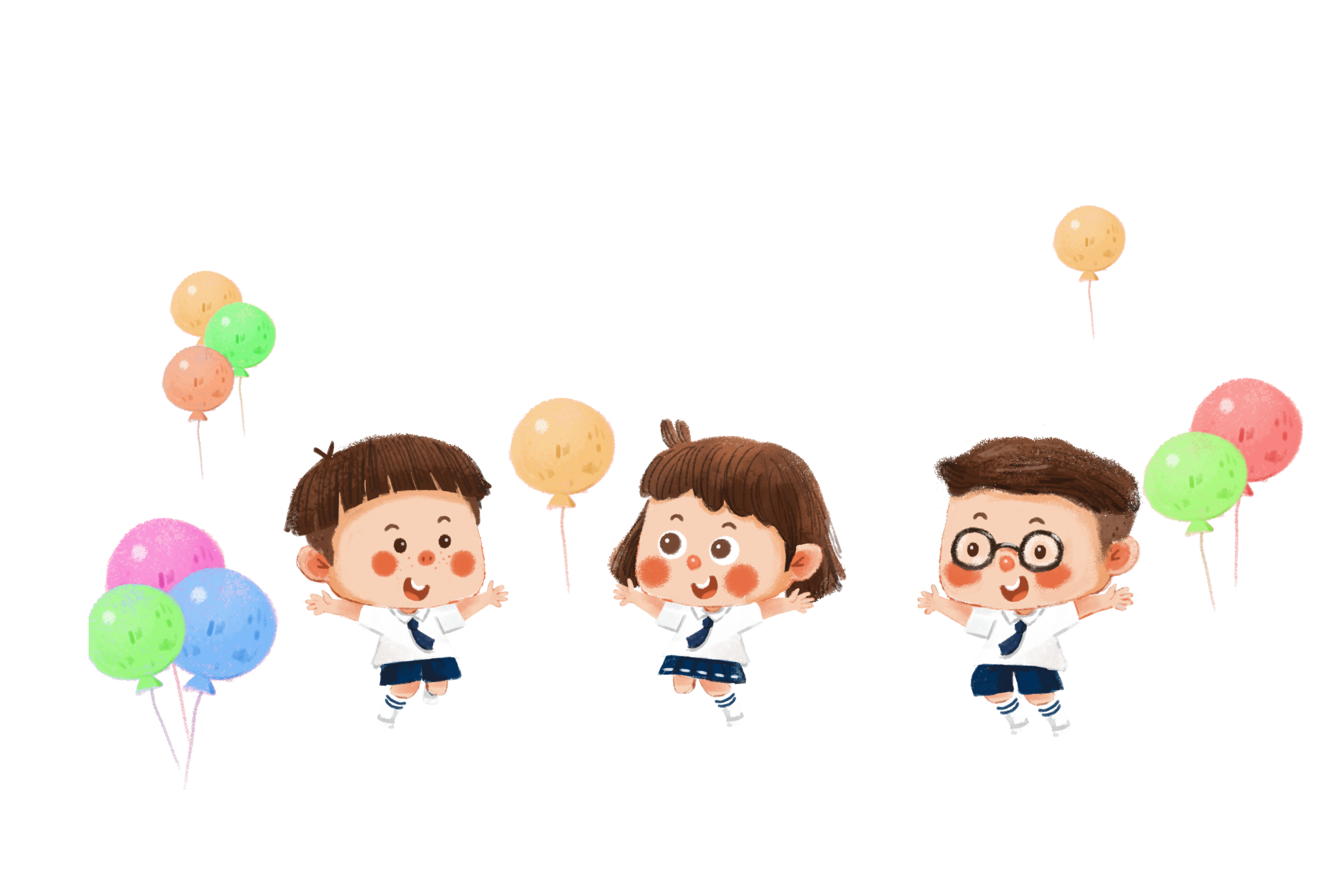 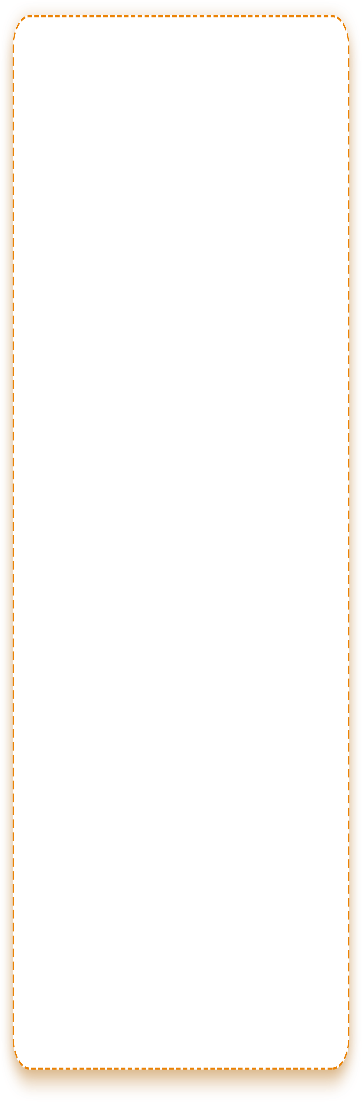 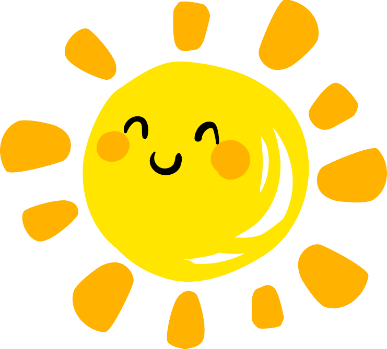 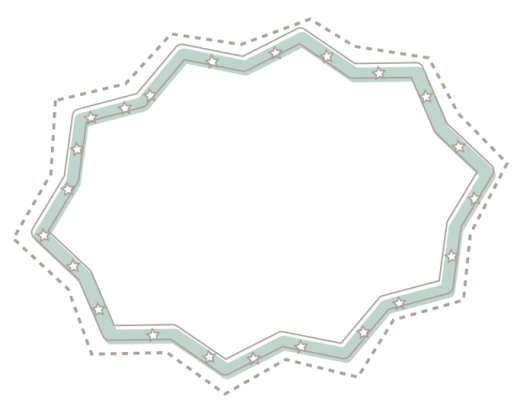 Hs thảo luận PHT số 1.
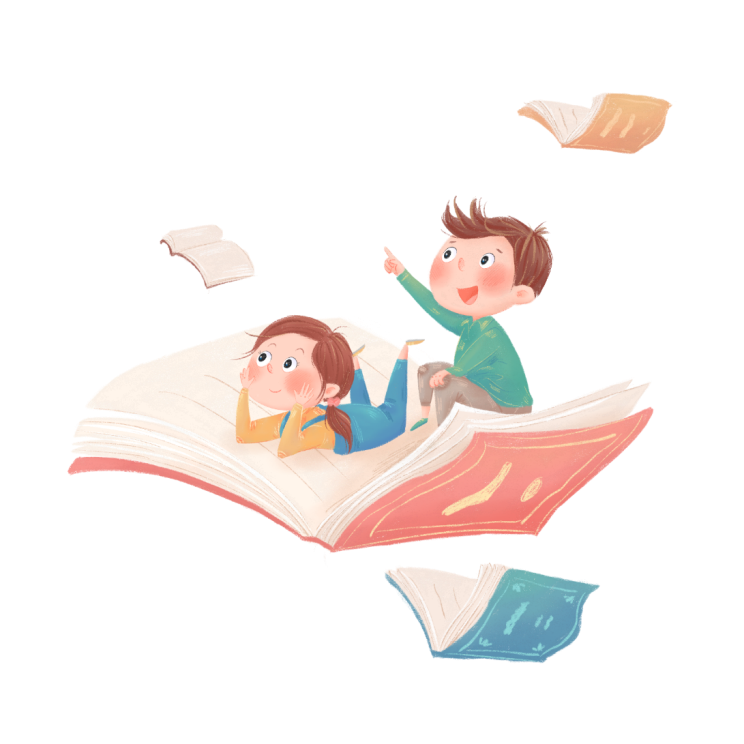 1. Ví dụ
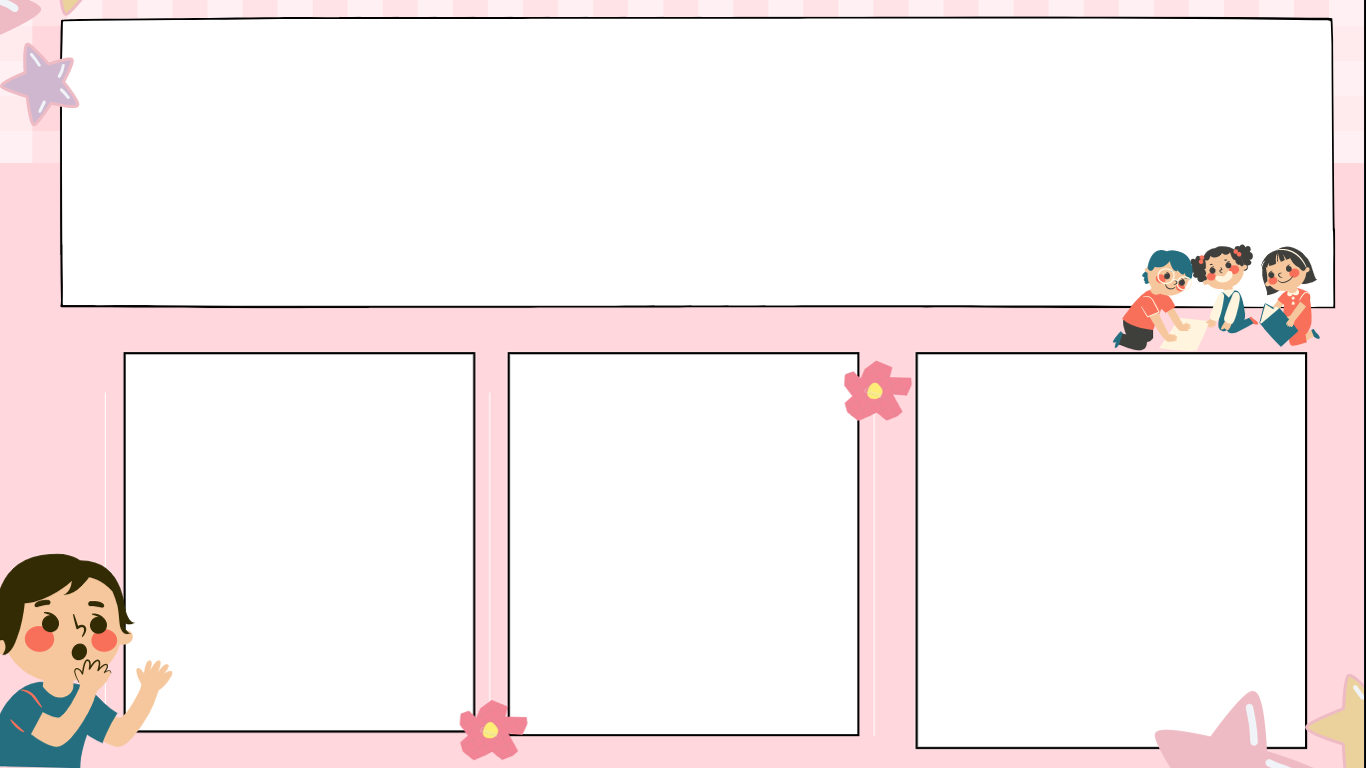 Ví dụ 1:
- Anh Mên ơi, anh Mên! 
(Nguyễn Quang Thiều, Bầy chim chìa vôi) 
Ví dụ 2:
- Dòng suối trong trẻo của thầy – thầy âu yếm nhìn tôi – em thông minh lắm! 
(Trin-ghi-dơAi-tơ-ma-tốp, Người thầy đầu tiên)
(1) Xác định thành phần phụ chú và gọi – đáp và thành phần chêm xen trong các ví dụ trên.
(3) Theo em, thành phần gọi – đáp và chêm xen đó có vai trò gì?
(2) Dựa vào dấu hiệu nào để em nhận biết được đó là thành phần gọi – đáp và chêm xen.
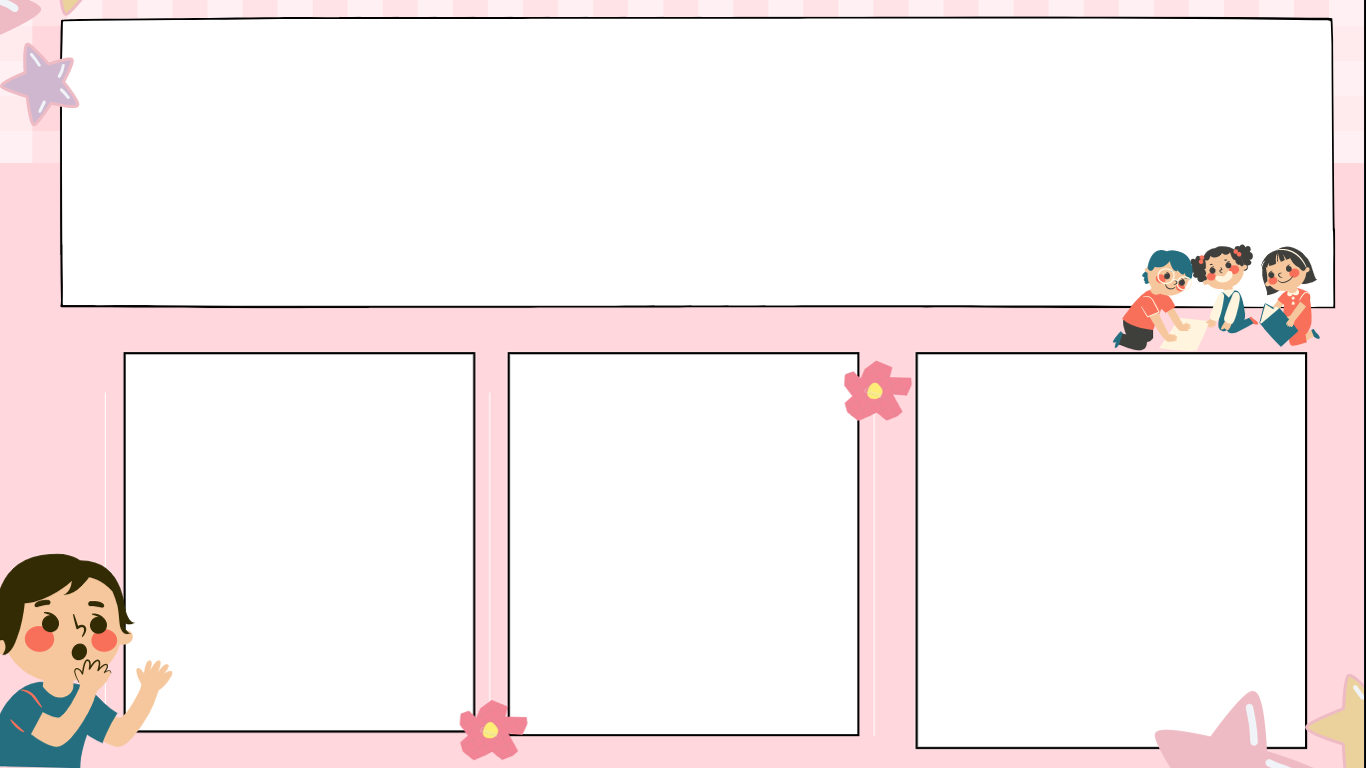 Ví dụ 1:
- Anh Mên ơi, anh Mên! 
(Nguyễn Quang Thiều, Bầy chim chìa vôi) 
Ví dụ 2:
- Dòng suối trong trẻo của thầy – thầy âu yếm nhìn tôi – em thông minh lắm! 
(Trin-ghi-dơAi-tơ-ma-tốp, Người thầy đầu tiên)
(1) Xác định thành phần phụ chú và gọi – đáp và thành phần chêm xen trong các ví dụ trên.
(3) Theo em, thành phần gọi – đáp và chêm xen đó có vai trò gì?
(2) Dựa vào dấu hiệu nào để em nhận biết được đó là thành phần gọi – đáp và chêm xen.
- Vâng là thành phần gọi - đáp mà Mon dùng để gọi Mên. 
- Thầy âu yếm nhìn tôi là thành phần chêm xen, có tác dụng làm rõ thái độ, tình cảm của nhân vật.
- Ví dụ 1 (thành phần gọi – đáp): Có từ ơi
- Ví dụ 2 (thành phần chêm xen): được đặt trong dấu ngoặc đơn, giữa hai dấu gạch ngang, hai dấu phẩy, hoặc giữa dấu gạch ngang và dấu phẩy.
- Ví dụ 1: Thành phần gọi – đáp :ơi
- Ví dụ 2: Thành phần chêm xen: thầy âu yếm nhìn tôi.
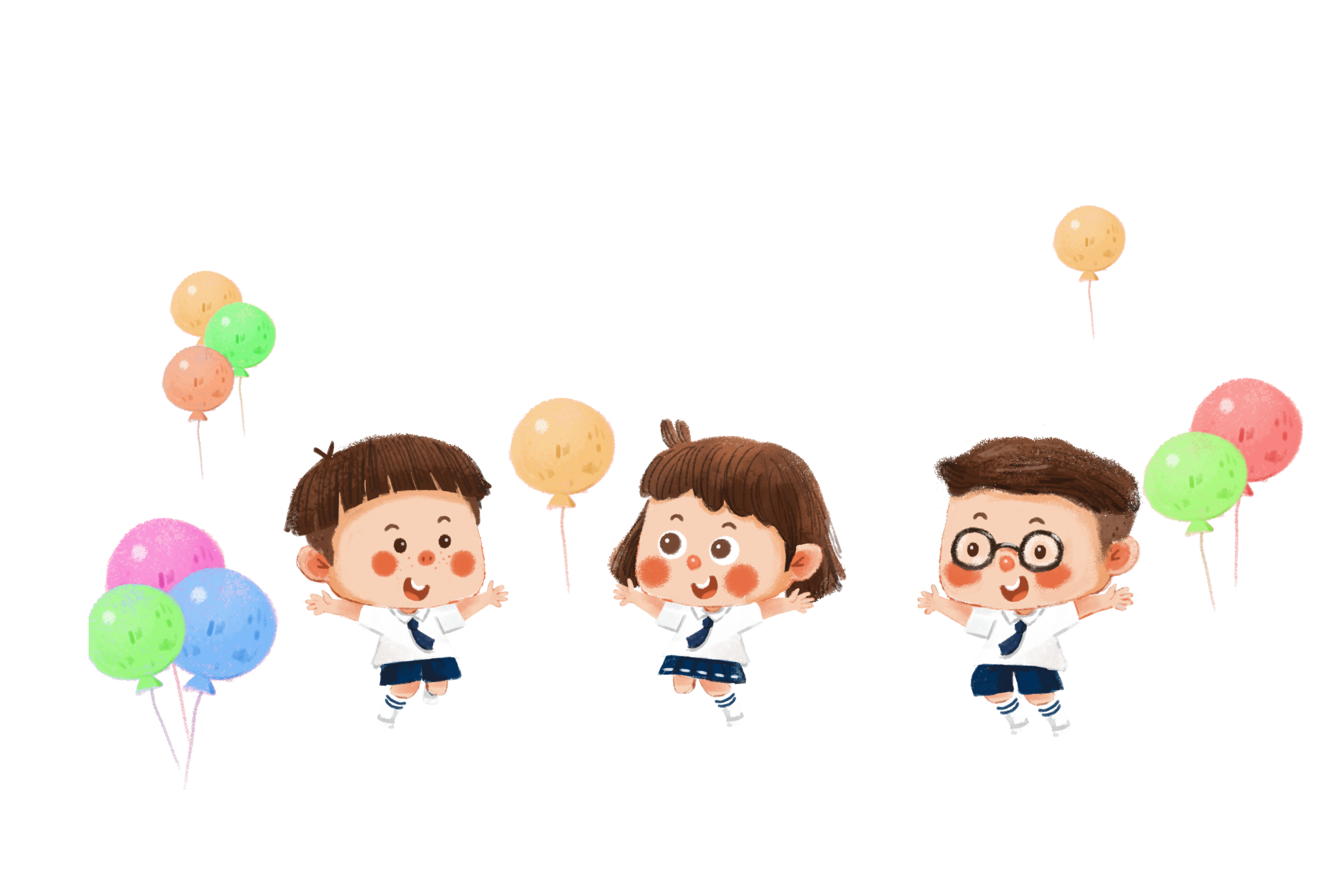 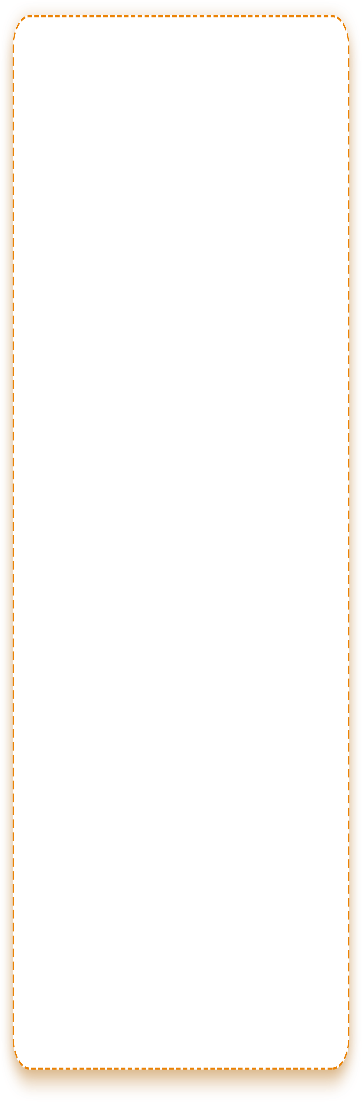 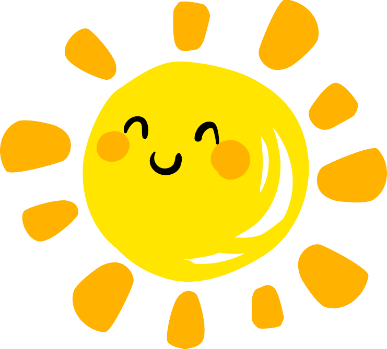 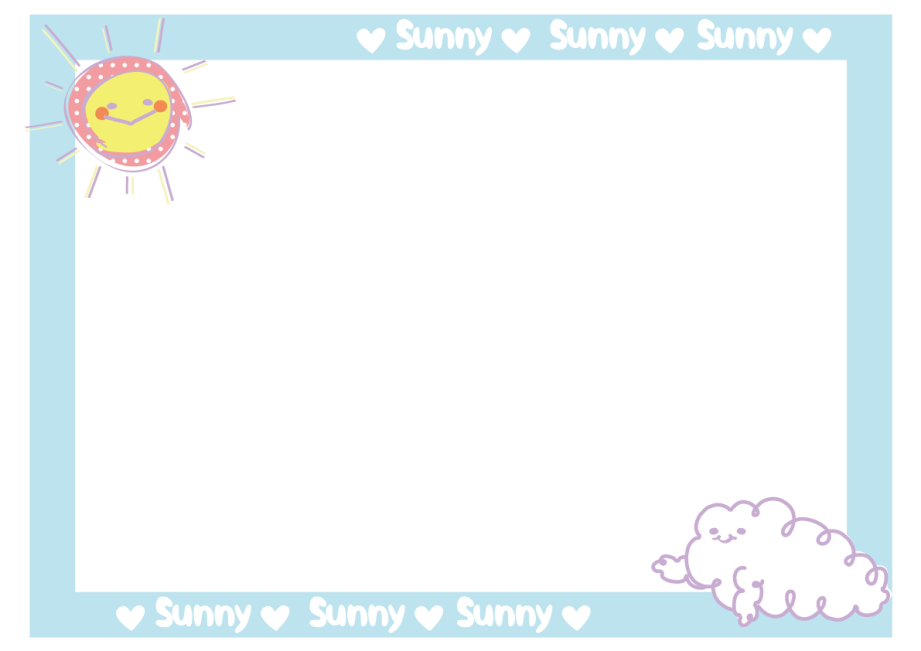 Từ kết quả phân tích ví dụ, em hãy rút ra được dấu hiệu nhận biết, chức năng của thành phần gọi – đáp và thành phần chêm xen.
2. Kết luận
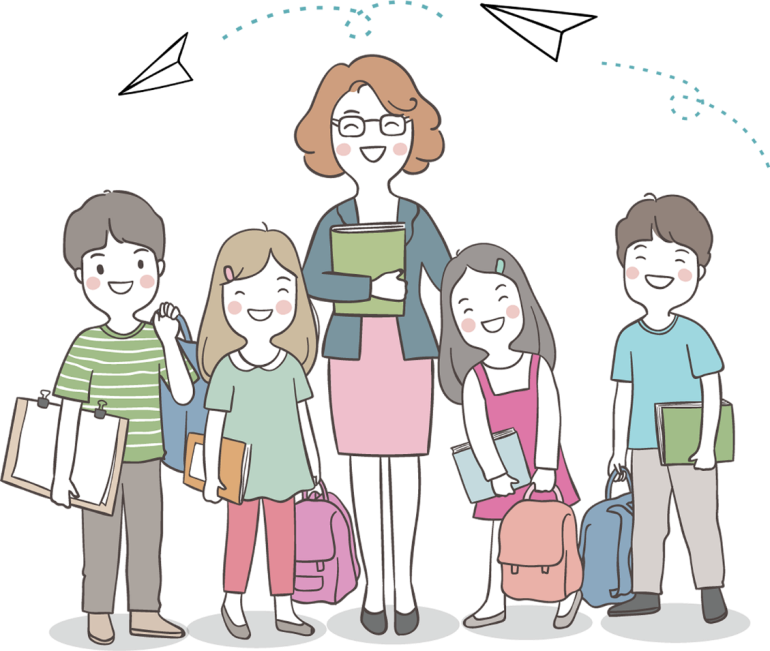 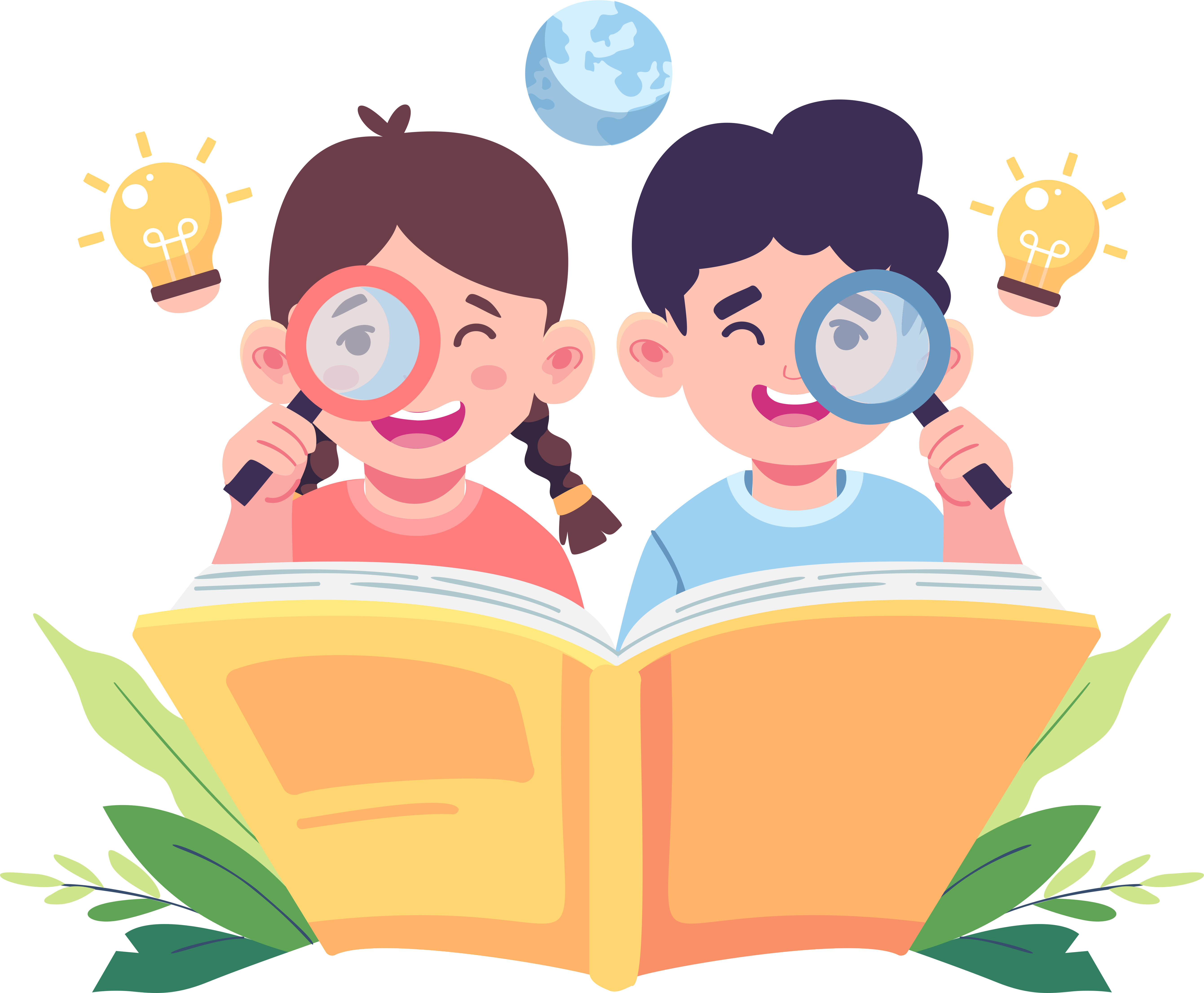 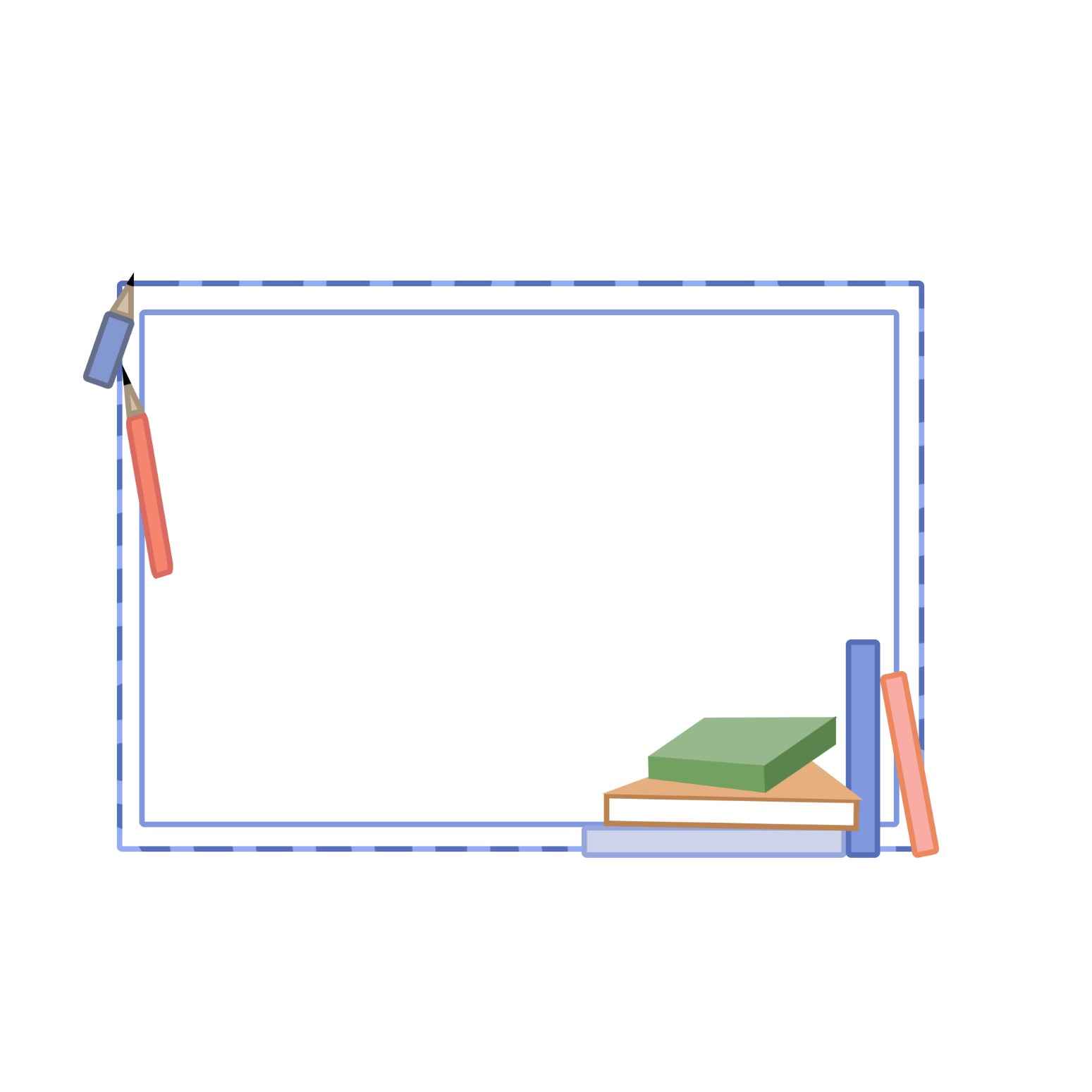 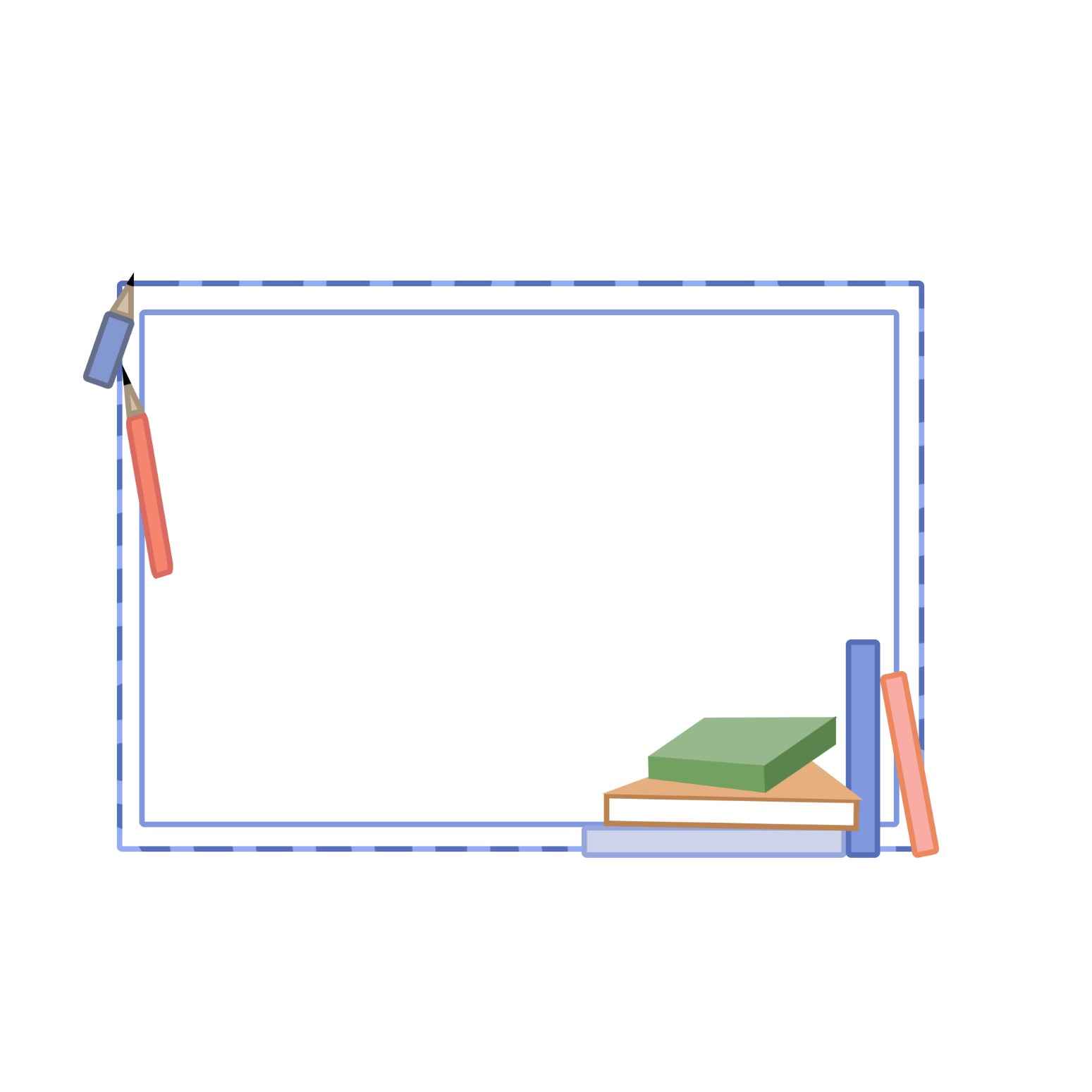 Thành phần chêm xen (phụ chú)
Thành phần gọi - đáp
Thành phần được dùng để tạo lập hoặc duy trì quan hệ giao tiếp, được đánh dấu bằng những từ ngữ gọi – đáp như: ơi, thưa, dạ, vâng,...
- Thành phần được dùng để bổ sung, làm rõ thêm một đối tượng nào đó trong câu. 
- Thành phần này thường được đặt trong dấu ngoặc đơn, giữa hai dấu gạch ngang, hai dấu phẩy, hoặc giữa dấu gạch ngang và dấu phẩy. Cũng có khi, thành phần chêm xen còn được đặt sau dấu hai chấm.
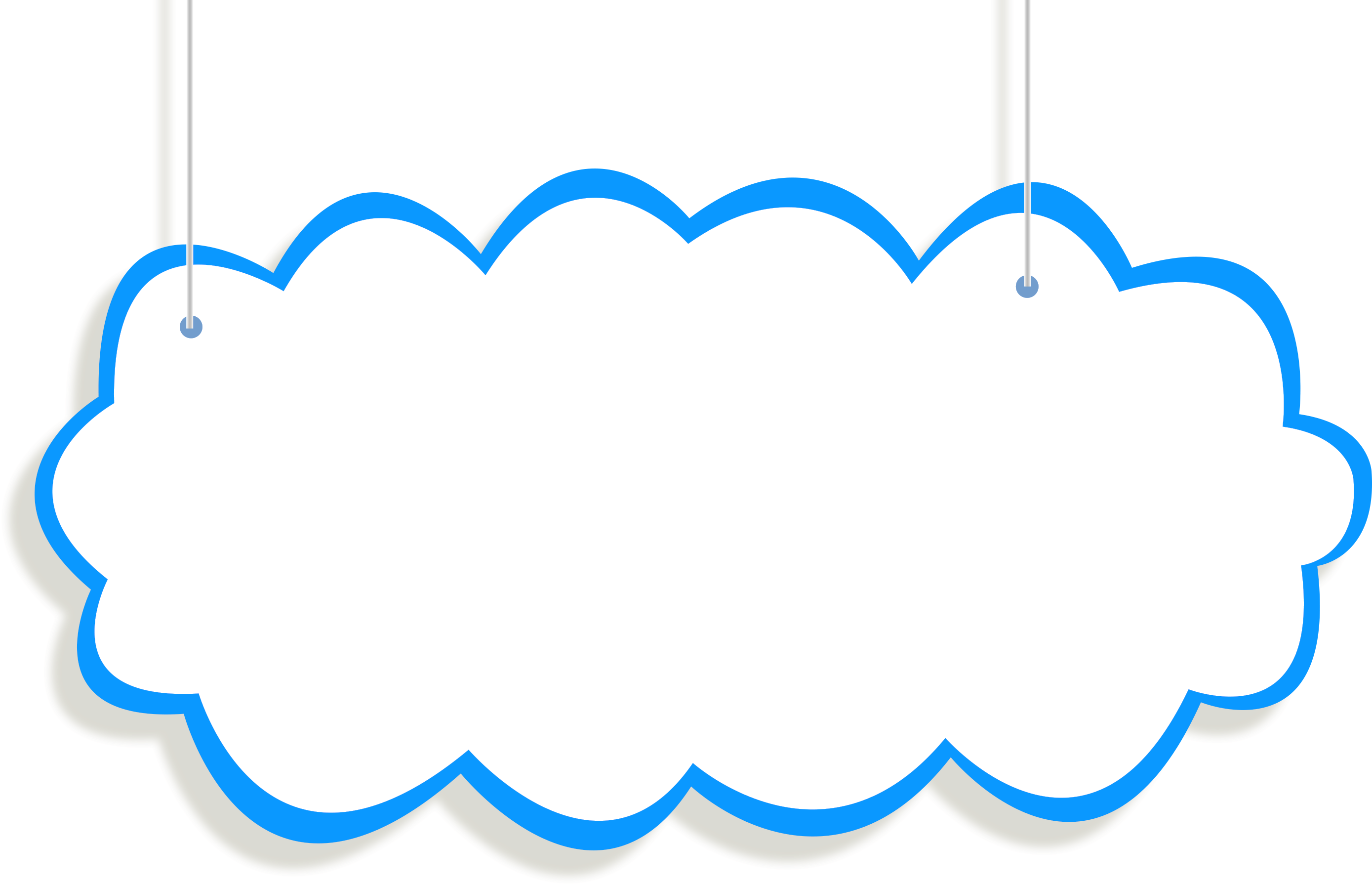 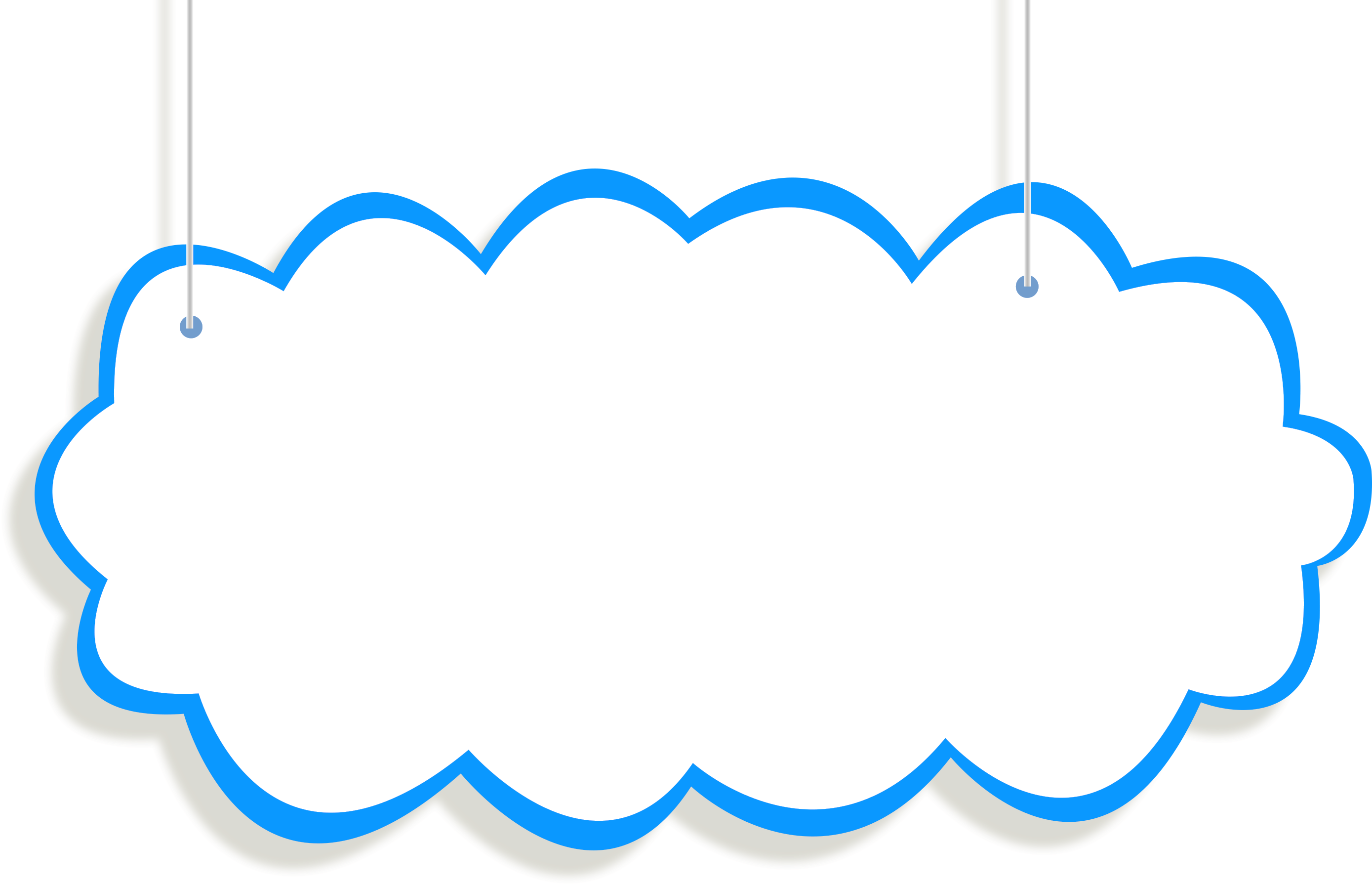 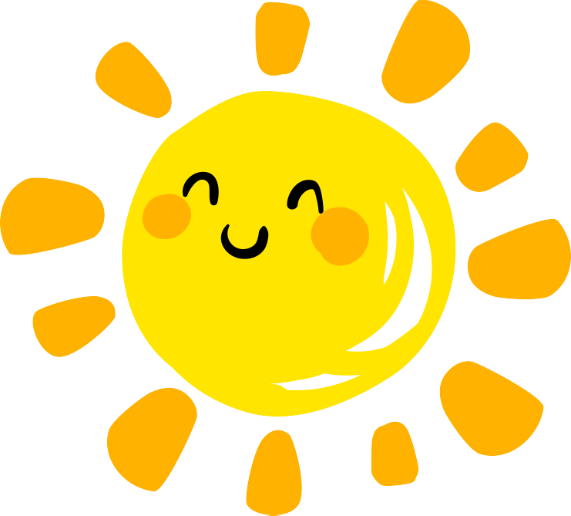 Hoạt động 
luyện tập
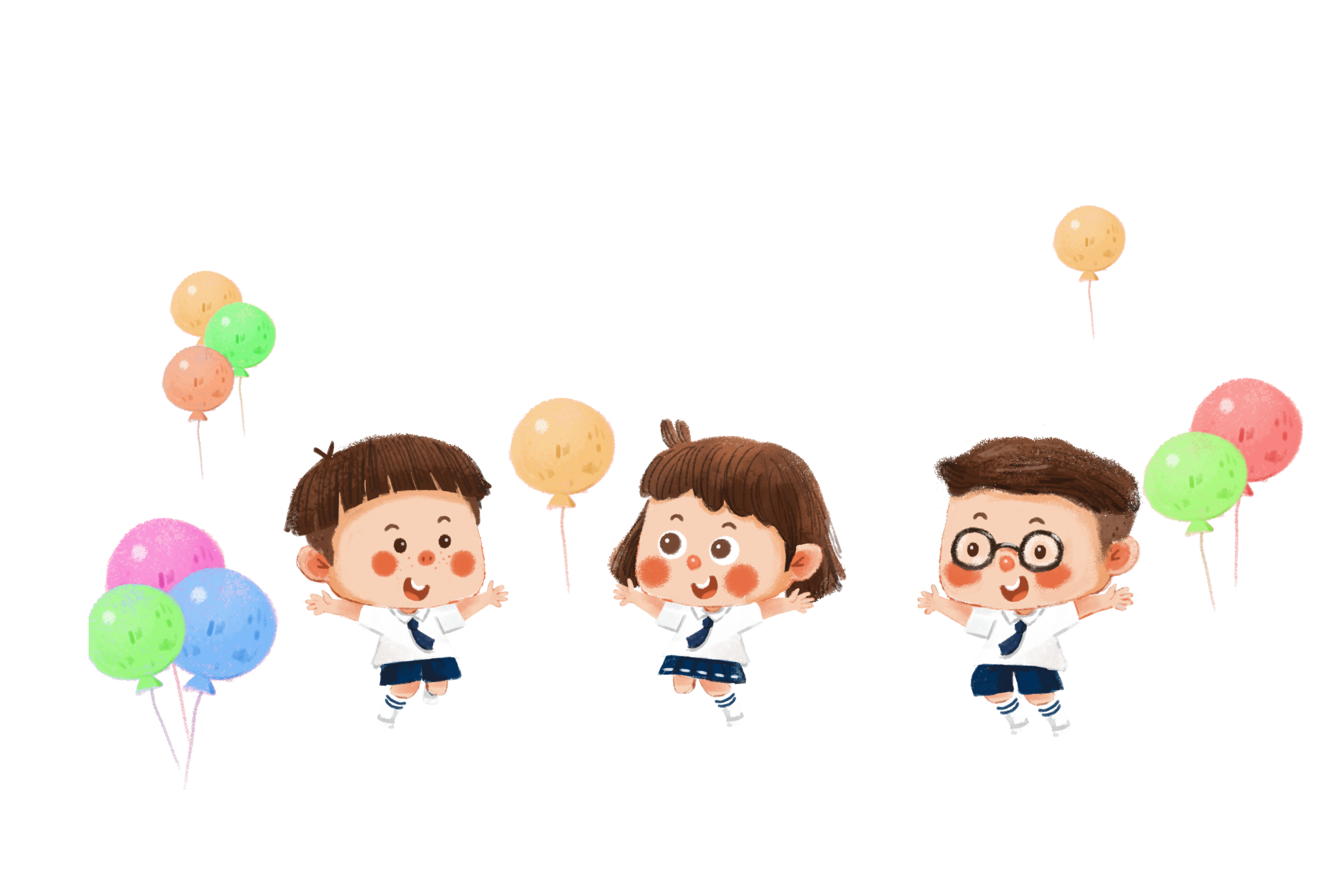 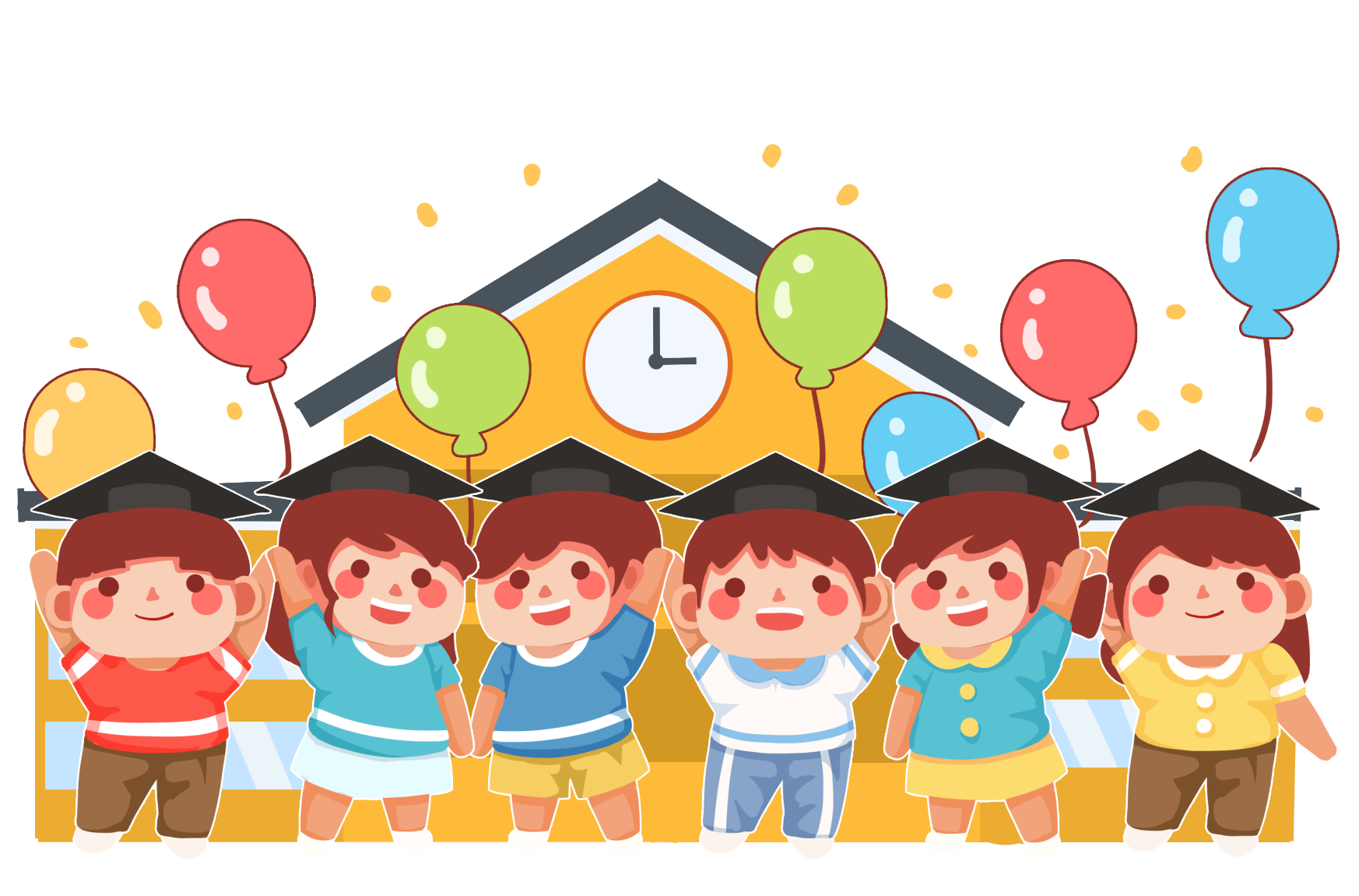 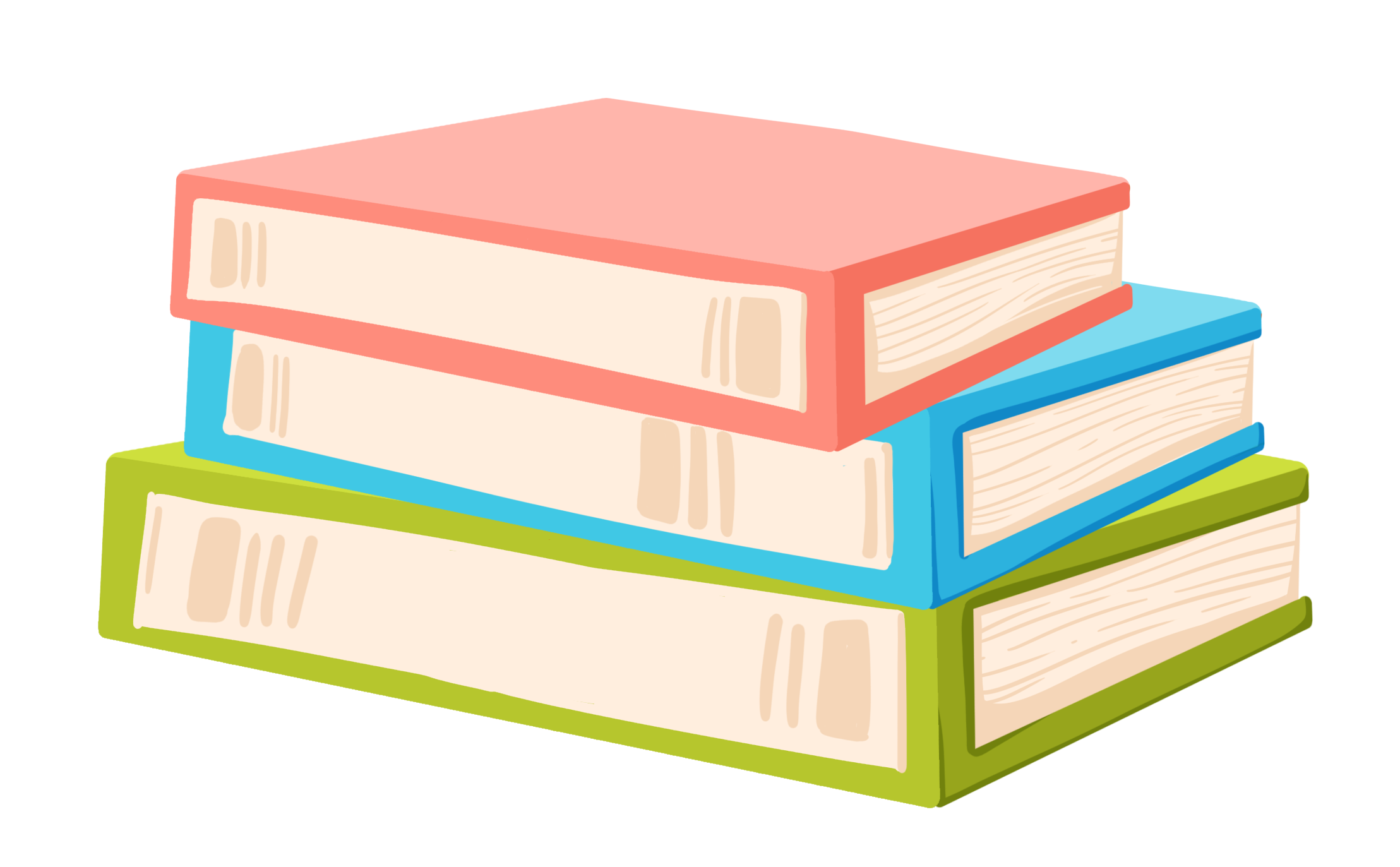 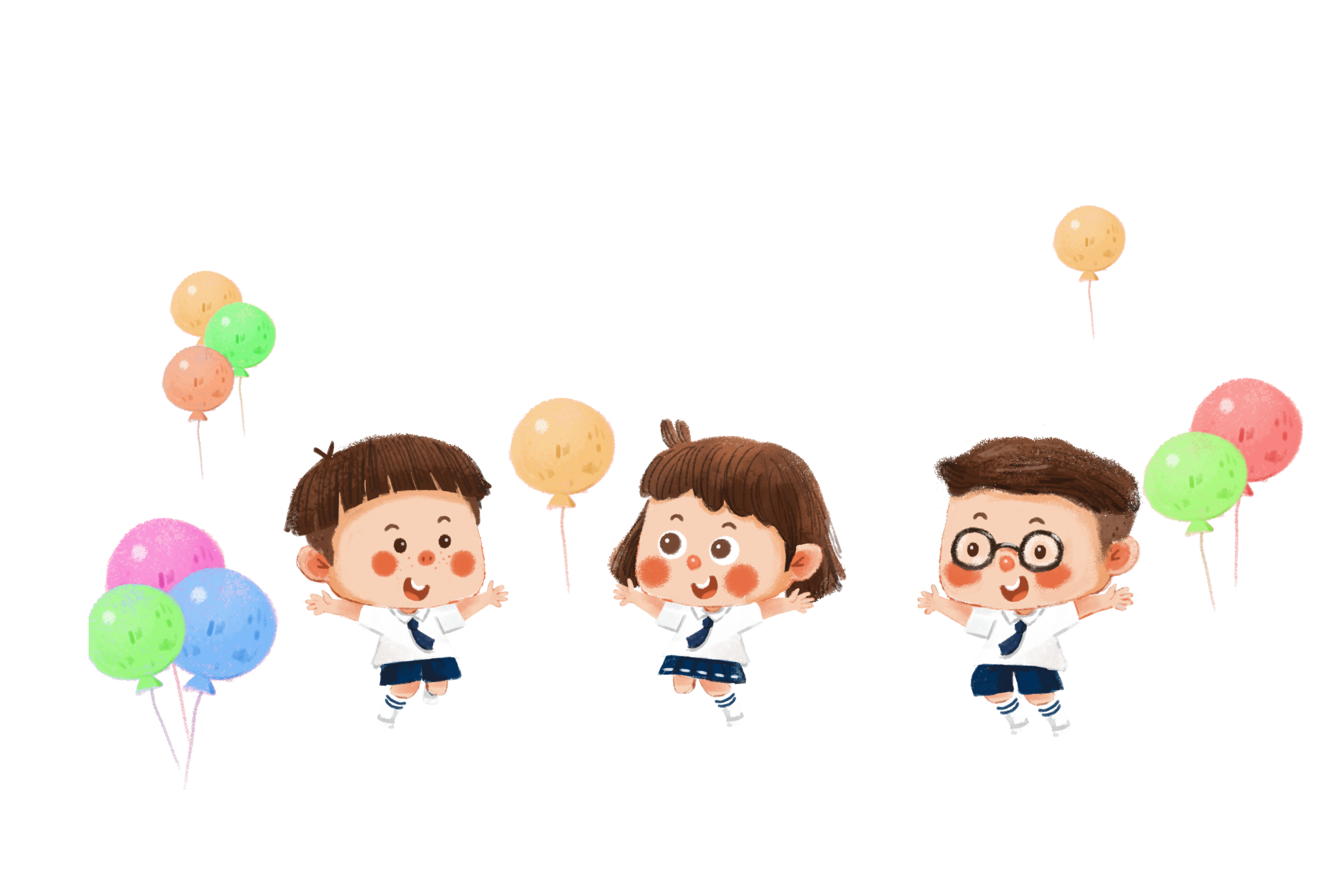 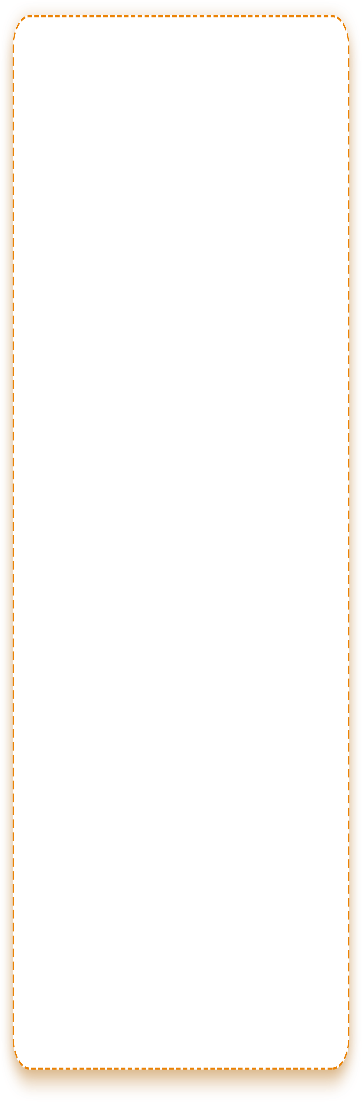 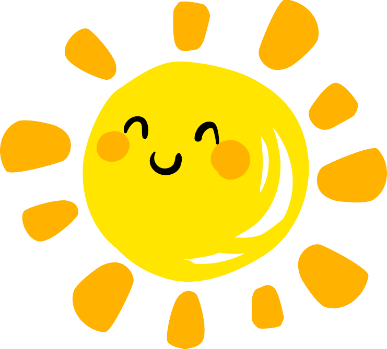 Nhiệm vụ
Hoạt động luyện tập
Nhóm 3: Bài 3
Nhóm 2:  Bài 2
Nhóm 1:  Bài 1
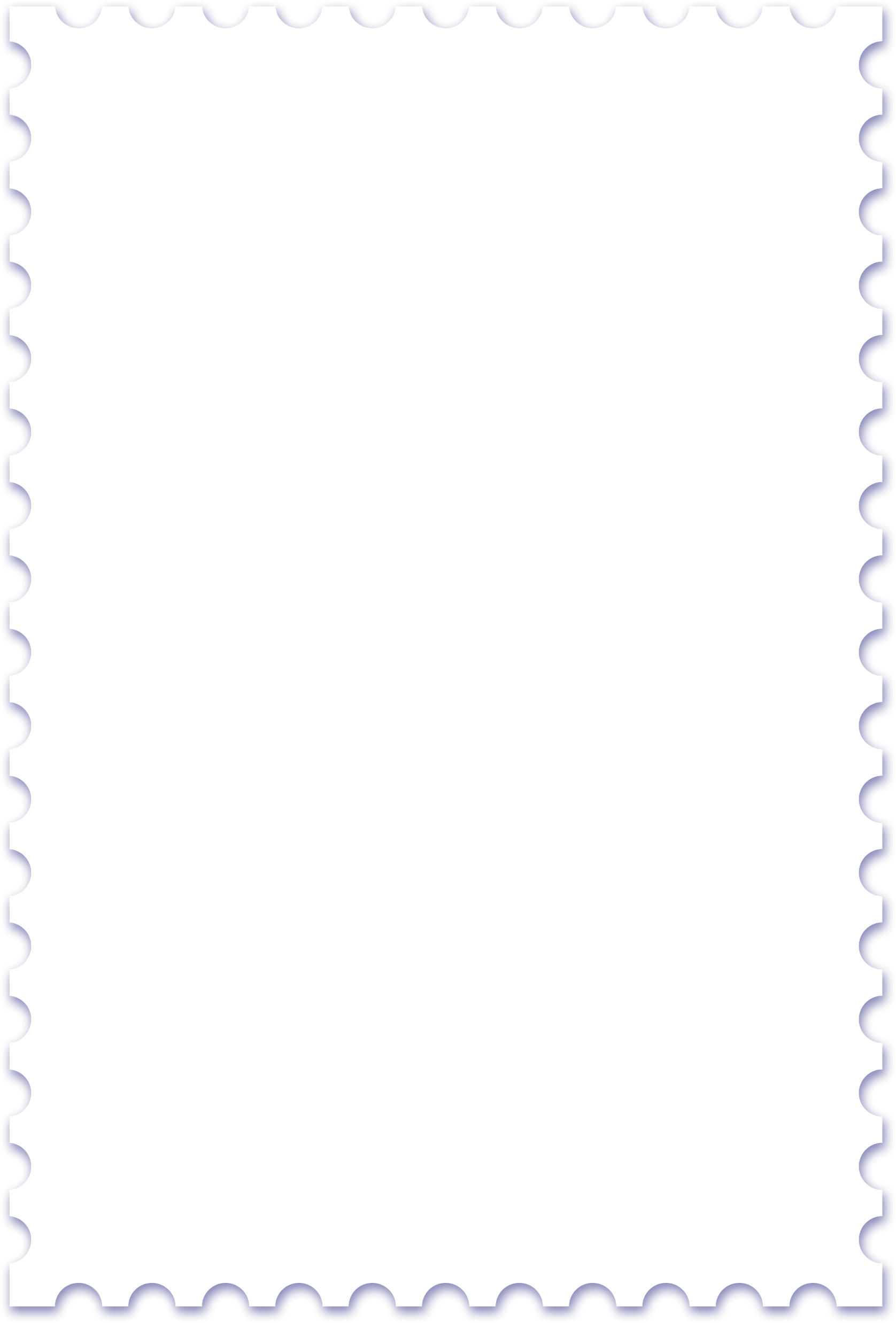 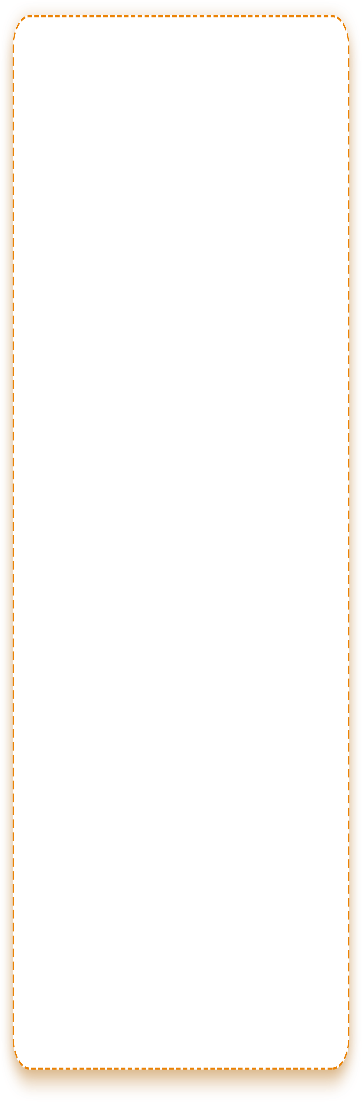 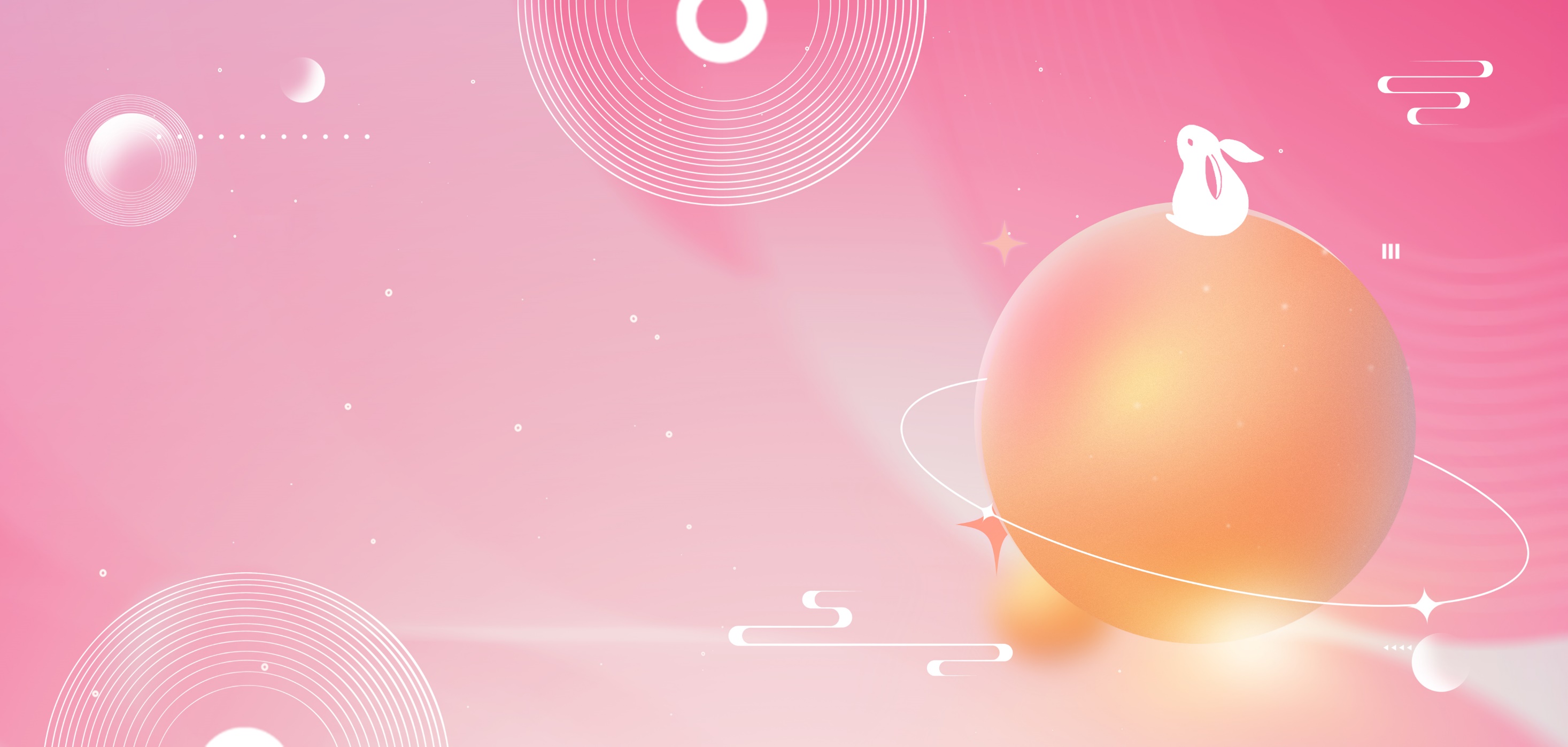 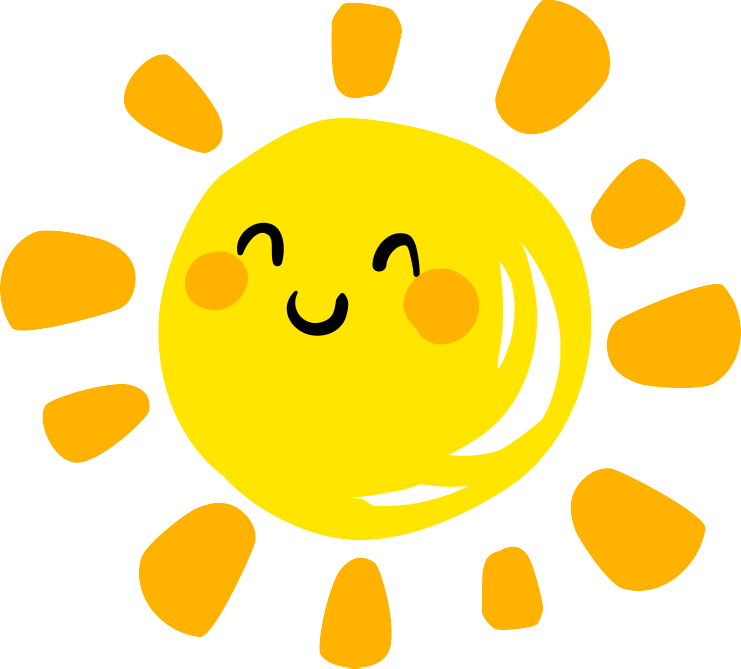 1
Bài tập 1
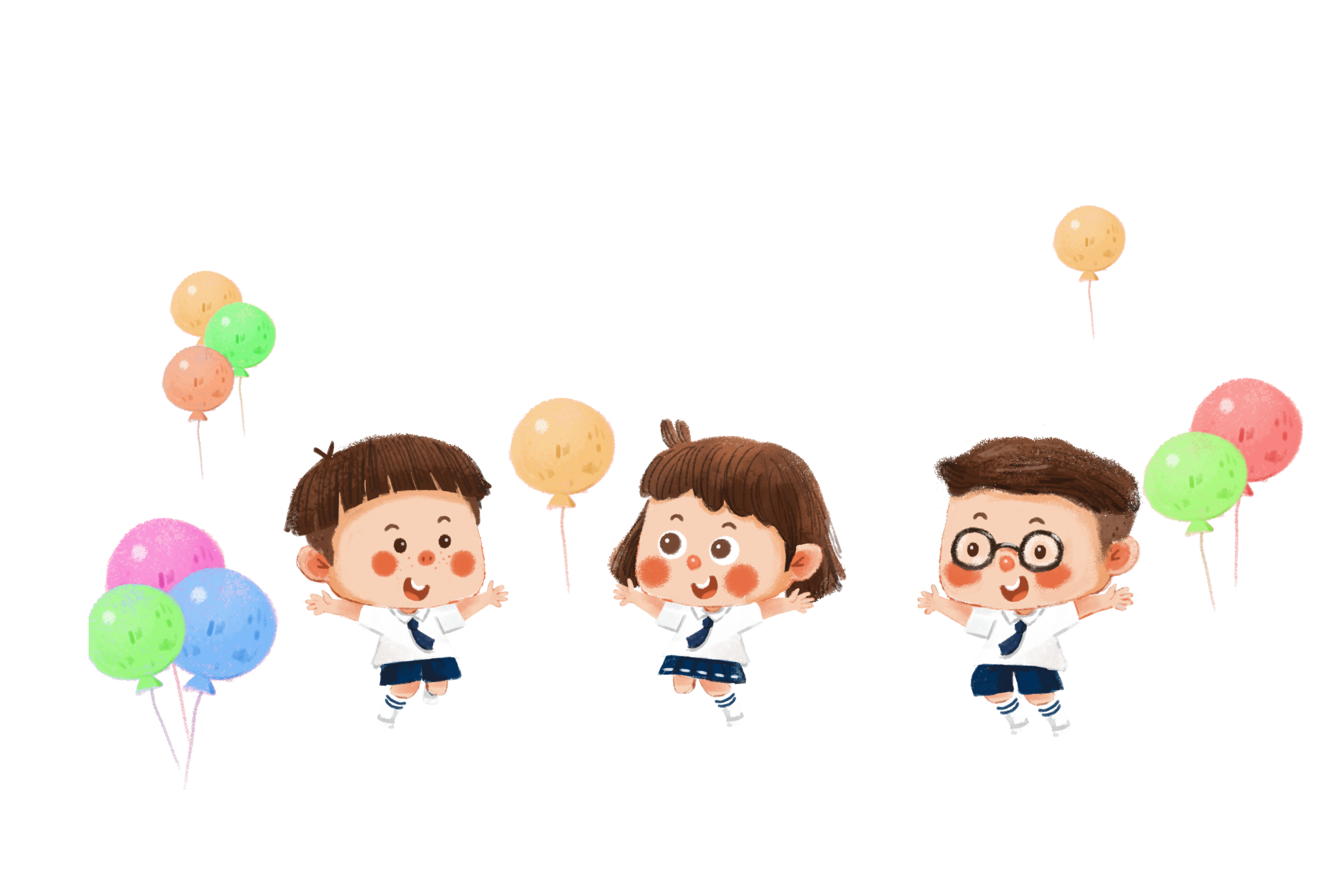 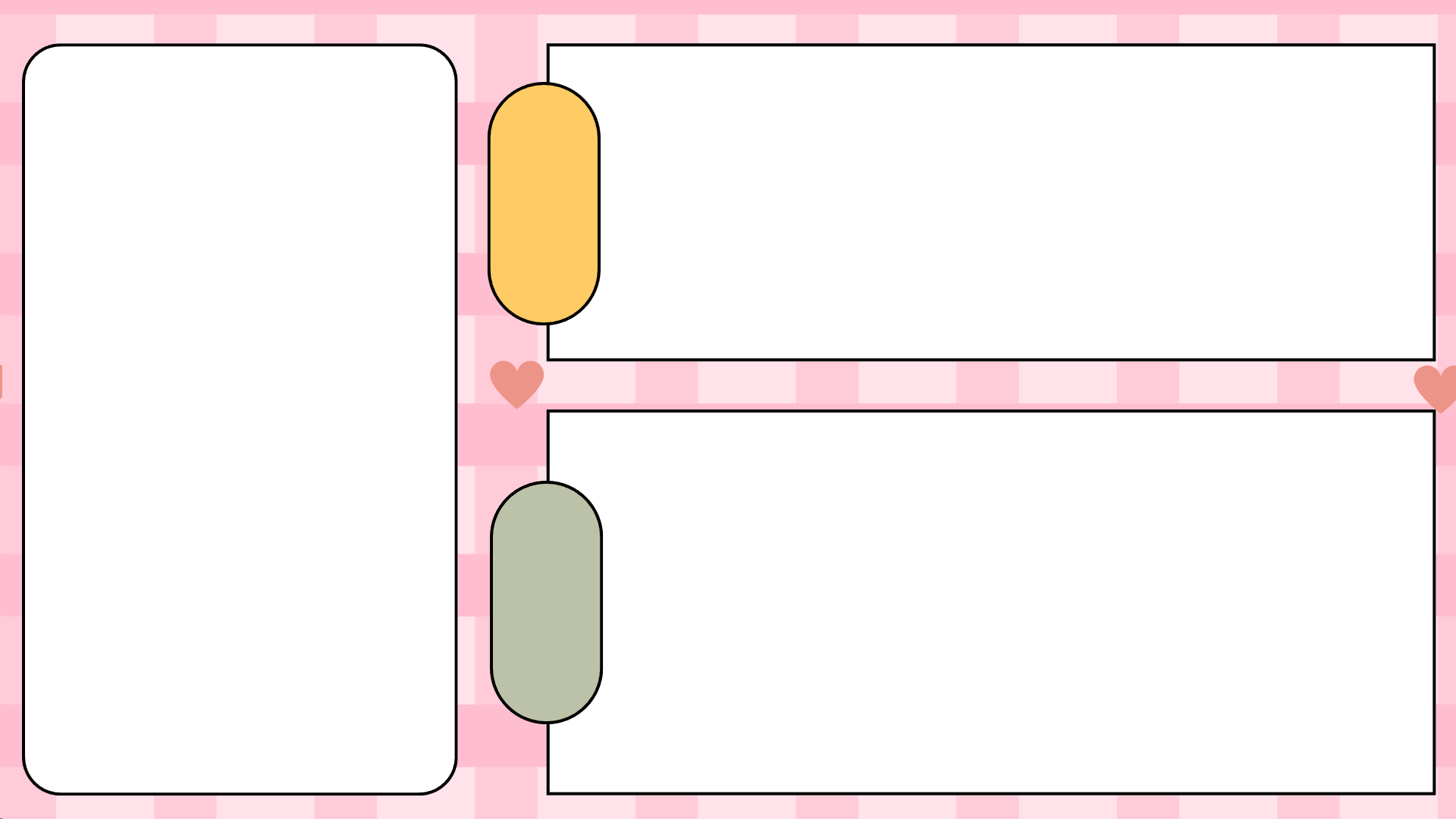 Bài tập 1: Tìm thành phần gọi – đáp trong các câu sau và cho biết chức năng của chúng.
a. – Sợ gì? Mày bảo tao sợ cái gì? Mày bảo tao còn biết sợ ai hơn tao nữa? 
- Thưa anh, thế thì, … hừ hừ … em xin sợ. Mời anh cứ đùa một mình thôi.
(Tô Hoài, Dế Mèn phiêu lưu kí)
Thành phần gọi - đáp
thưa anh
Thưa anh là thành phần gọi - đáp mà Dế Choắt dùng để gọi Dế Mèn, cách gọi này thể hiện sự tôn kính của kẻ dưới với người trên.
Chức năng
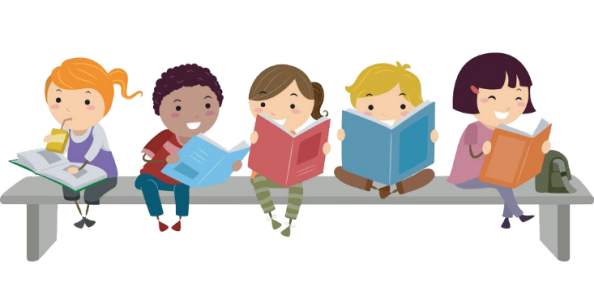 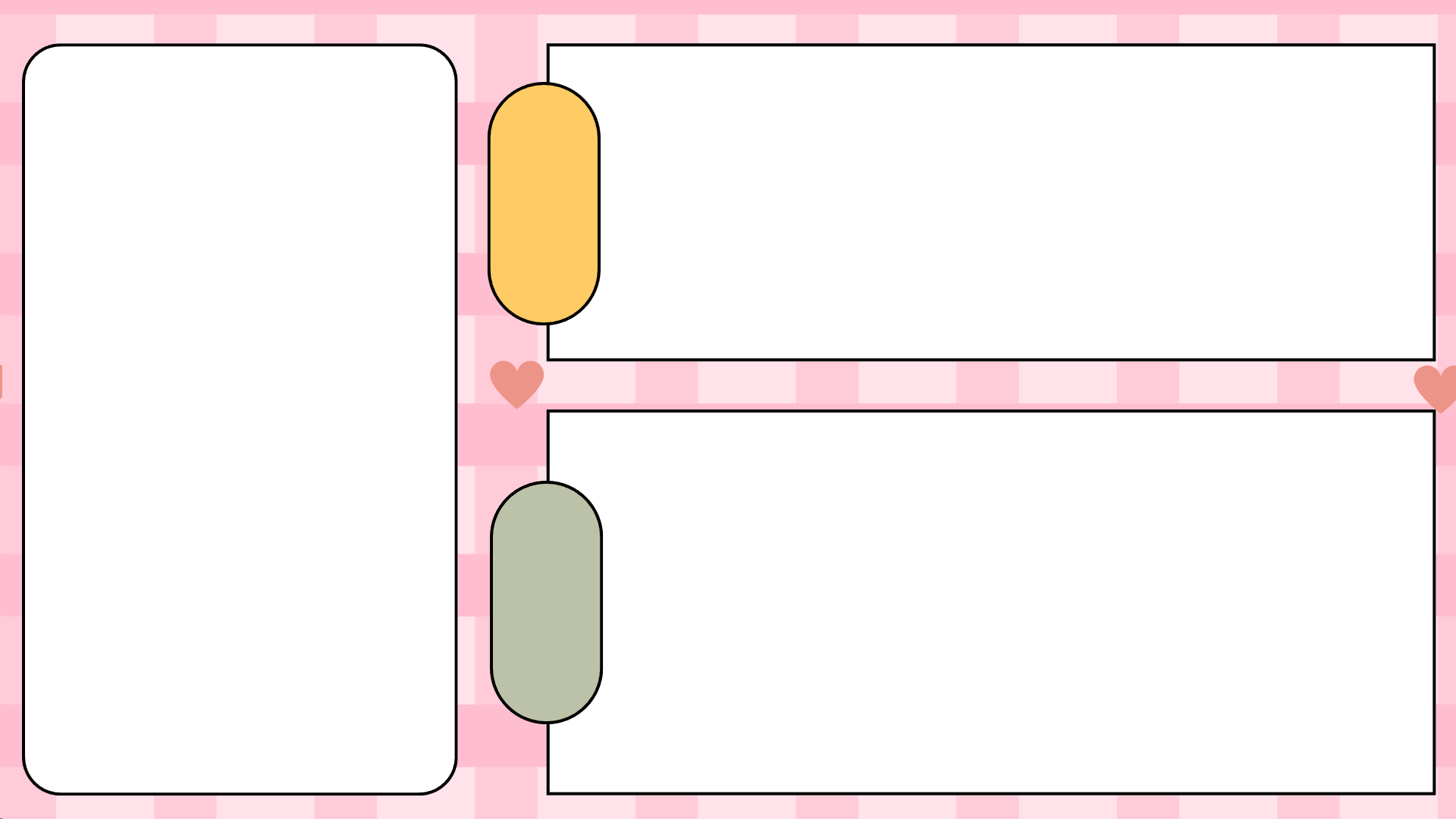 Bài tập 1: Tìm thành phần gọi – đáp trong các câu sau và cho biết chức năng của chúng.
b. Ê, đồ quỷ! – Nét Len vừa quát vừa nện chân xuống vỏ tàu.
(Giuyn Véc-nơ, Cuộc chạm trán trên đại dương)
Thành phần gọi - đáp
ê
Ê là thành phần gọi – đáp thể hiện lời gọi của Nét Len. Cách gọi này thể hiện thái độ suồng sã của Nét Len với người được gọi.
Chức năng
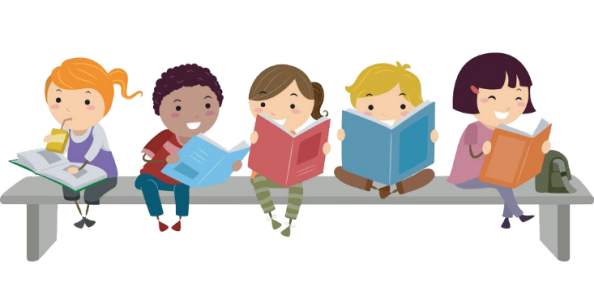 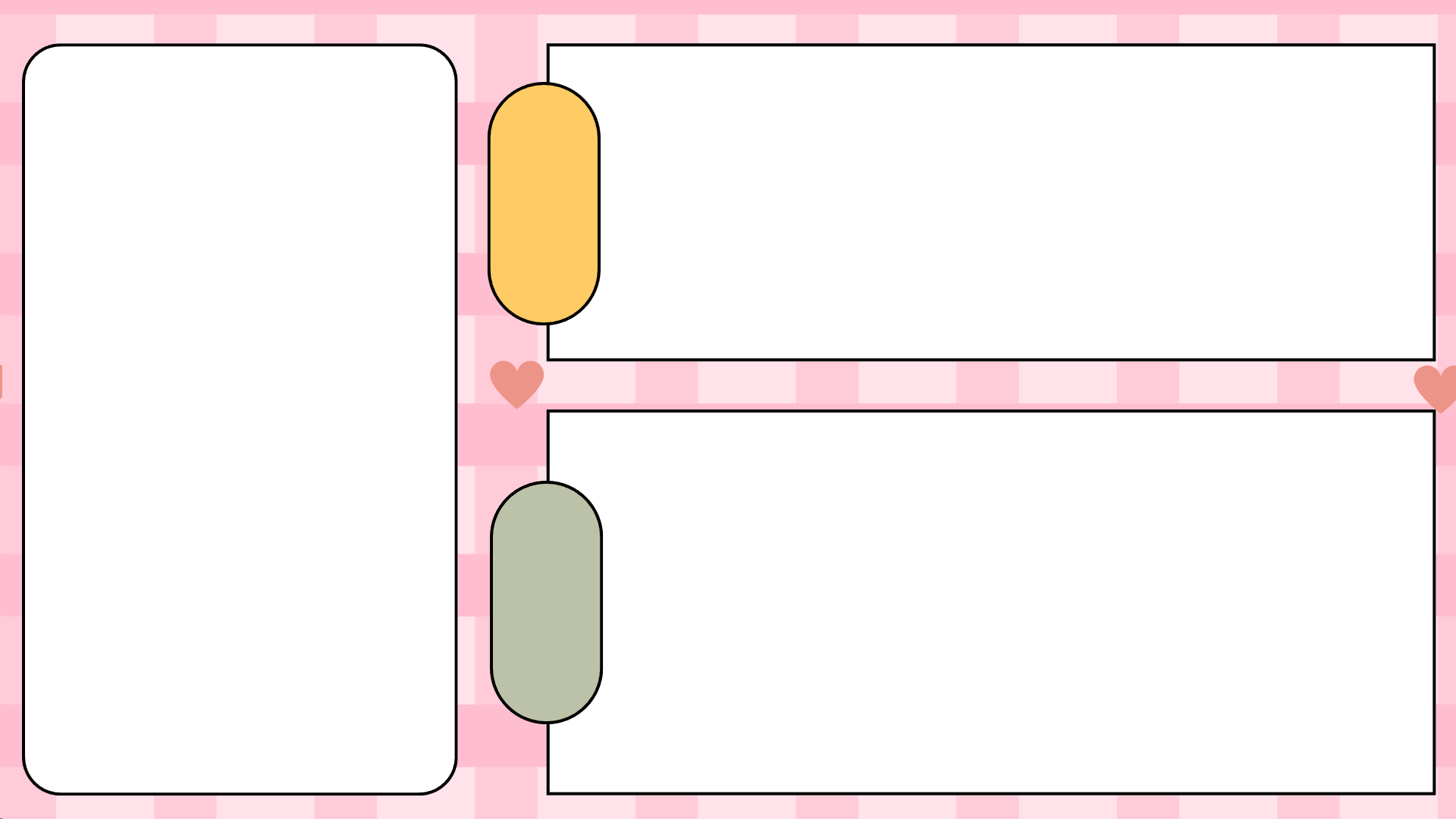 Bài tập 1: Tìm thành phần gọi – đáp trong các câu sau và cho biết chức năng của chúng.
c. Cậu bé ơi, ở đây ngày nào người ta chẳng bán đến hàng nghìn con lạc đà!
(Đa-ni-en Pen-nắc, Mắt sói).
Thành phần gọi - đáp
ơi
Ơi là thành phần gọi – đáp thể hiện lời của những người qua đường gọi cậu bé.
Chức năng
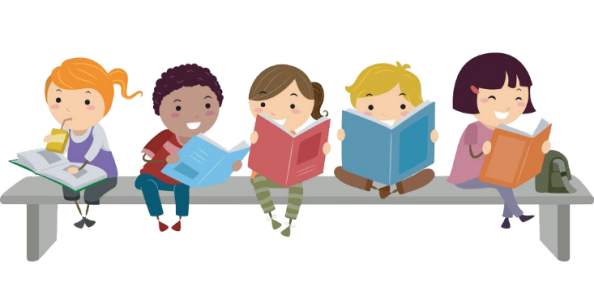 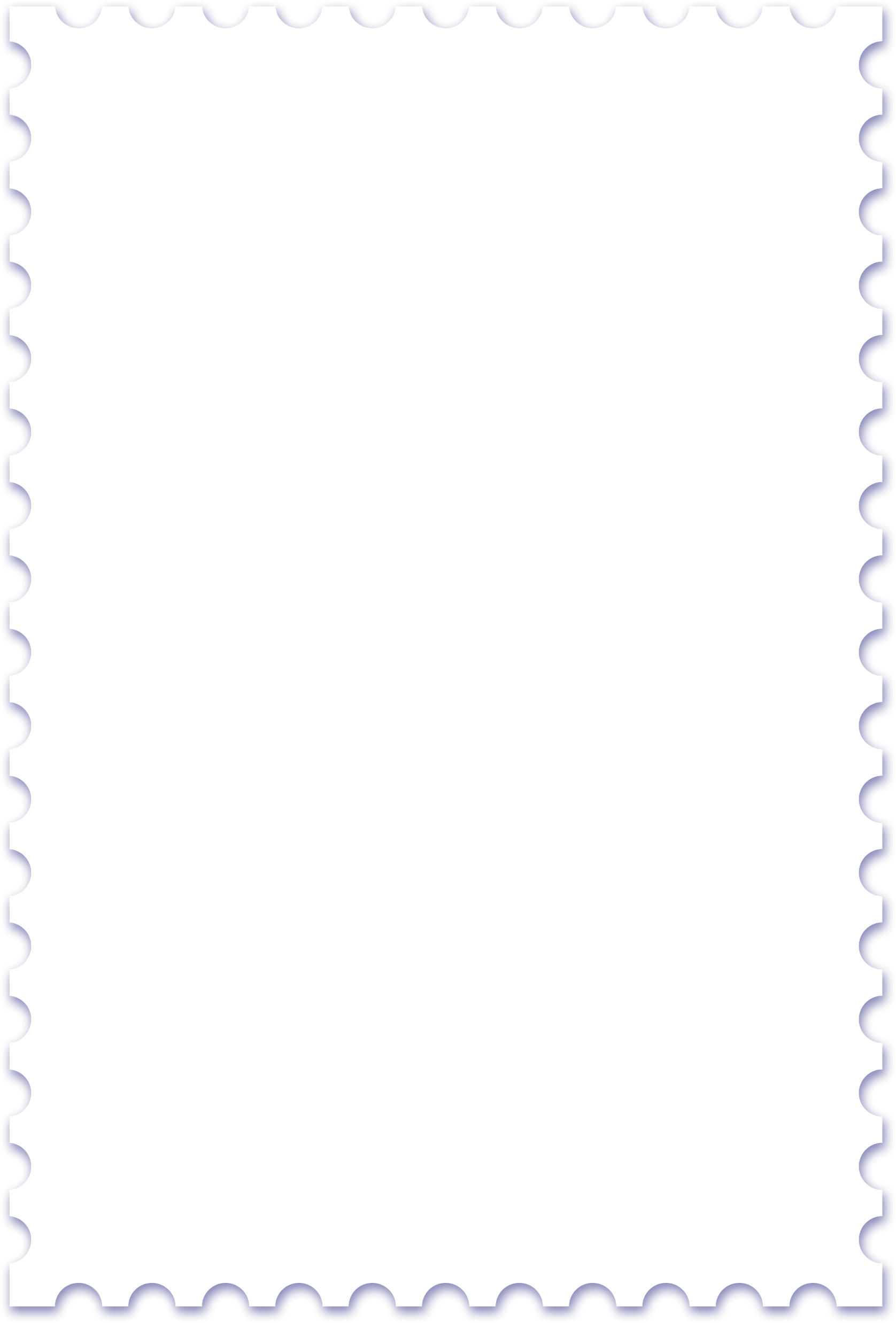 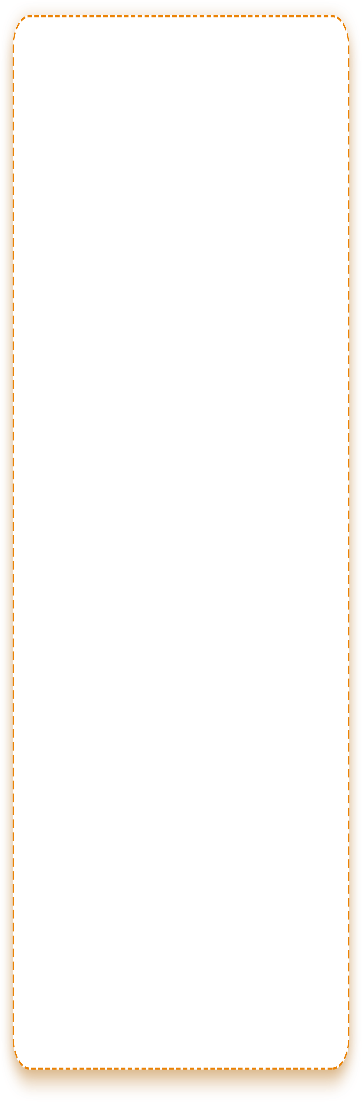 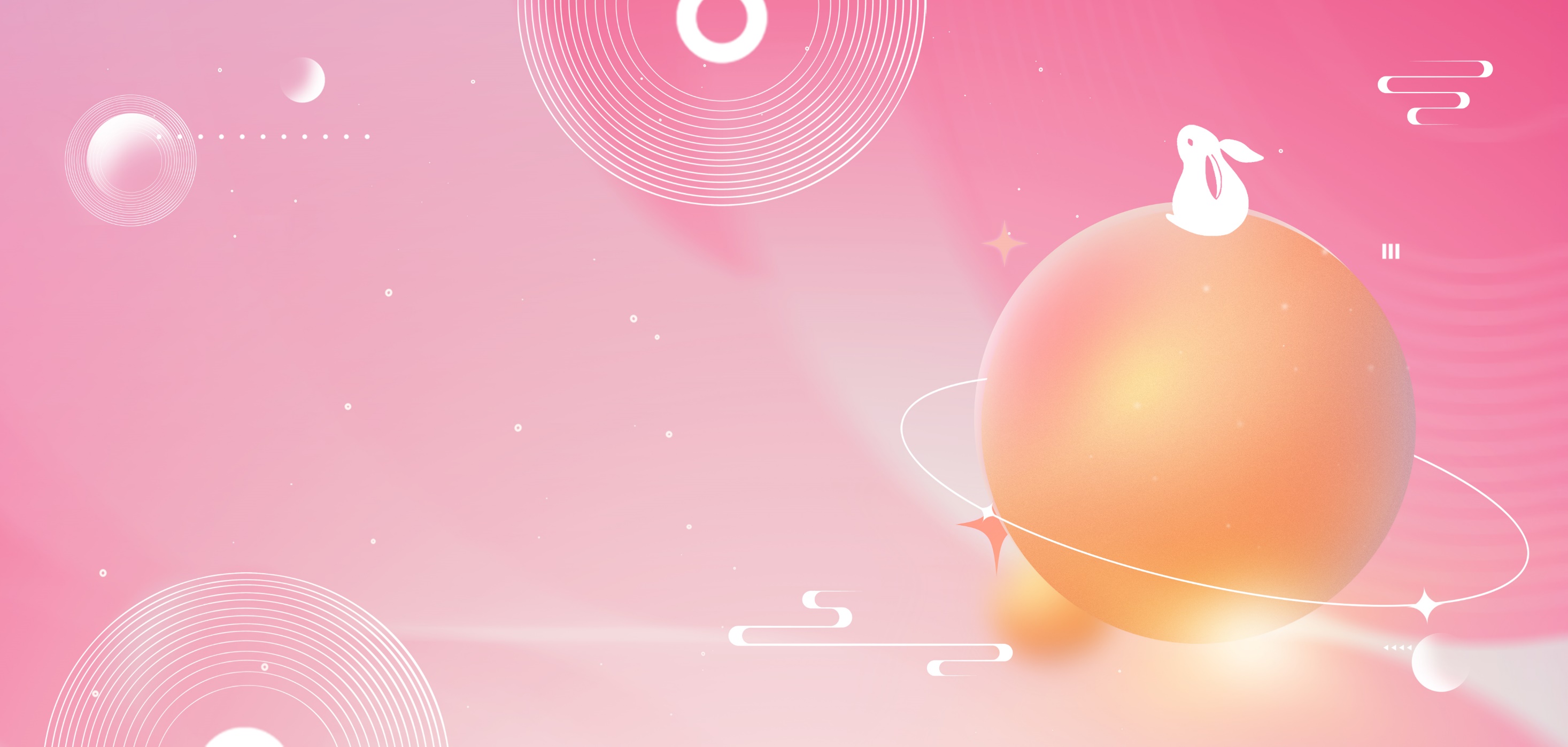 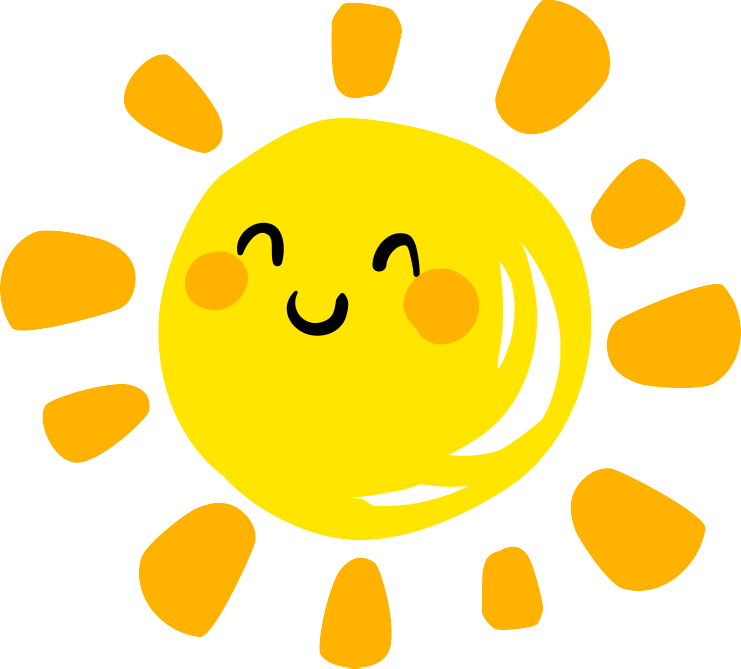 2
Bài tập 2
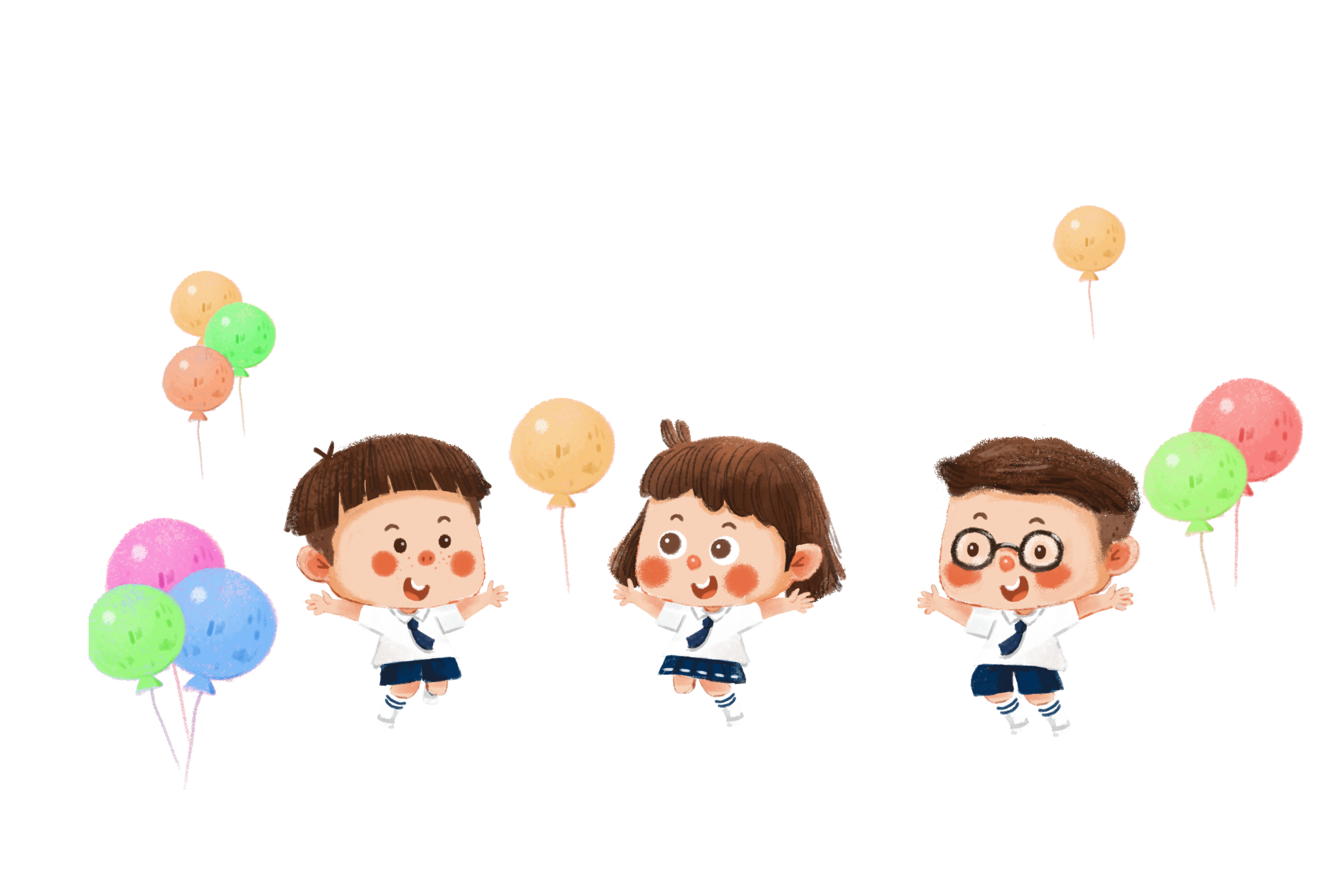 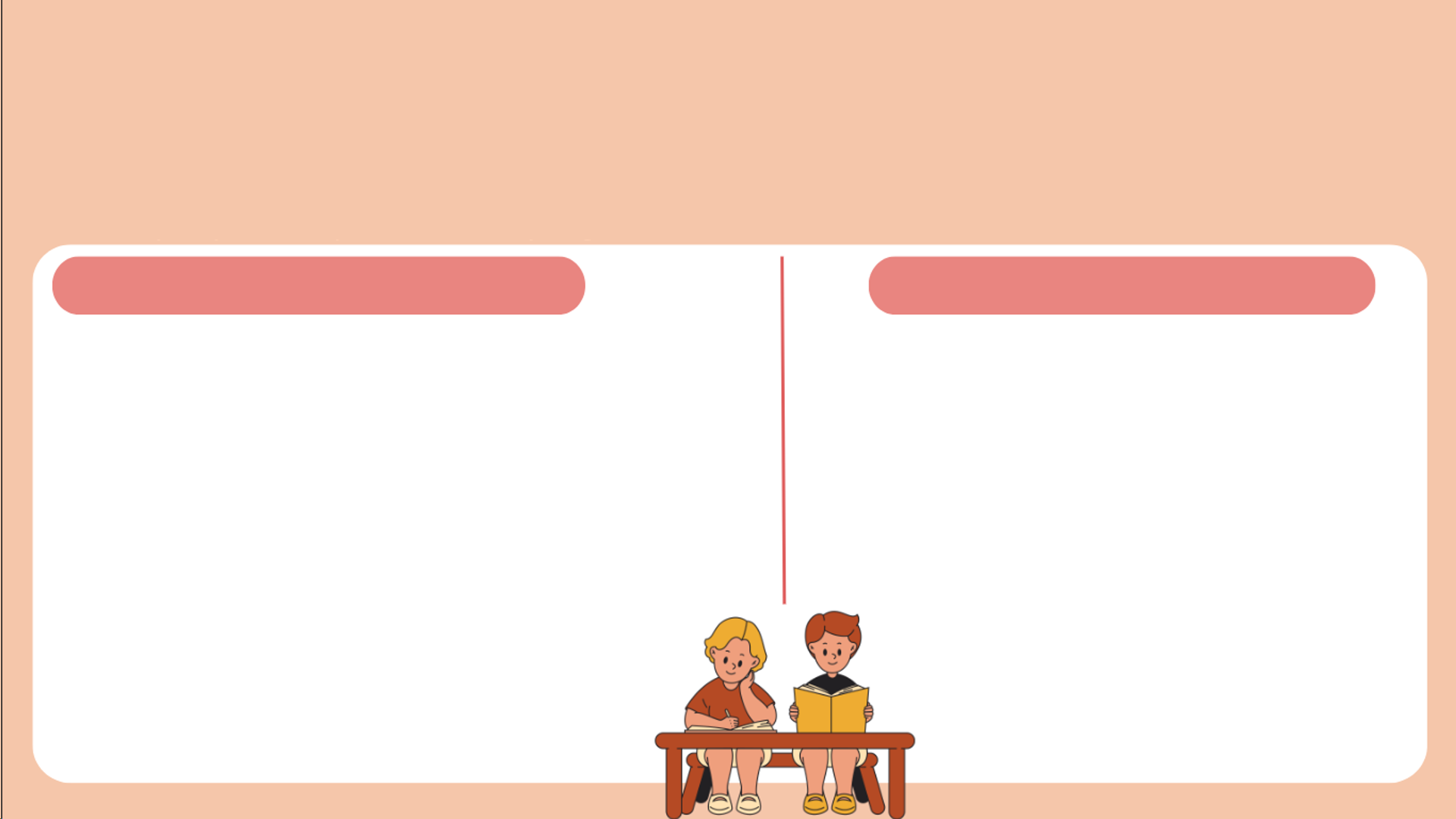 Bài tập 2. Tìm thành phần chêm xen trong các câu sau và cho biết chúng làm rõ thêm nội dung gì.
a. Hàng vạn người đọc rất tinh, đã thuộc ba bài thu này, mà không thuộc được các bài thu khác (của các tác giả khác)
(Xuân Diệu, Nhà thơ của quê hương làng cảnh Việt Nam)
Chức năng
Thành phần chêm xen
làm rõ các bài thơ thu khác mà Xuân Diệu muốn nói đến là của các tác giả khác chứ không phải của Nguyễn Khuyến.
của các tác giả khác
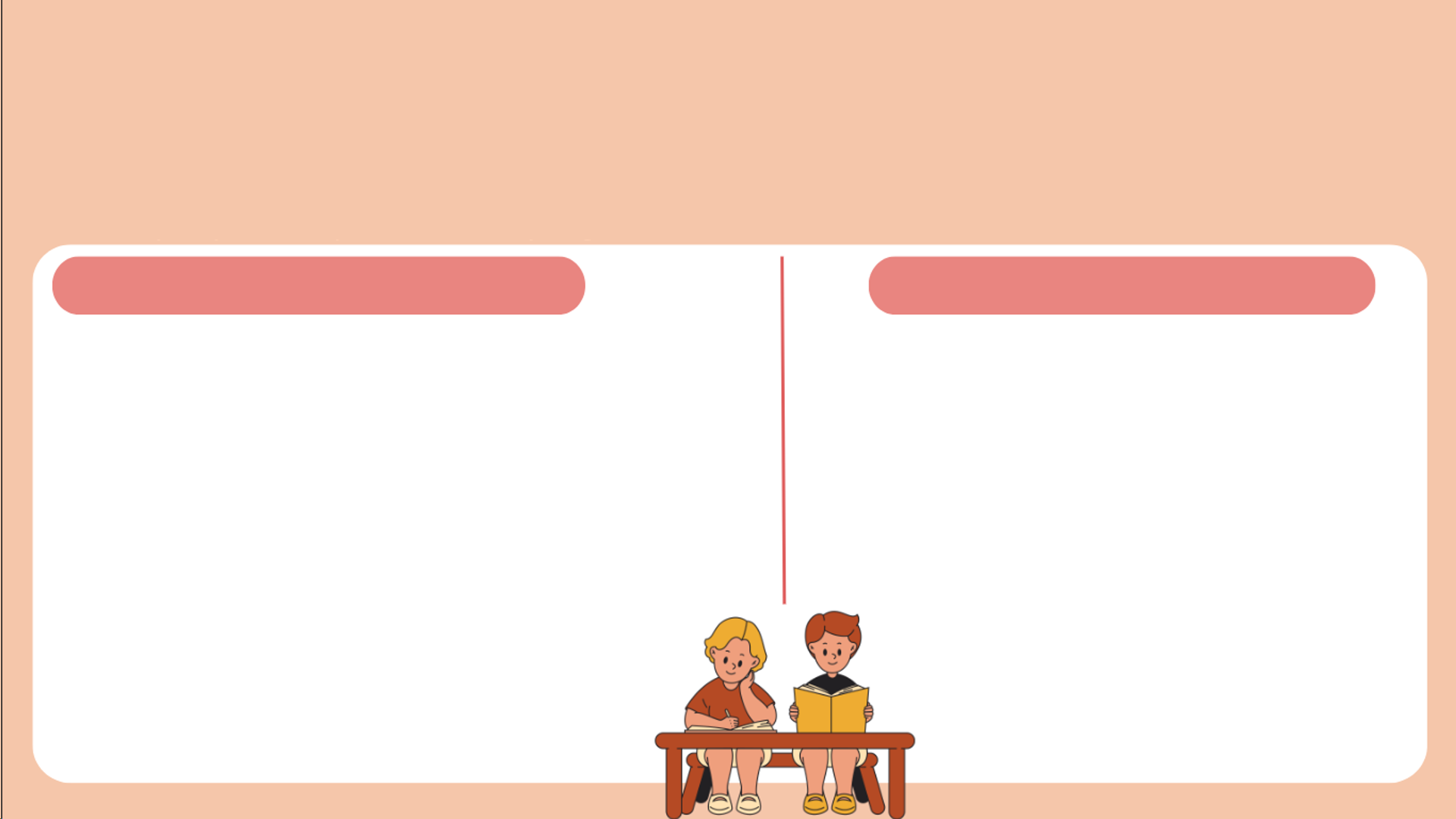 b. Có về thăm “Vườn Bùi chốn cũ” – đây là “xứ Vườn Bùi” theo đồng bào gọi cả vùng Trung Lương nằm trong xã Yên Đổ cũ, chứ không phải chỉ là khu vườn của nhà ở cụ Nguyễn Khuyến – mới càng hiểu rõ bài “Ao thu lạnh lẽo nước trong veo”
(Xuân Diệu, Nhà thơ của quê hương làng cảnh Việt Nam)
Chức năng
Thành phần chêm xen
đây là "xứ Vườn Bùi" theo đồng bào gọi cả vùng Trung Lương nằm trong xã Yên Đỗ cũ, chứ không phải chỉ là khu vườn của nhà ở cụ Nguyễn Khuyến.
giải thích thêm về cụm từ Vườn Bùi chốn cũ để người đọc không hiểu nhầm về phạm vi không gian được nói đến.
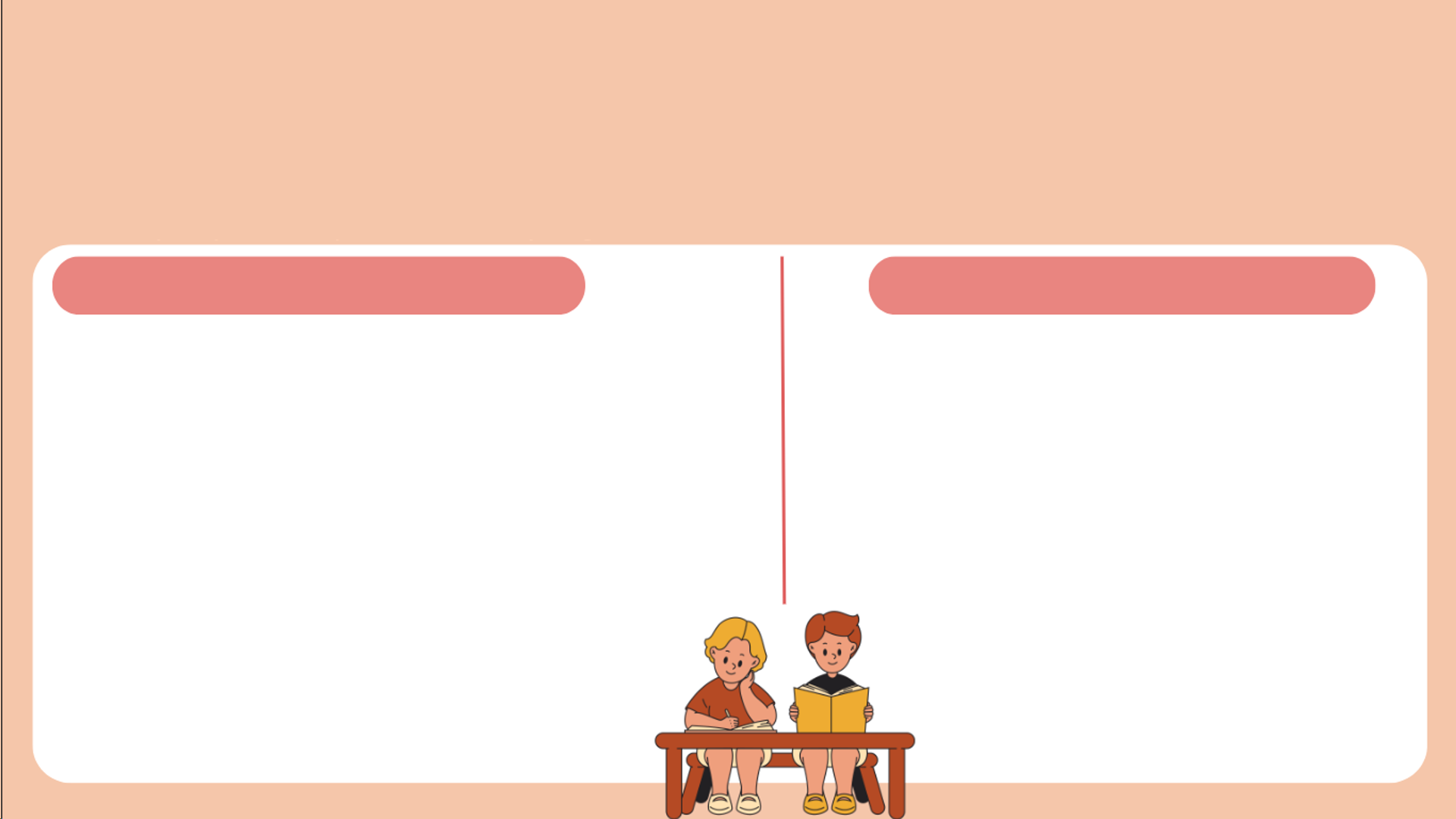 c. Chiều hôm đó, bọn mèo ngạc nhiên khi không thấy con hải âu xuất hiện để xơi món yêu thích – món mực ống mà Xe-cret-ta-ri-ô chôm được từ bếp nhà hàng.
(Lu-I Xe-pun-ve-da, Chuyện con mèo dạy hải âu bay)
Chức năng
Thành phần chêm xen
Món mực ống mà Xe-crét-ta-ri-ô chôm được từ bếp nhà hàng.
làm rõ thêm về món yêu thích của con hải âu.
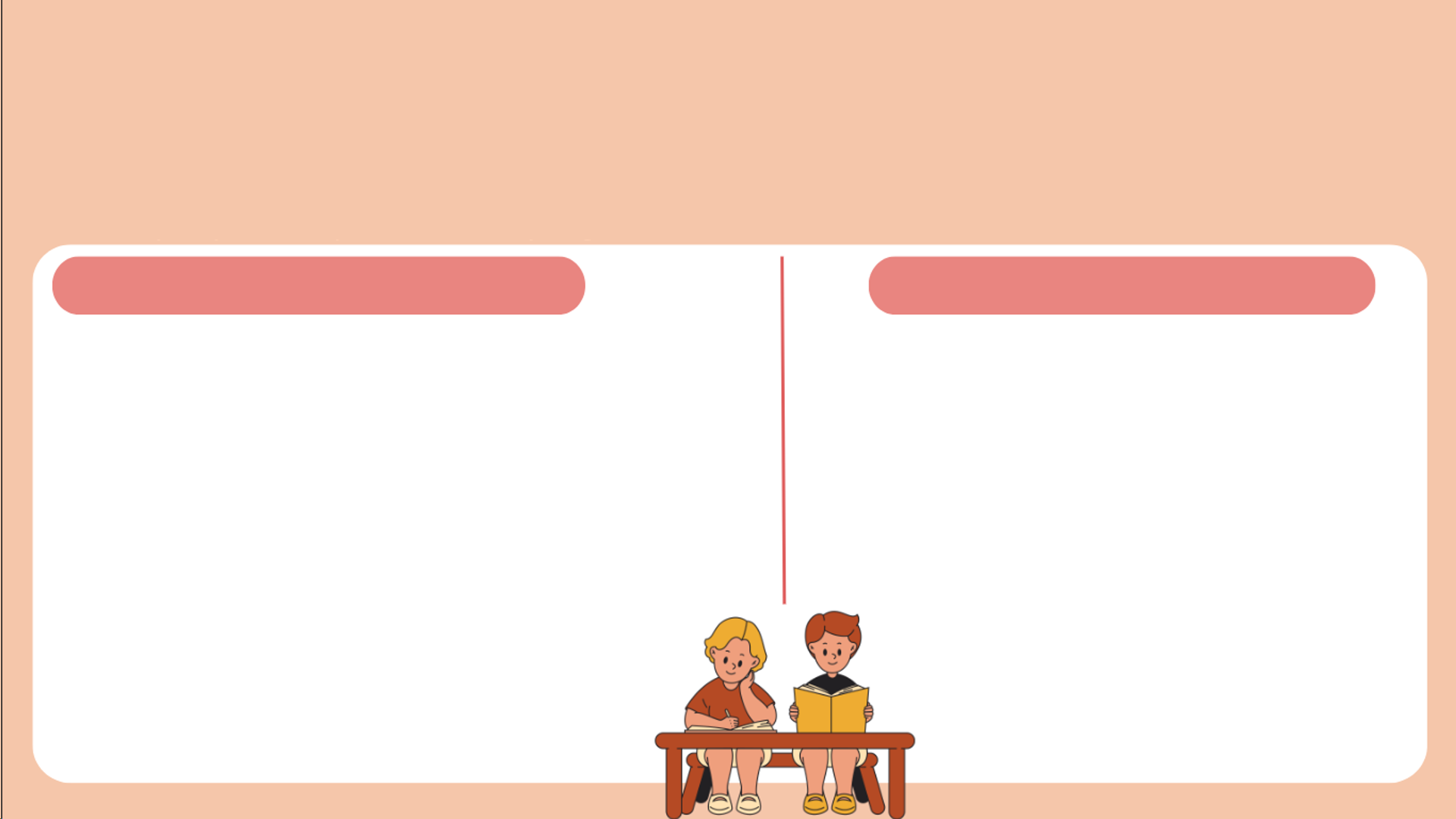 d. Đọc văn (phân tích, bình giảng, bình luận) tất yếu phải tôn trọng văn bản, từ ngôn từ đến hình tượng.
(Trần Đình Sử, Đọc văn – cuộc chơi tìm ý nghĩa)
Chức năng
Thành phần chêm xen
phân tích, bình giảng, bình luận.
làm rõ hơn về các hoạt động có liên quan đến “đọc văn”, ý nói rằng phân tích, bình giảng, bình luận cũng là kết quả của việc đọc văn.
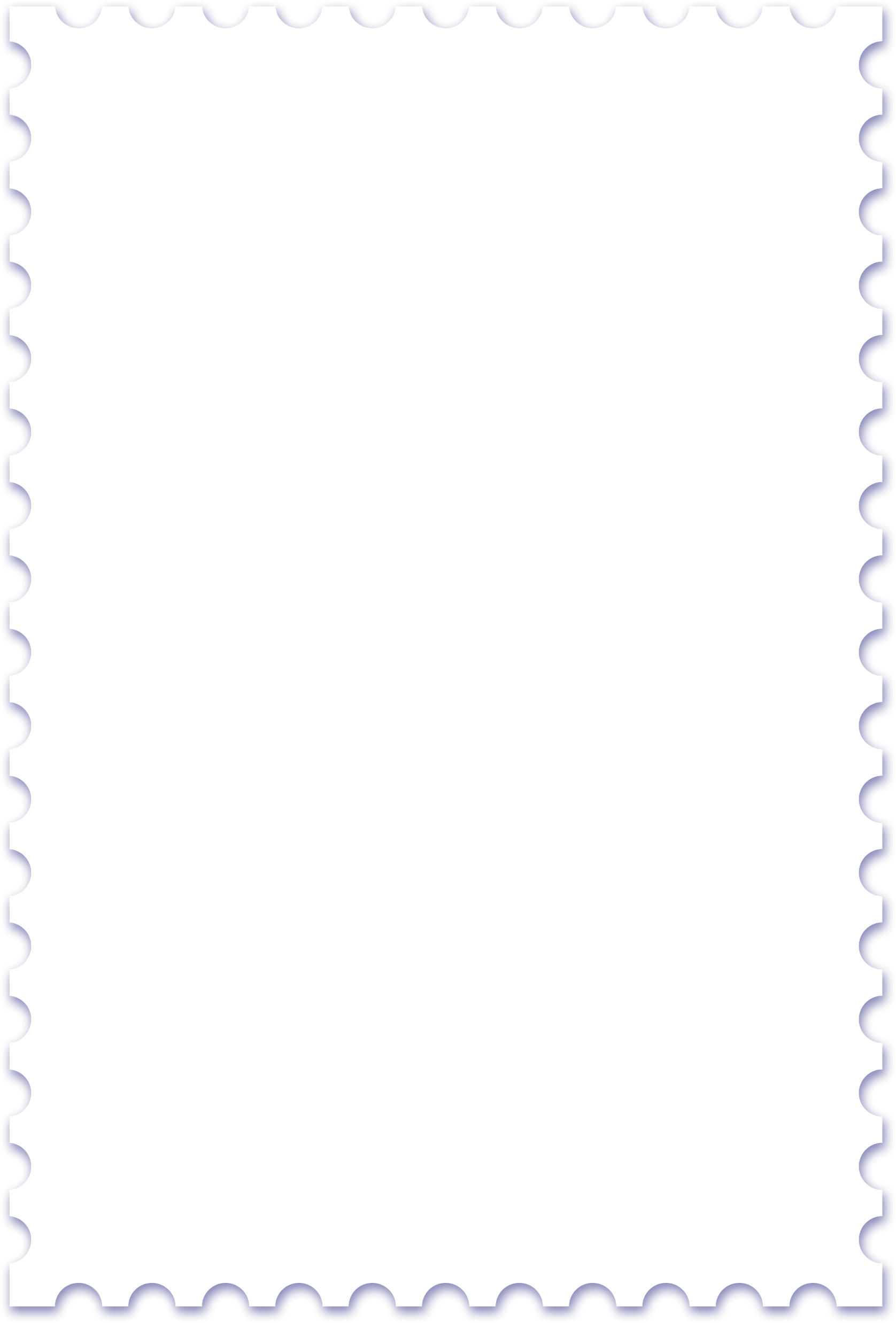 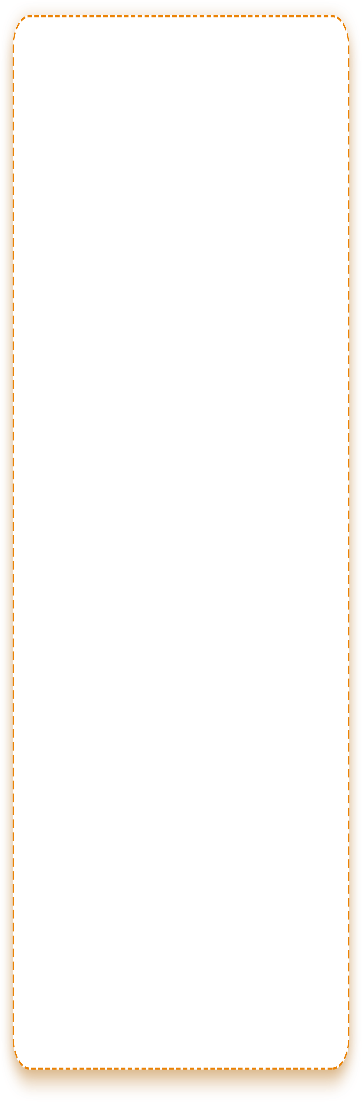 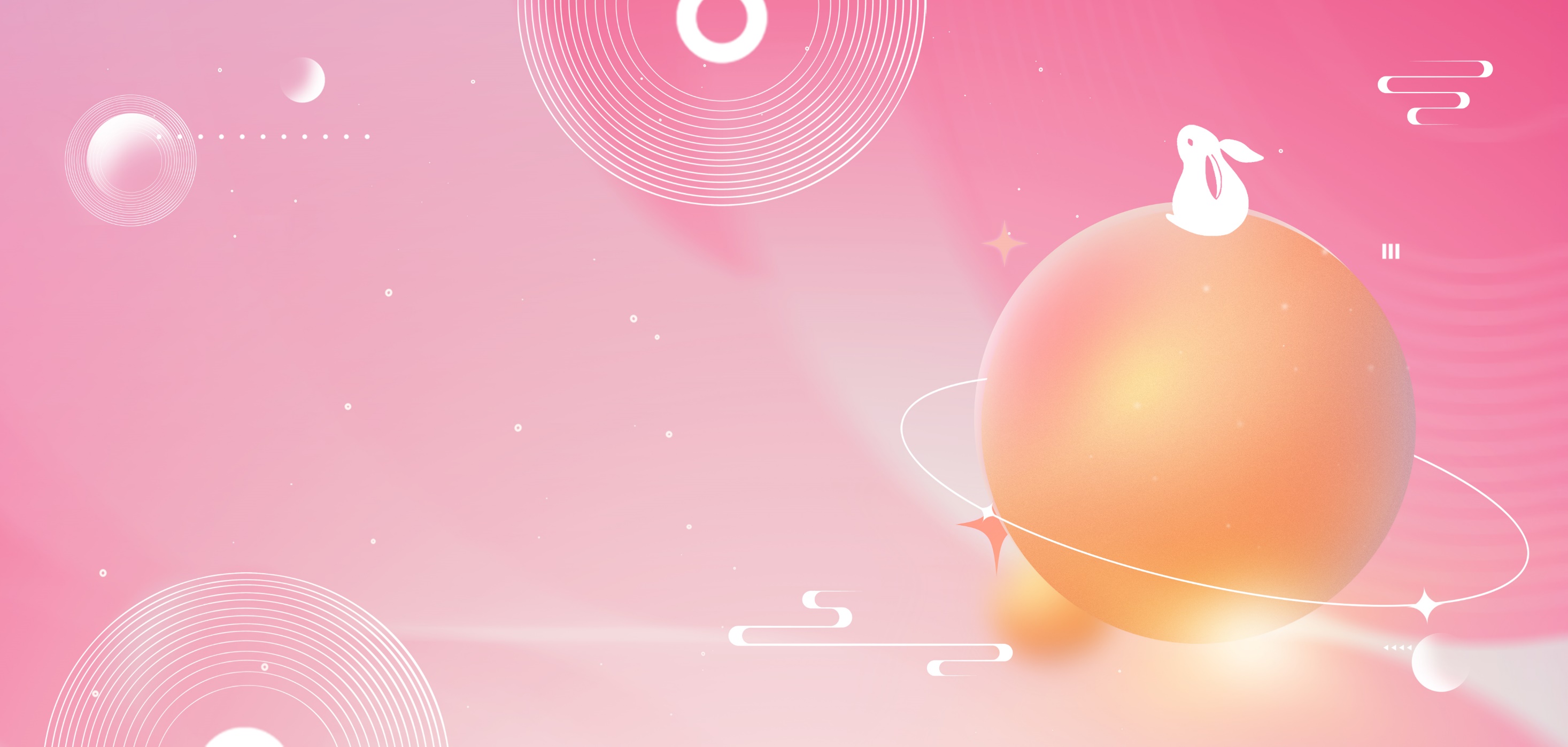 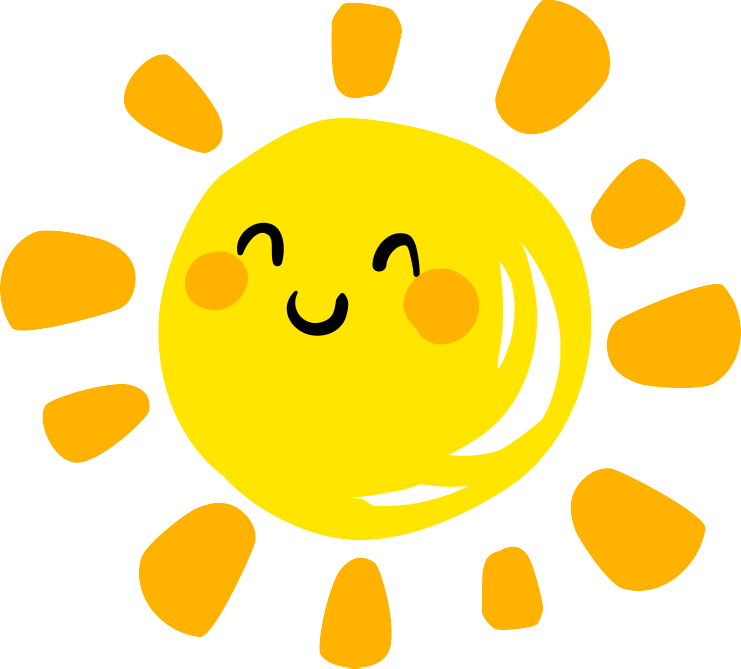 3
Bài tập 3
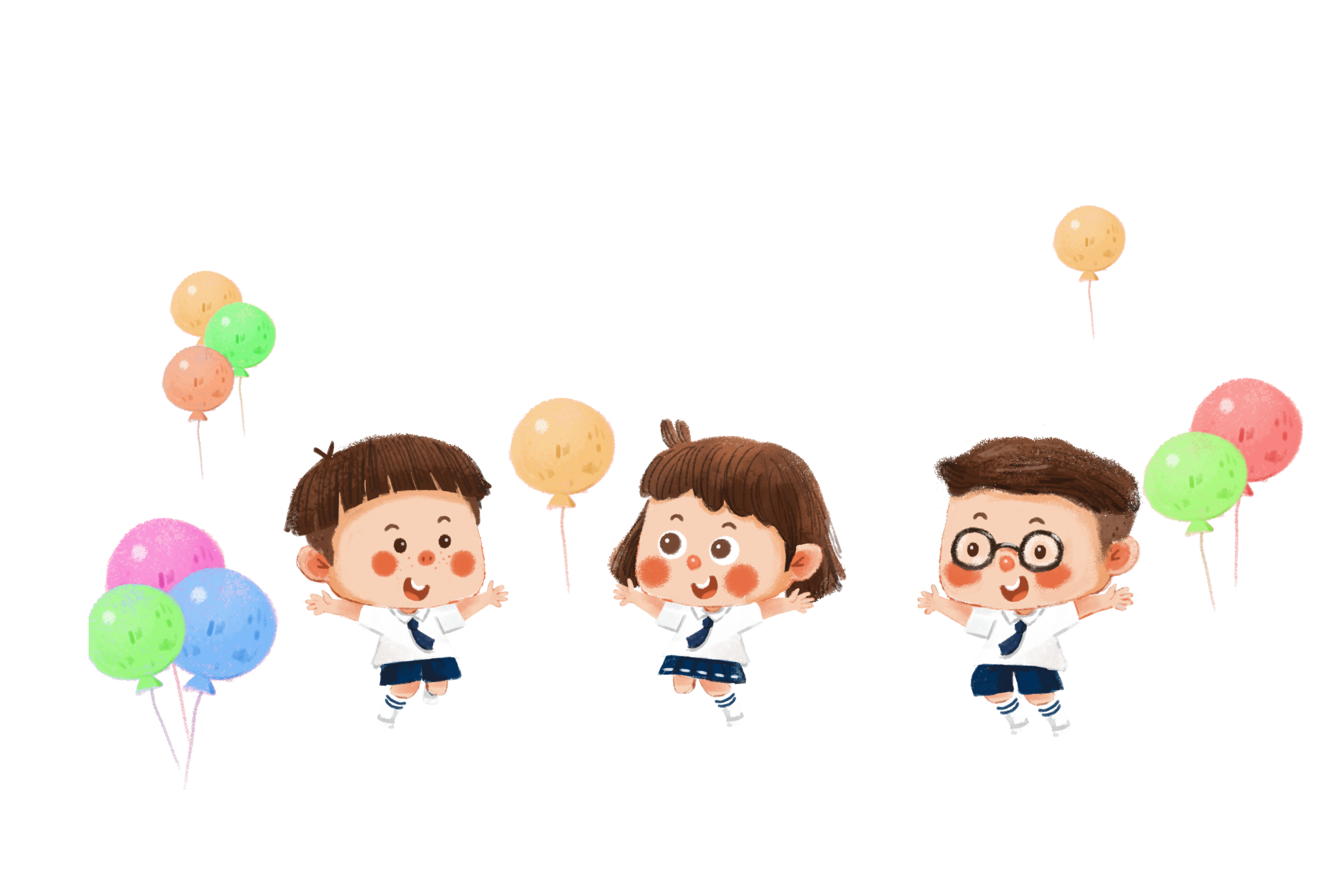 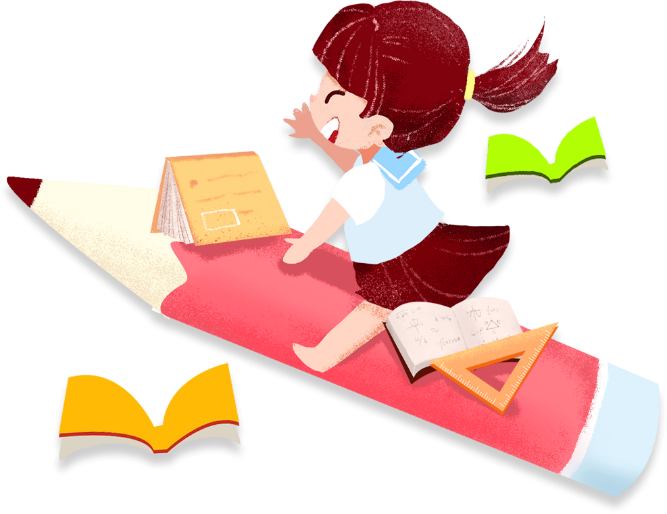 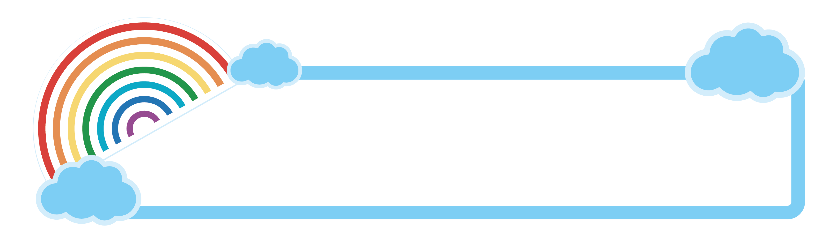 Tìm các thành phần biệt lập trong những câu sau và xác định đó là loại thành phần biệt lập nào.
Bài tập 3
a. Và hẳn vì buồn nên Ánh Vàng muốn được nhìn thấy những điều mới mẻ.
(Đa-ni-en Pen-nắc, Mắt sói)
b. Mùa xuân của tôi – mùa xuân Bắc Việt, mùa xuân của Hà Nội – là mùa xuân có mưa riêu riêu, gió lành lạnh, có tiếng nhạn kêu trong đêm xanh, có tiếng trống chèo vọng lại từ những thôn xóm xa xa, có câu hát huê tình của cô gái đẹp như thơ mộng…
(Vũ Bằng, Tháng Giêng, mơ về trăng non rét ngọt)
c. Này bác có lợn kia ơi! Từ lúc mặc cái áo mới này, tôi chẳng thấy con lợn nào chạy qua đây cả!
(Lợn cưới, áo mới)
d. Ôi những vạt ruộng vàng
    Chiều nay rung rinh lúa ngả.
(Nguyễn Đình Thi, Đường núi)
 Ôi – thành phần cảm thán.
 Mùa xuân Bắc Việt, mùa xuân của Hà Nội – thành phần chêm xen.
 Ơi - thành phần gọi - đáp.
 Hẳn – thành phần tình thái.
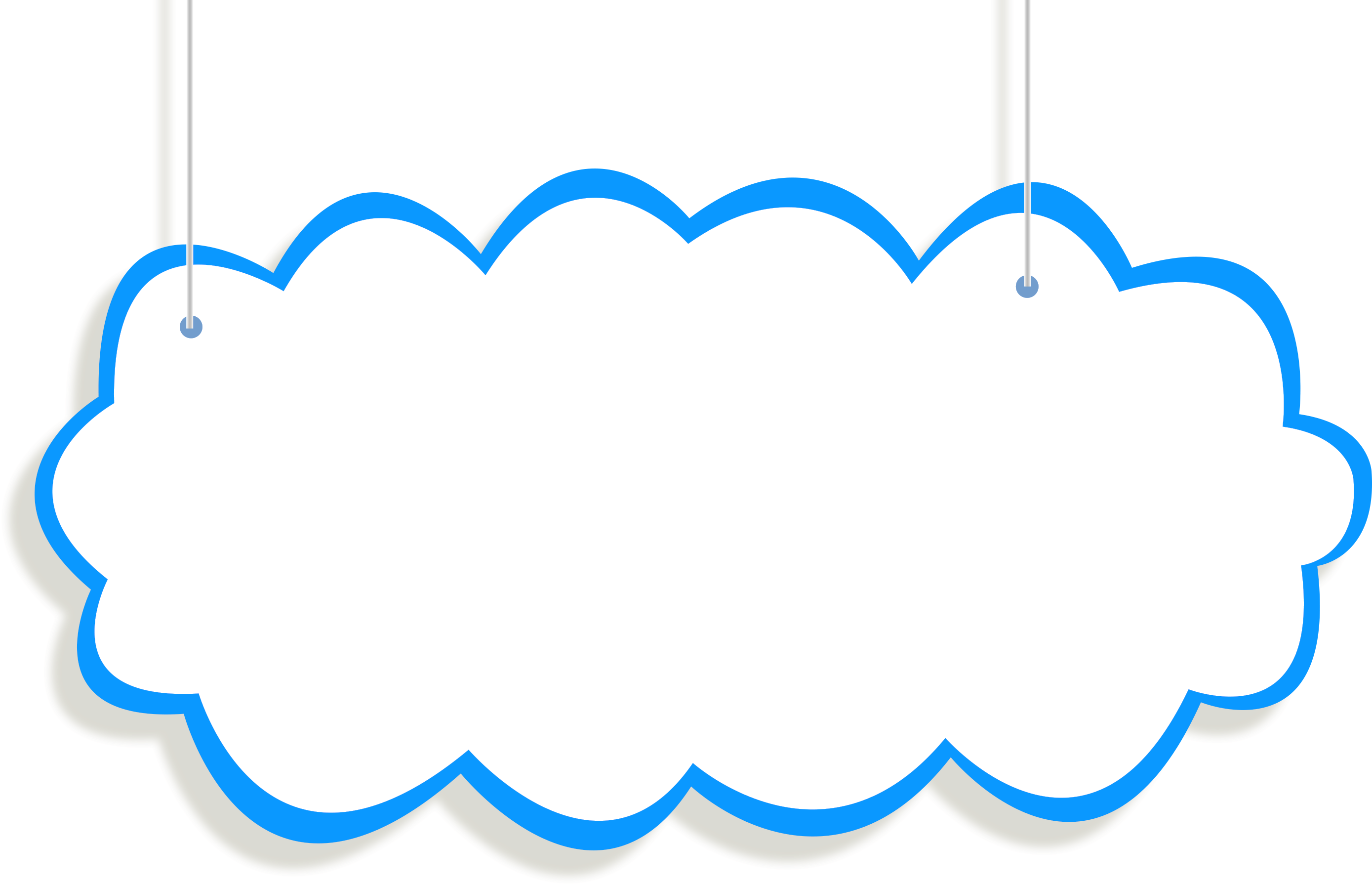 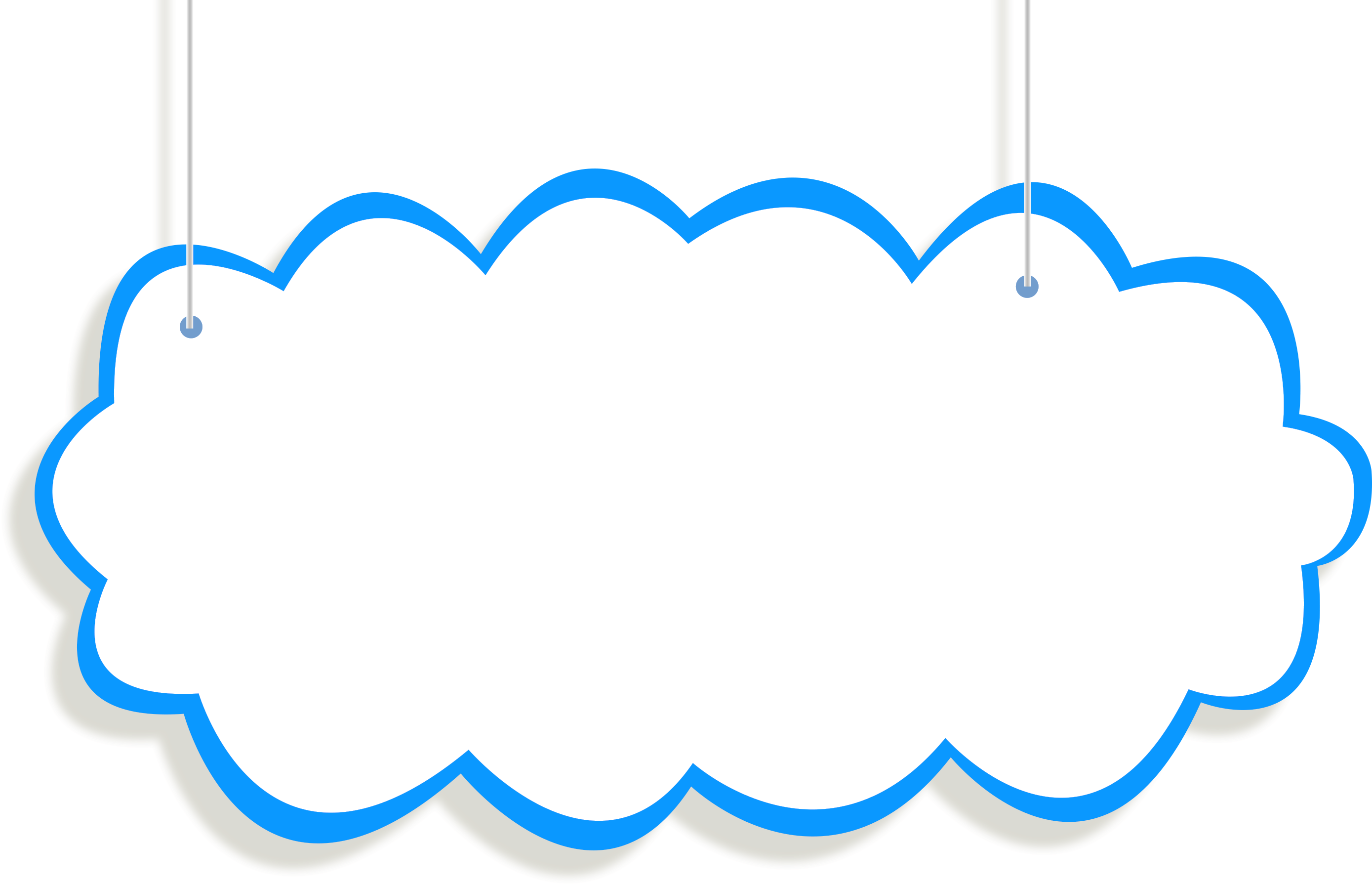 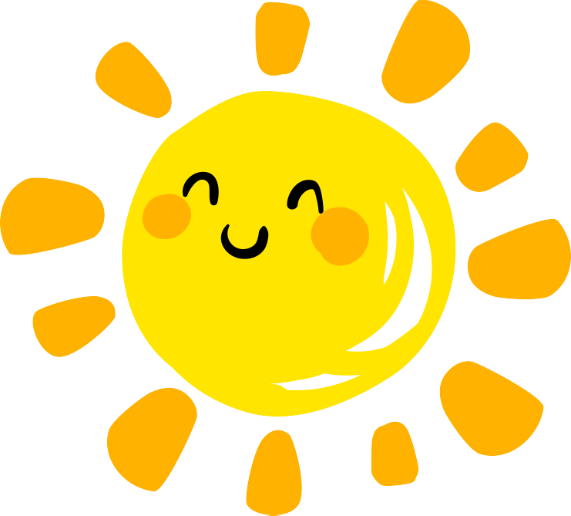 Hoạt động 
vận dụng
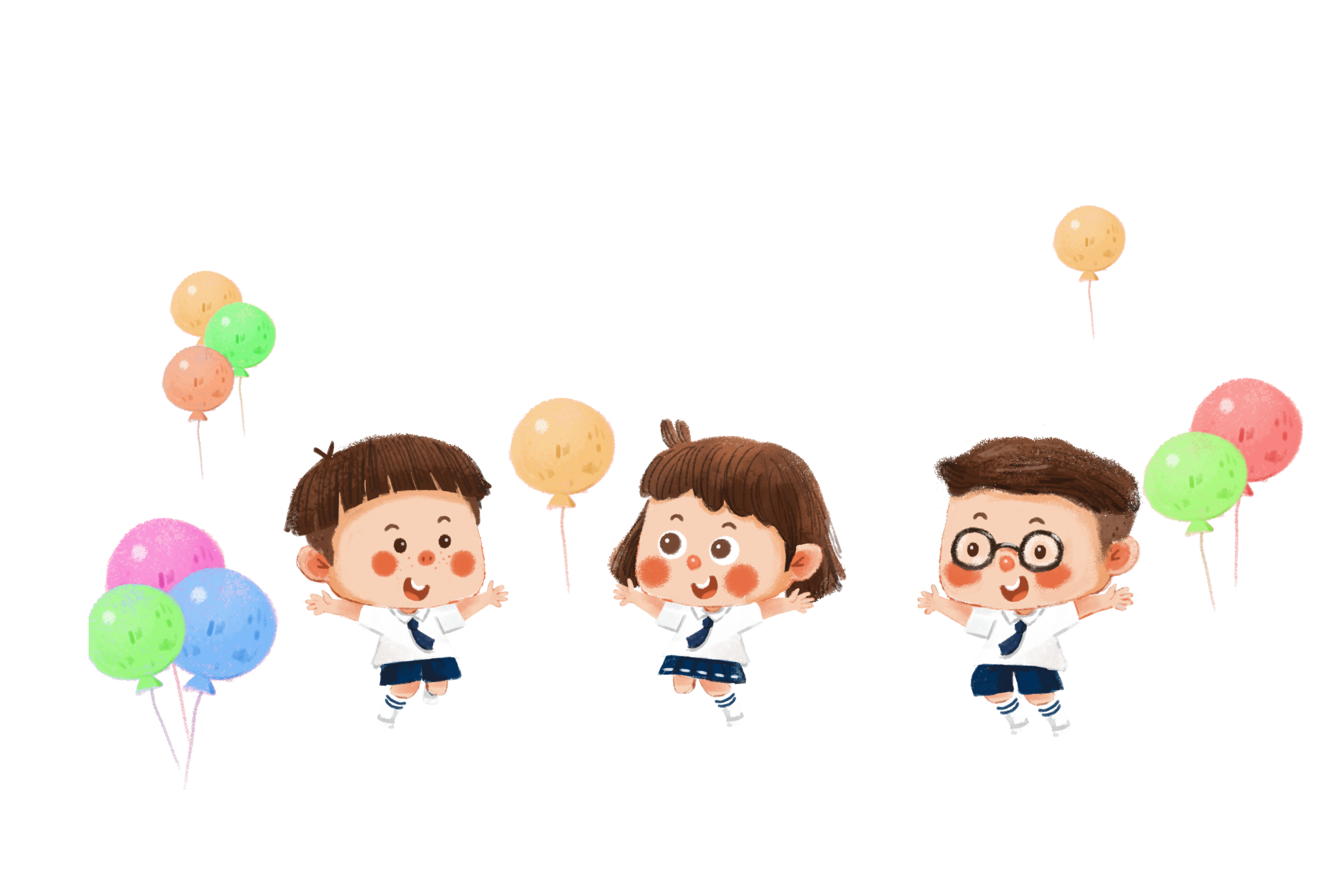 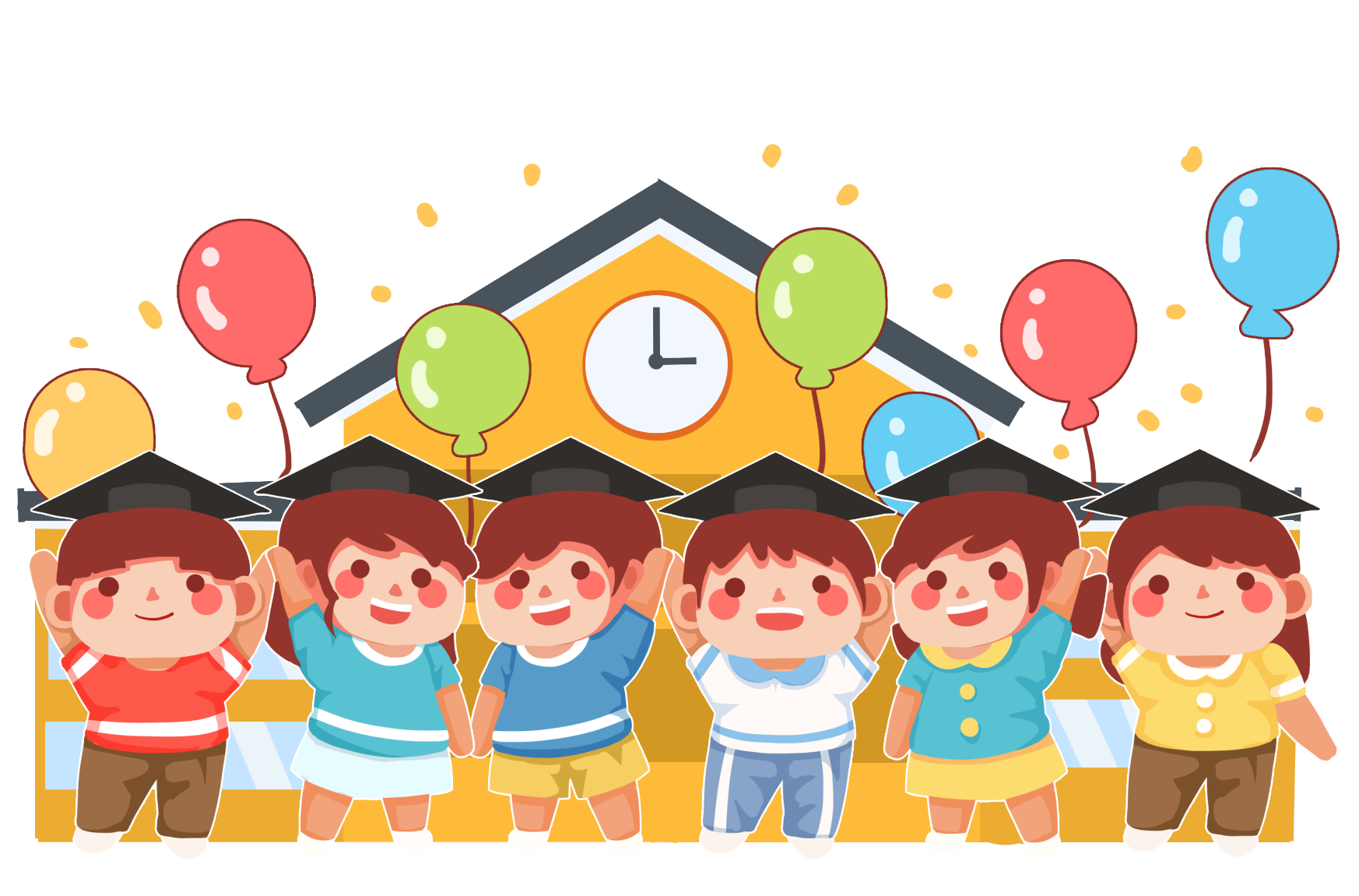 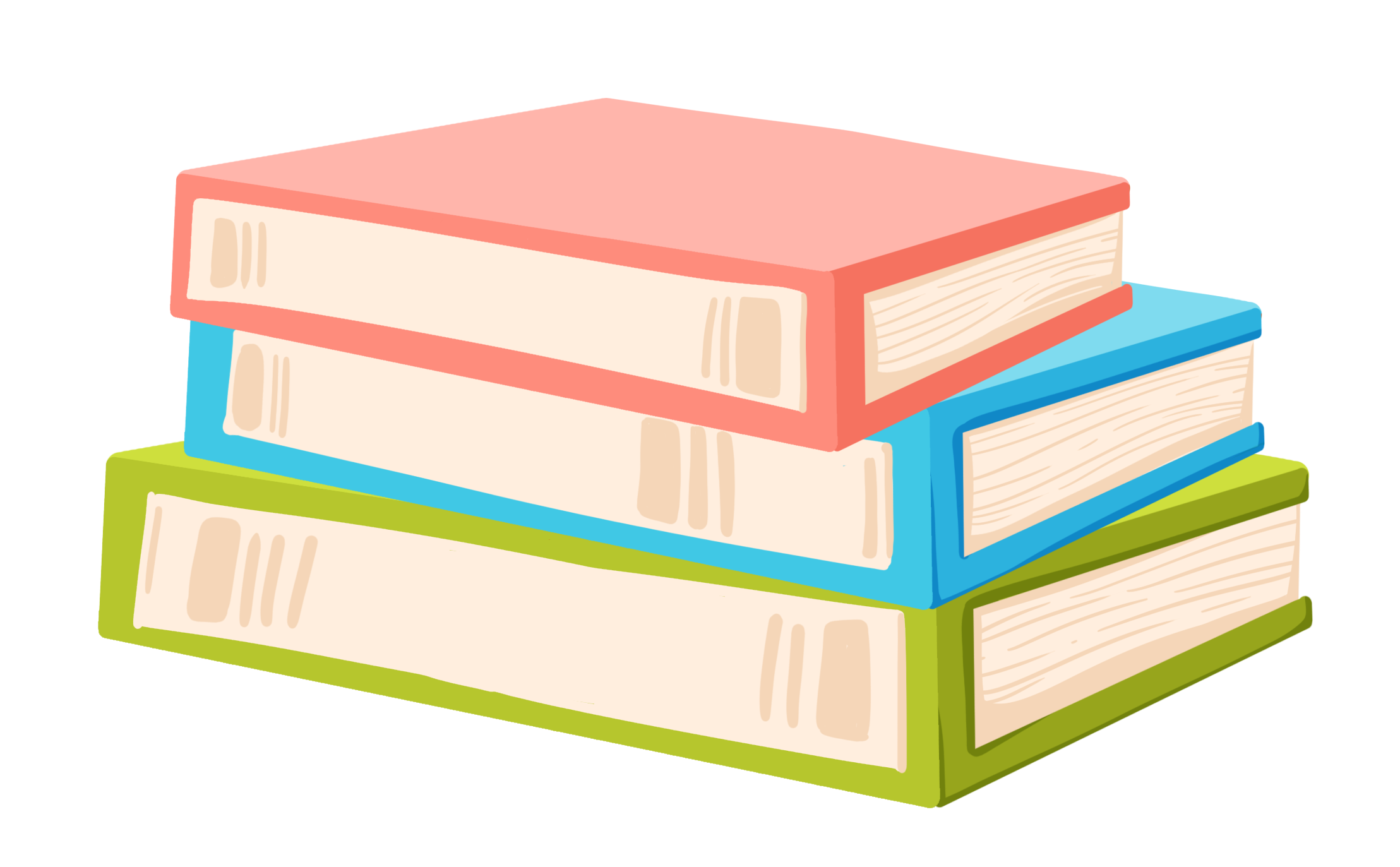 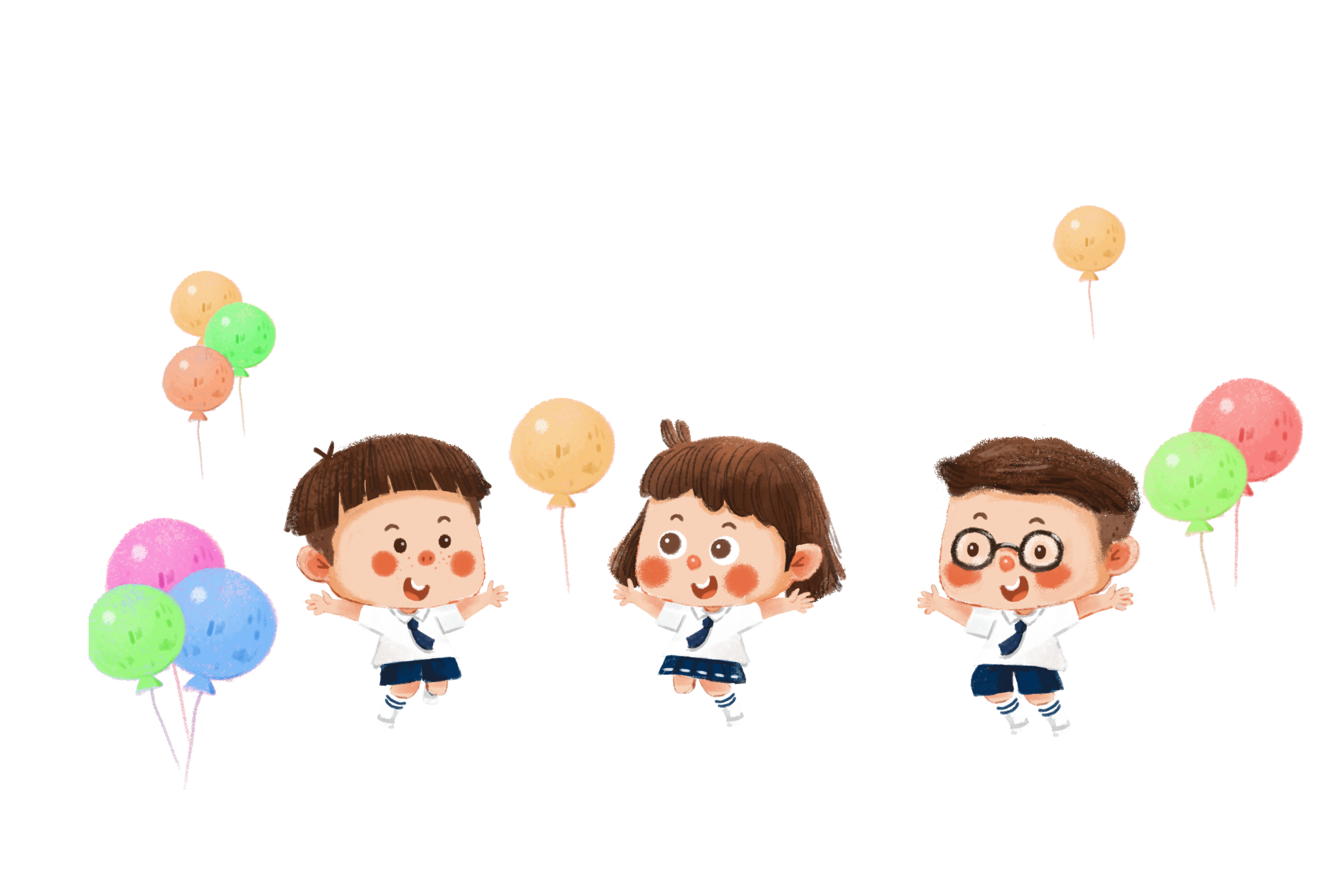 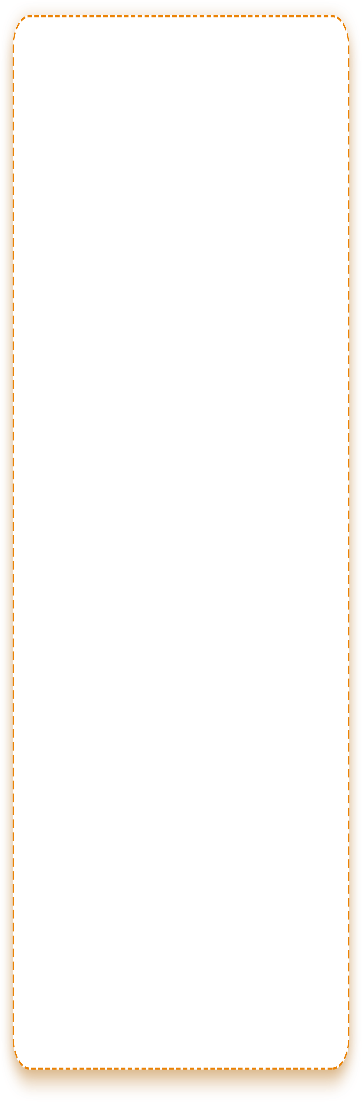 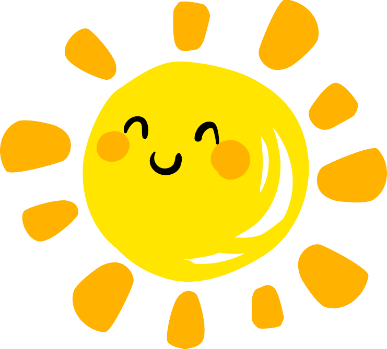 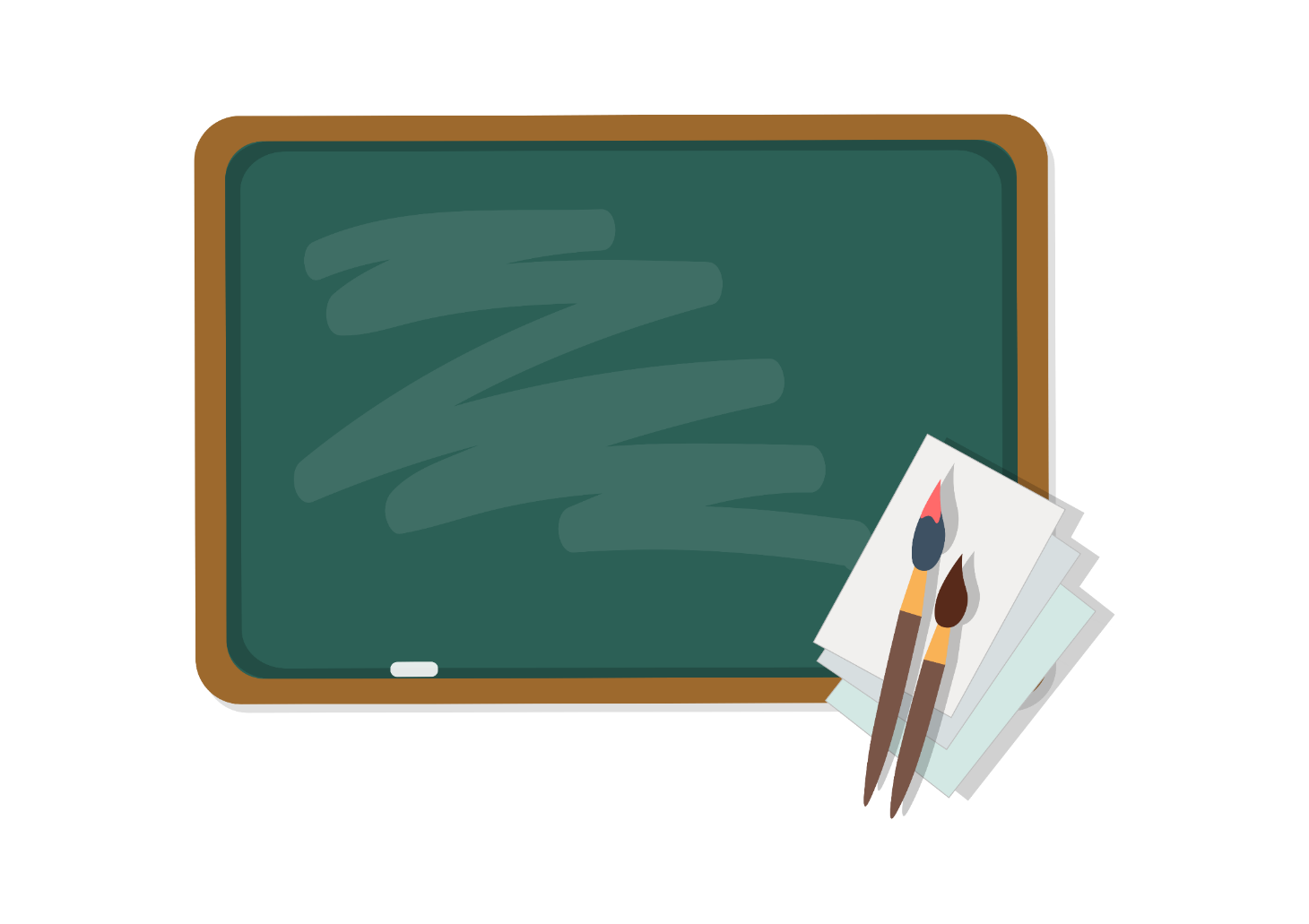 Viết một đoạn văn (khoảng 5 đến 7 câu) chia sẻ về lợi ích của việc đọc sách đối với bản thân em, trong đó sử dụng ít nhất một thành phần 
gọi – đáp hoặc chêm xen.
Nguyễn Nhâm-958
Hoạt động vận dụng
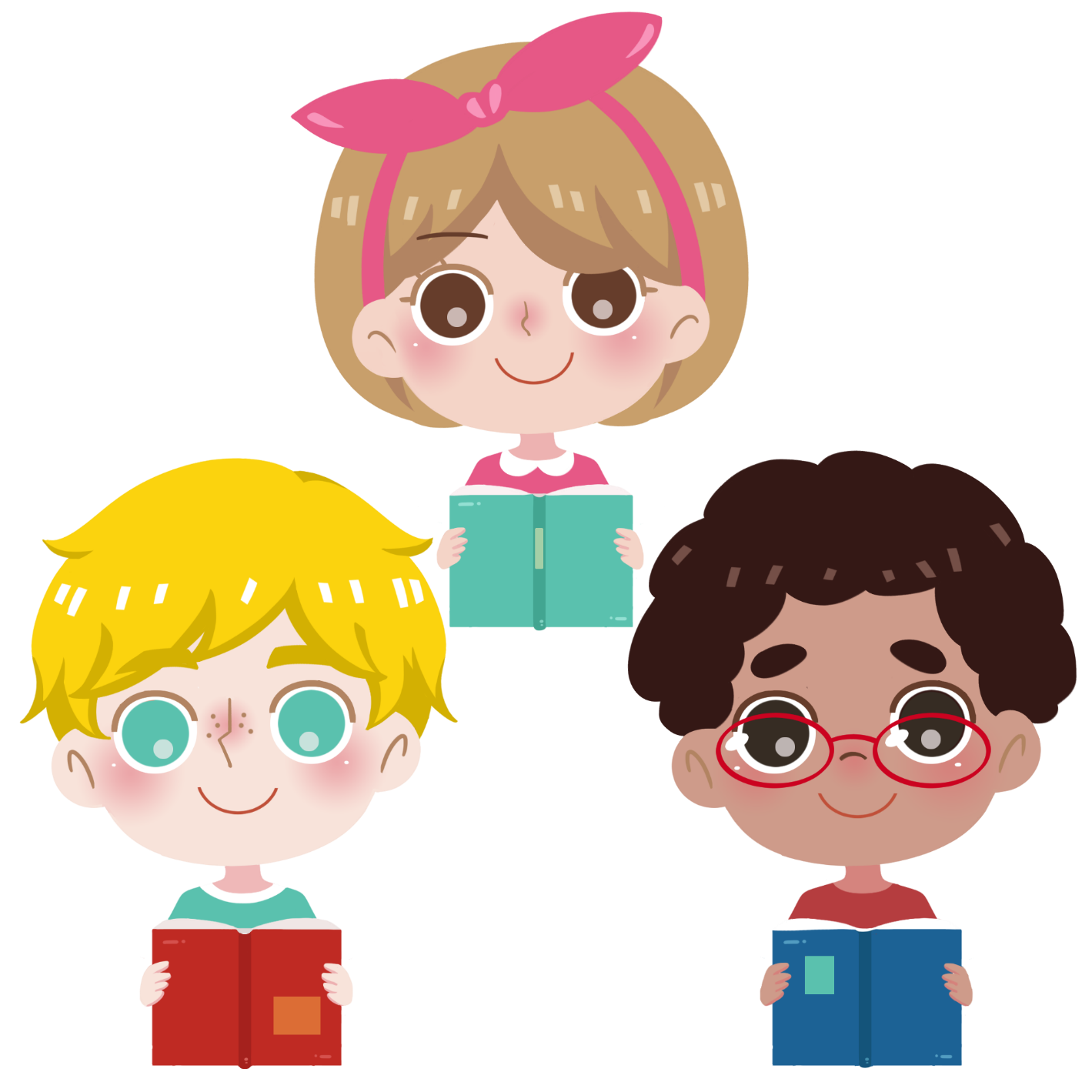